Saying what I and others do
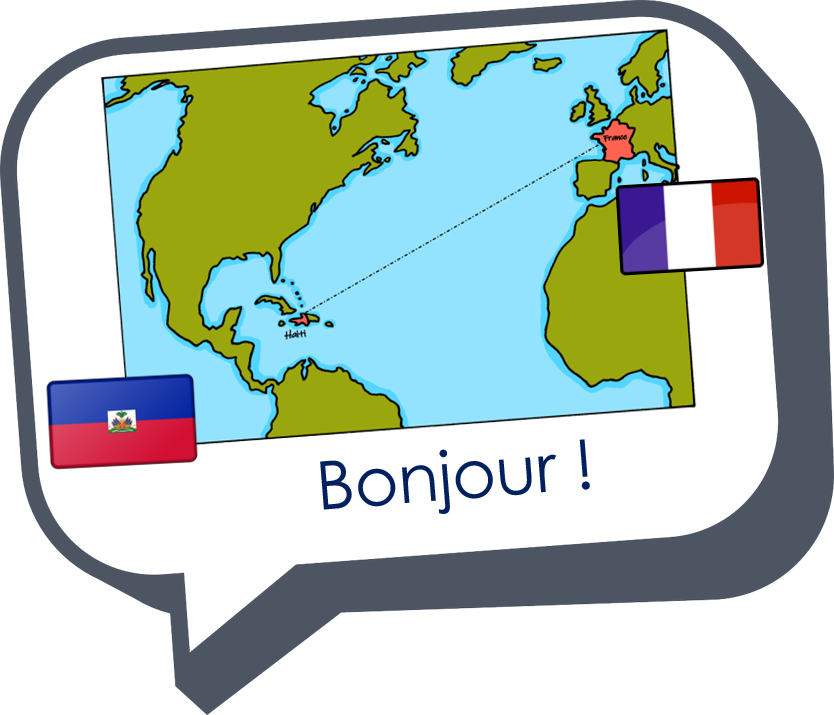 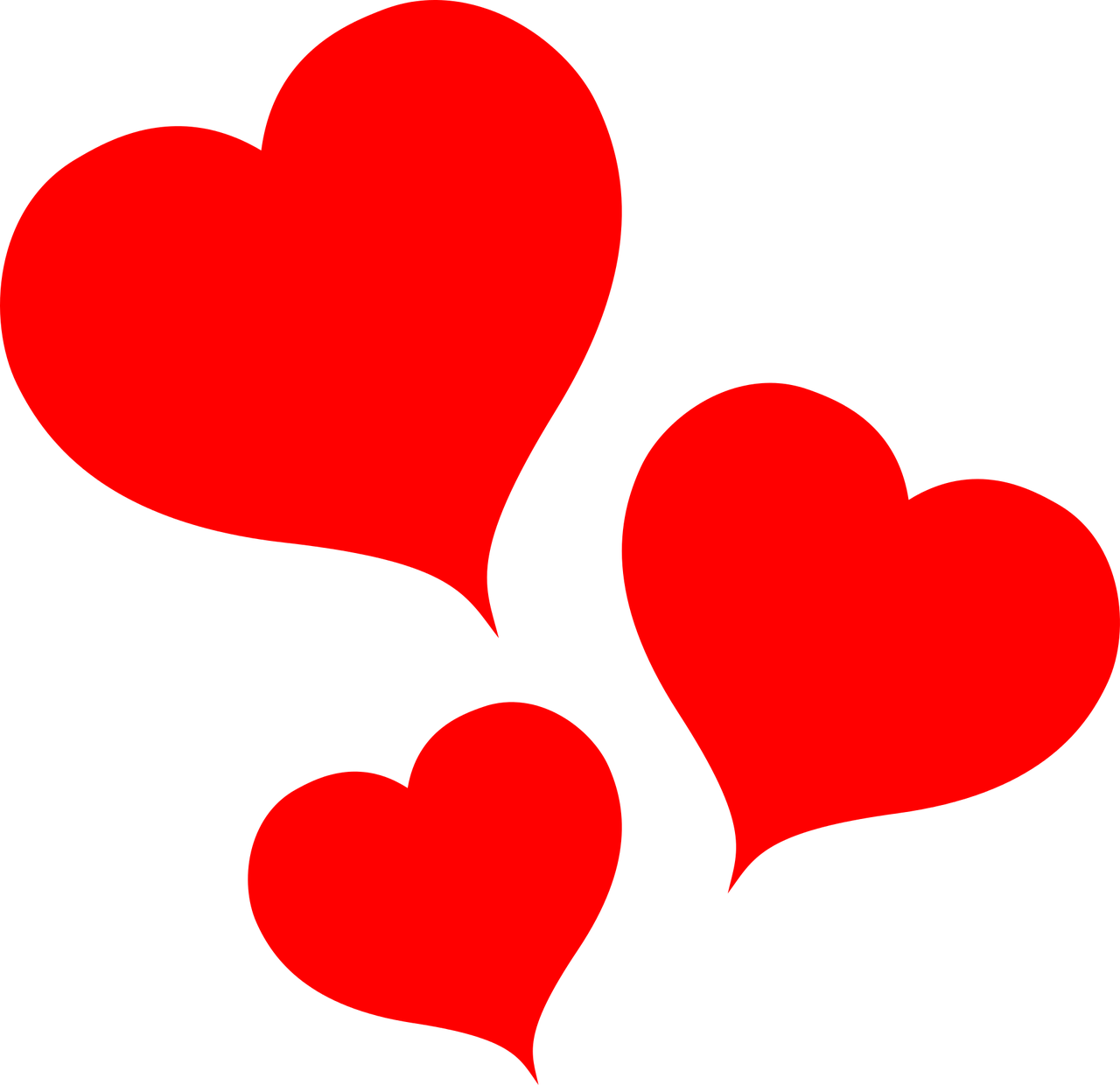 préférer
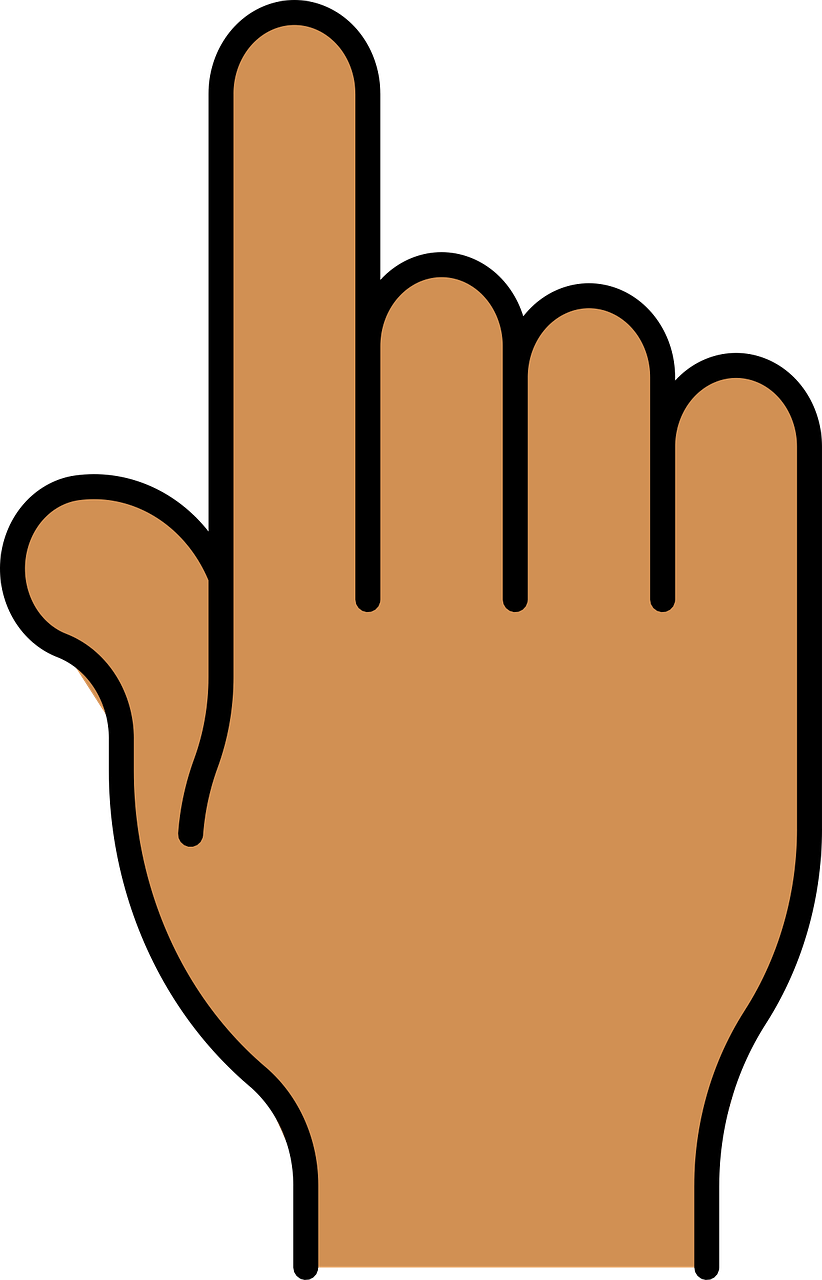 rouge
Follow ups 1-5
[Speaker Notes: Artwork by Steve Clarke. Pronoun pictures from NCELP (www.ncelp.org). All additional pictures selected from Pixabay and are available under a Creative Commons license, no attribution required.

Phonics: introduce [oi] voir [69] avoir [8] au revoir [4/1274] pourquoi ? [193] trois [115]

Vocabulary (new words in bold): préférer [597] village [1295] ville [260] dans [11] en ce moment [n/a]Revisit 1:  fête [1490]  fille [629] fruit [896] garçon [1599] de1 [2]
Revisit 2: jour [78] chaque [151] revisit days of the week

Londsale, D., & Le Bras, Y.  (2009). A Frequency Dictionary of French: Core vocabulary for learners London: Routledge.

The frequency rankings for words that occur in this PowerPoint which have been previously introduced in these resources are given in the SOW and in the resources that first introduced and formally re-visited those words.  For any other words that occur incidentally in this PowerPoint, frequency rankings will be provided in the notes field wherever possible.]
[oi]
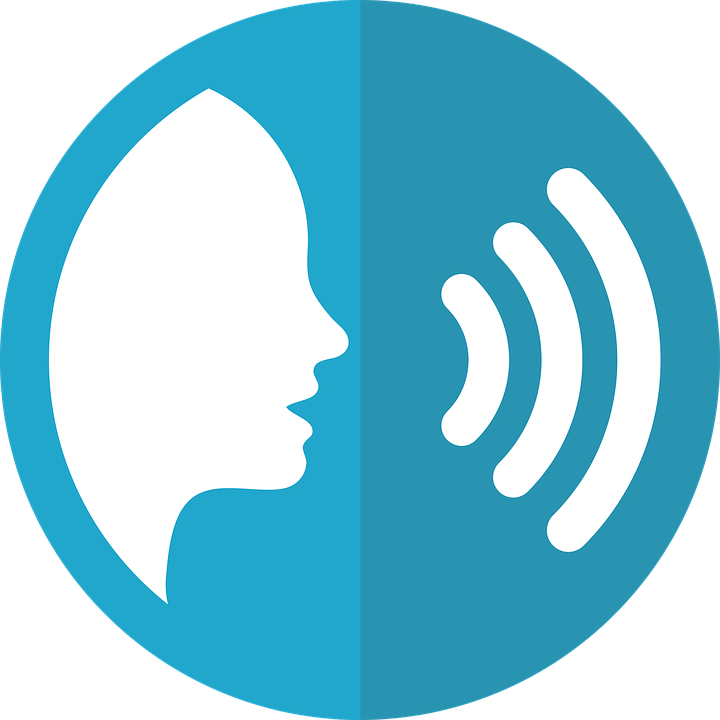 prononcer
voir
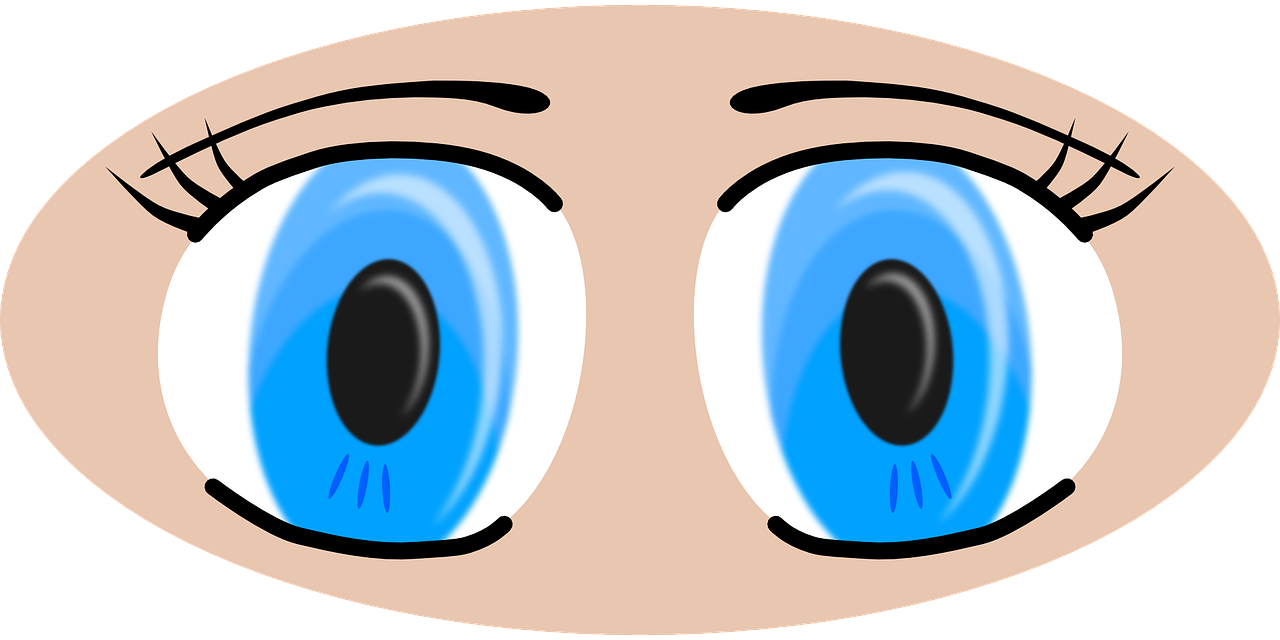 [to see, seeing]
[Speaker Notes: Timing: 3 minutes (two slides)

Aim: to recap SSC [oi].

Procedure:
Introduce and elicit the pronunciation of the individual SSC [oi] and the source word ‘voir’.
Click to bring on the picture and get students to repeat (with gesture, if using).
Present and practise the cluster words. 

Gesture: gesture for voir 
https://www.signbsl.com/sign/see (scroll down to the correct definition of ‘see’ and we recommend the 1st video of these three) – right index finger comes up to the eye and then points away from the body as if tracing the path of sight from the eyes towards an object in view.]
[oi]
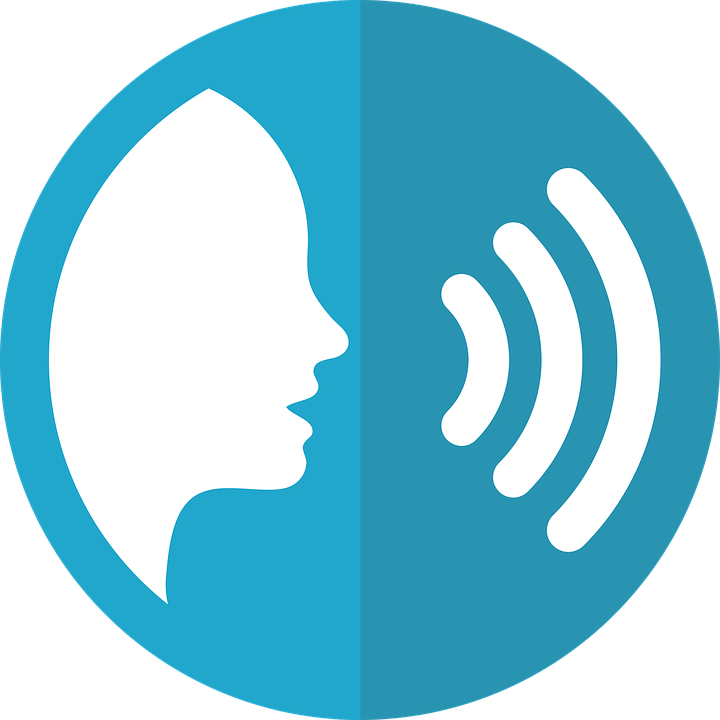 prononcer
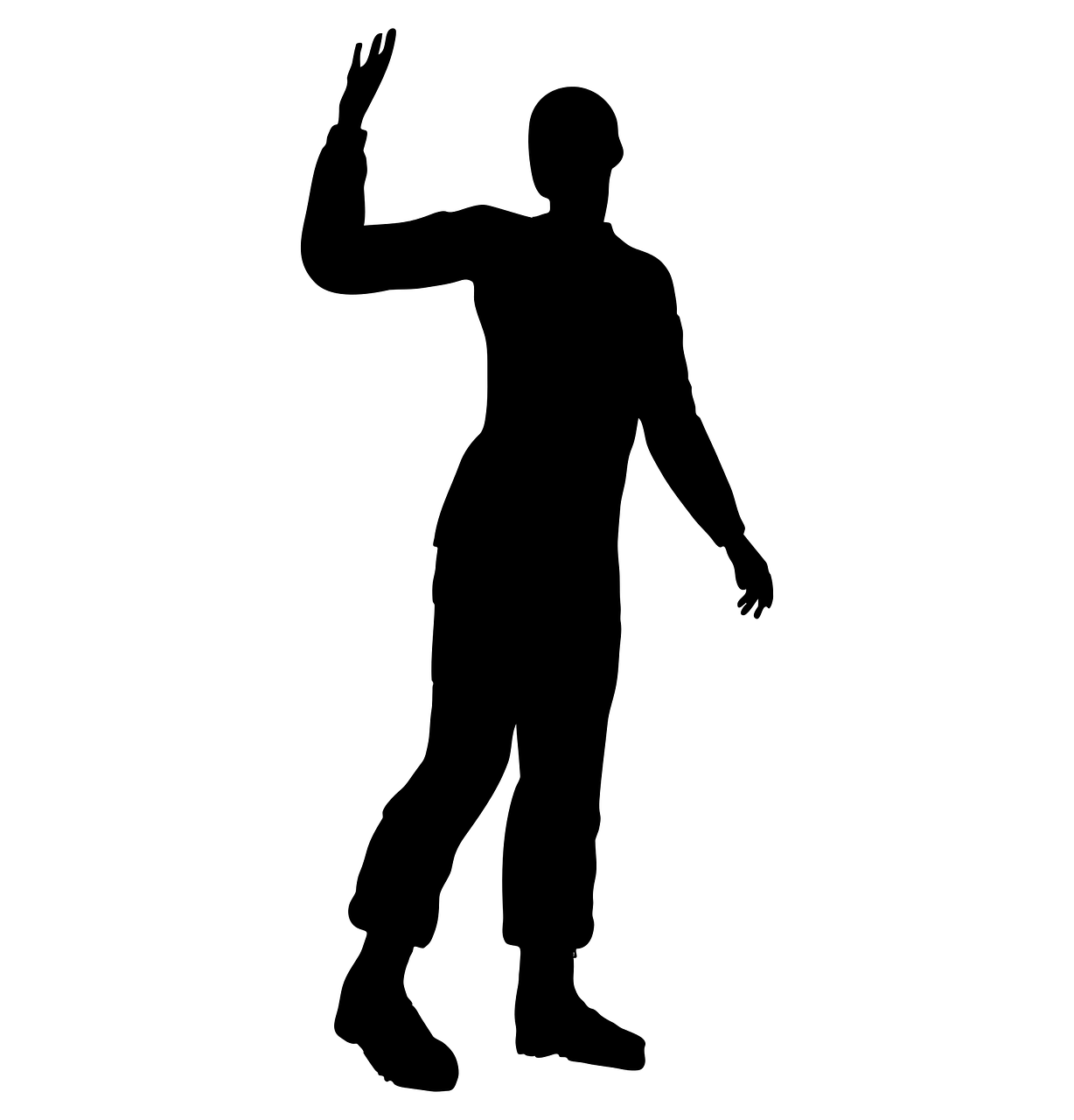 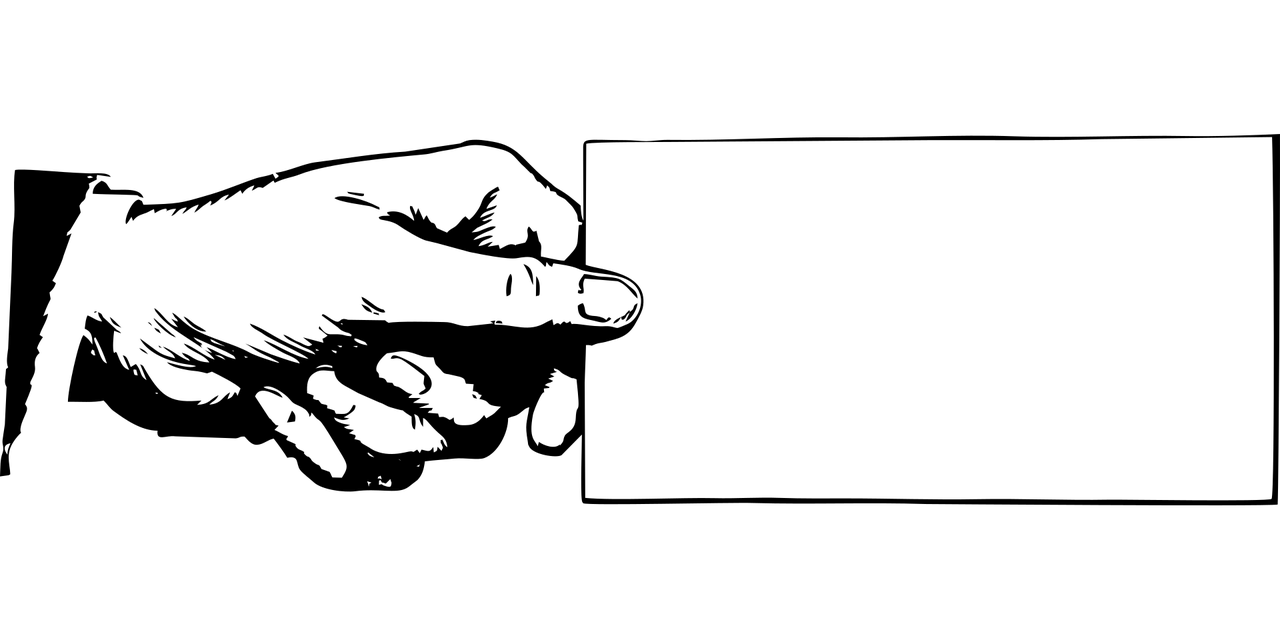 voir
to have, having
avoir
Au revoir !
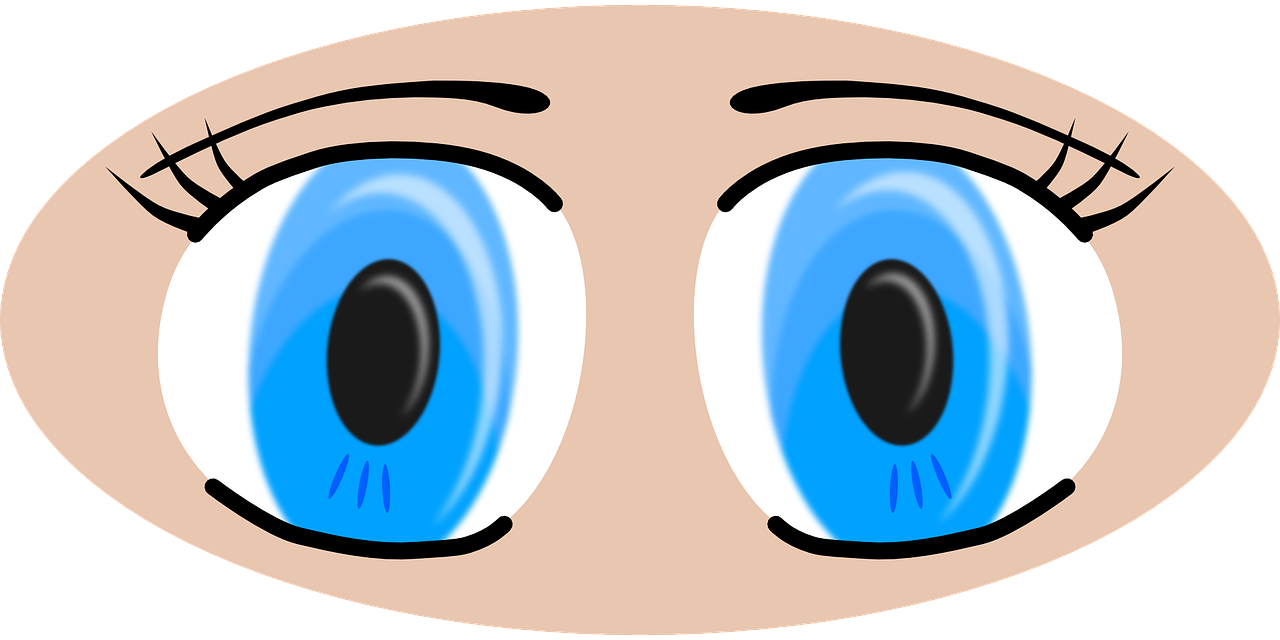 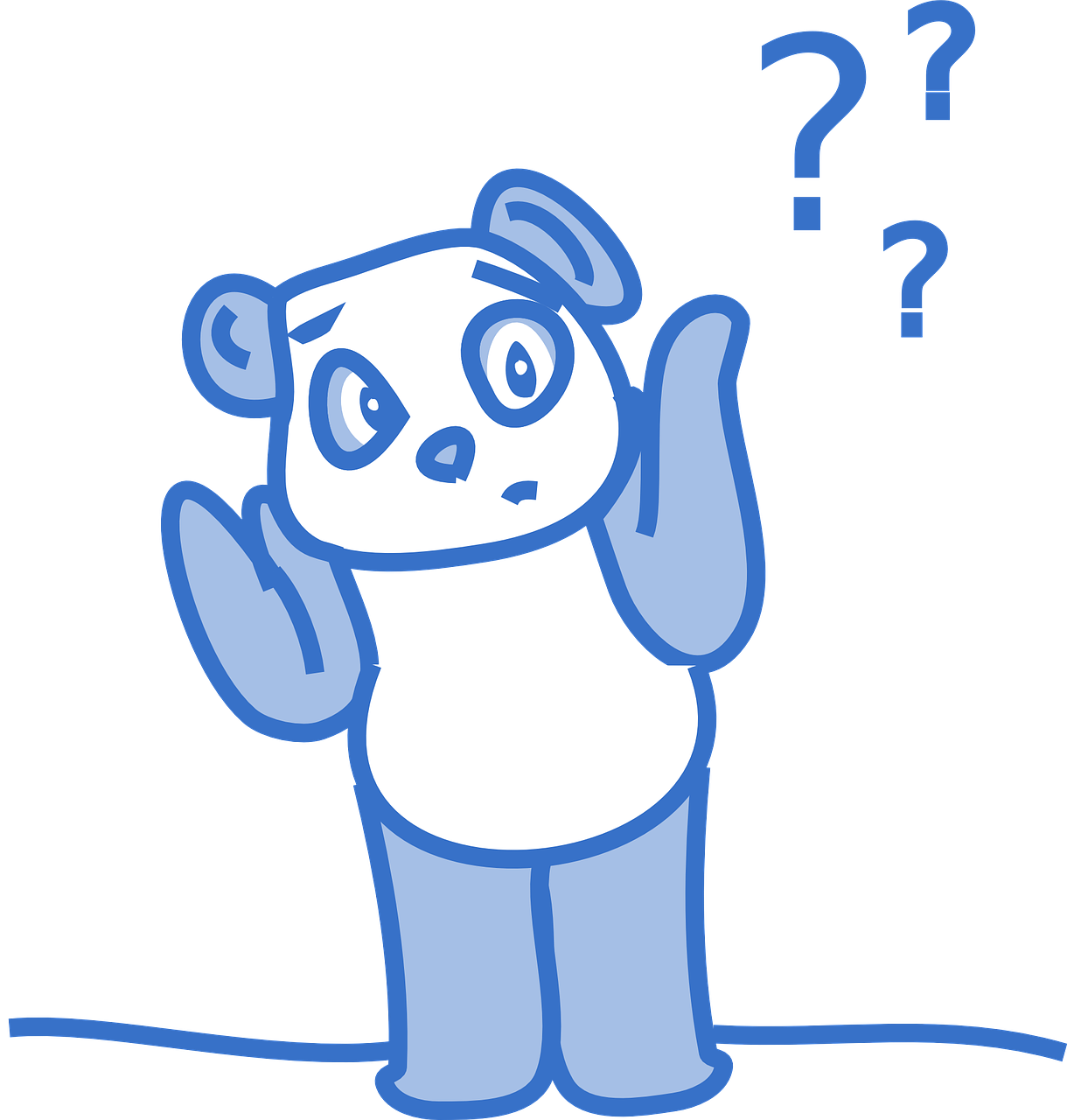 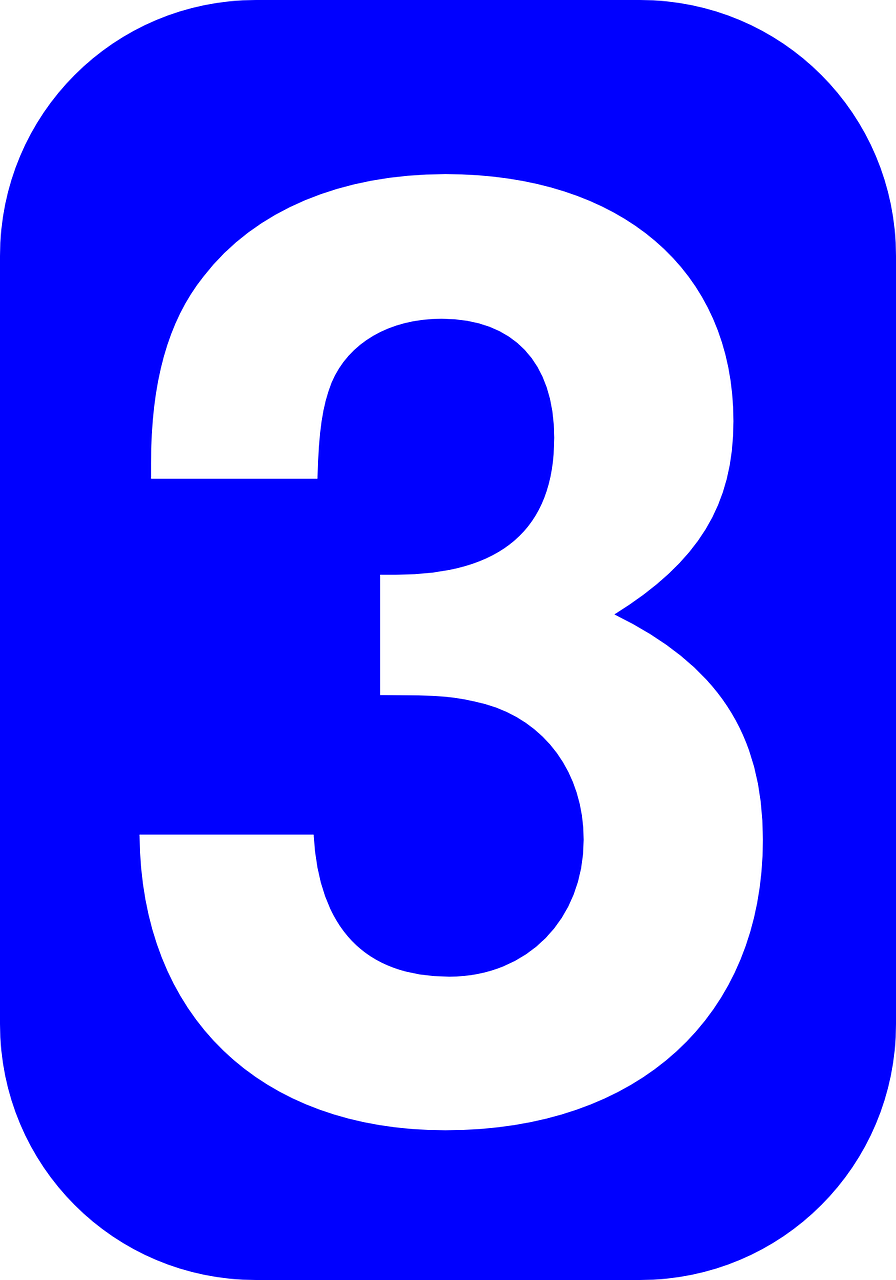 [to see, seeing]
[why?]
pourquoi ?
trois
[Speaker Notes: Timing: 2 minutes

Aim: to recap SSC [oi].

Procedure:
Introduce and elicit the pronunciation of the individual SSC [oi] and the source word ‘voir’.
Click to bring on the picture and get students to repeat (with gesture, if using).
Present and practise the cluster words. 

Gesture: gesture for voir 
https://www.signbsl.com/sign/see (scroll down to the correct definition of ‘see’ and we recommend the 1st video of these three) – right index finger comes up to the eye and then points away from the body as if tracing the path of sight from the eyes towards an object in view.]
Follow up 1: [1/6]
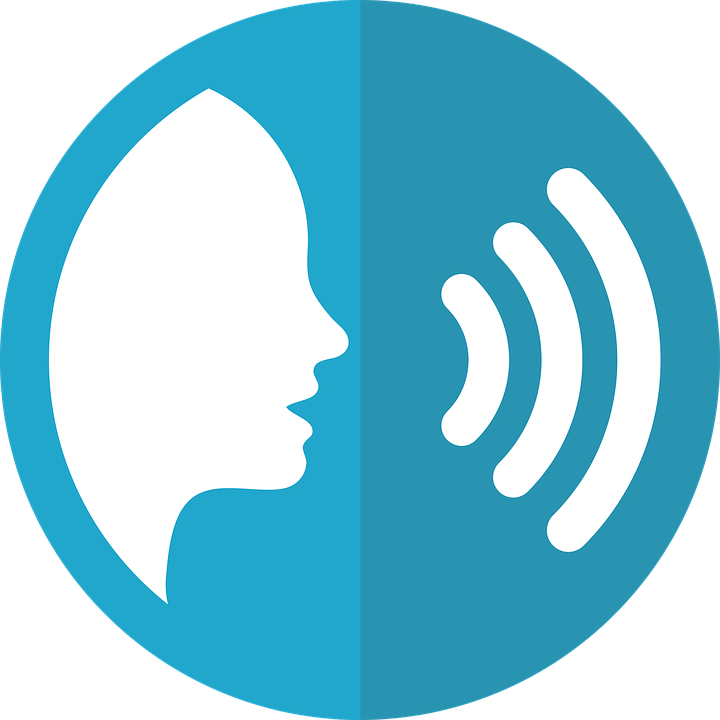 Écoute. Le mot avec le son [oi], c’est A ou B ?
B
A
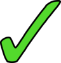 spiky hair
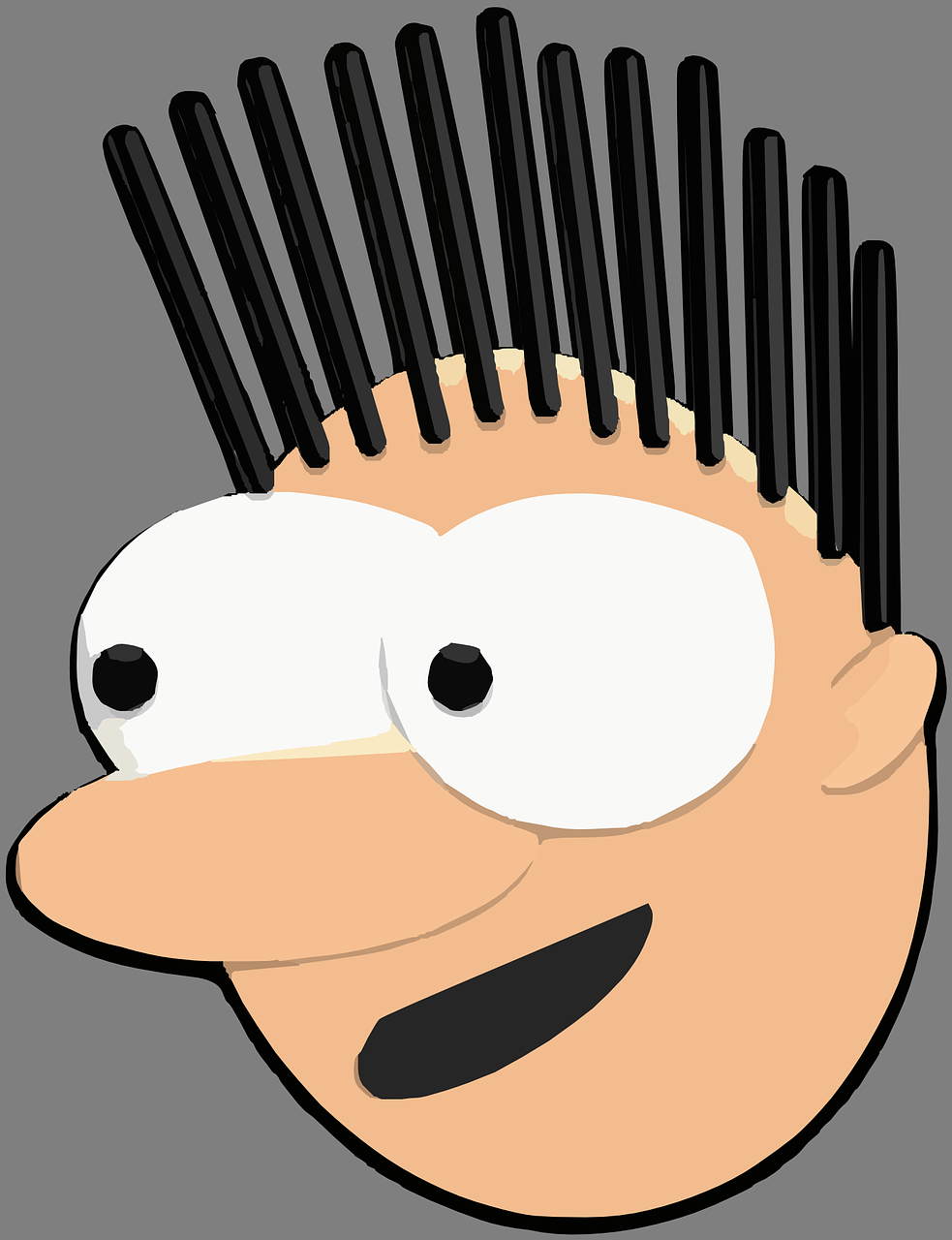 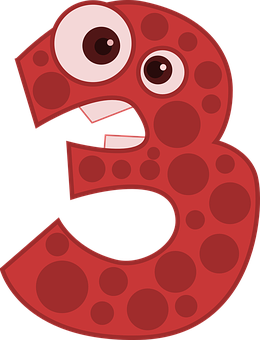 trait[trait]
trois[three]
[Speaker Notes: Aim: to practise aural recognition of the [oi] sound.

Procedure:
Clarify the task with pupils.  They will listen to two words, A and B and note which one contains the [oi] sound.
Click A and then B to listen.
Elicit A or B from the class, orally. (C’est A ou B ?)
Click to confirm and bring up the two words with their English meanings and picture illustration.
Note: if any English meanings are unclear, clarify these with pupils.
5.  Repeat steps 2-4 with items 2-7 on the following slides.

Transcript:
trois
trait]
Follow up 1: [2/6]
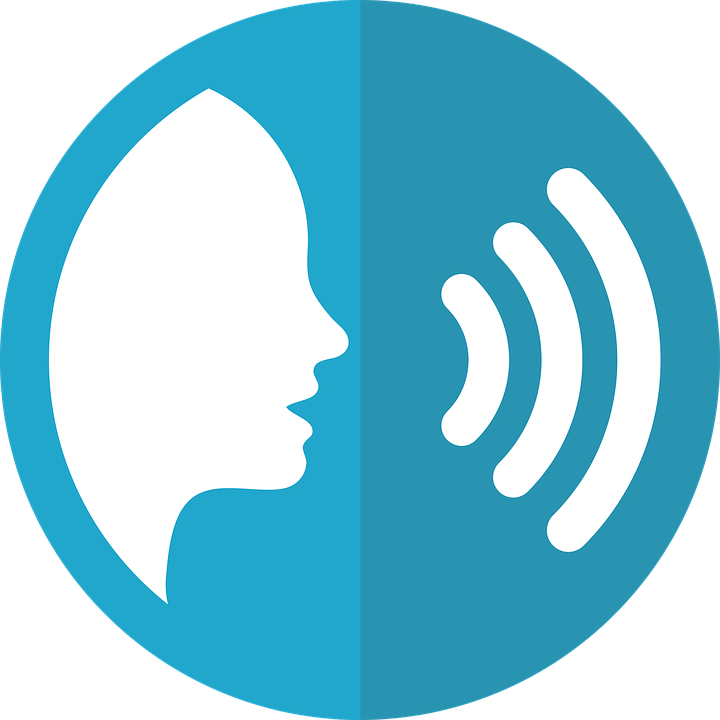 Écoute. Le mot avec le son [oi], c’est A ou B ?
B
A
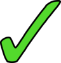 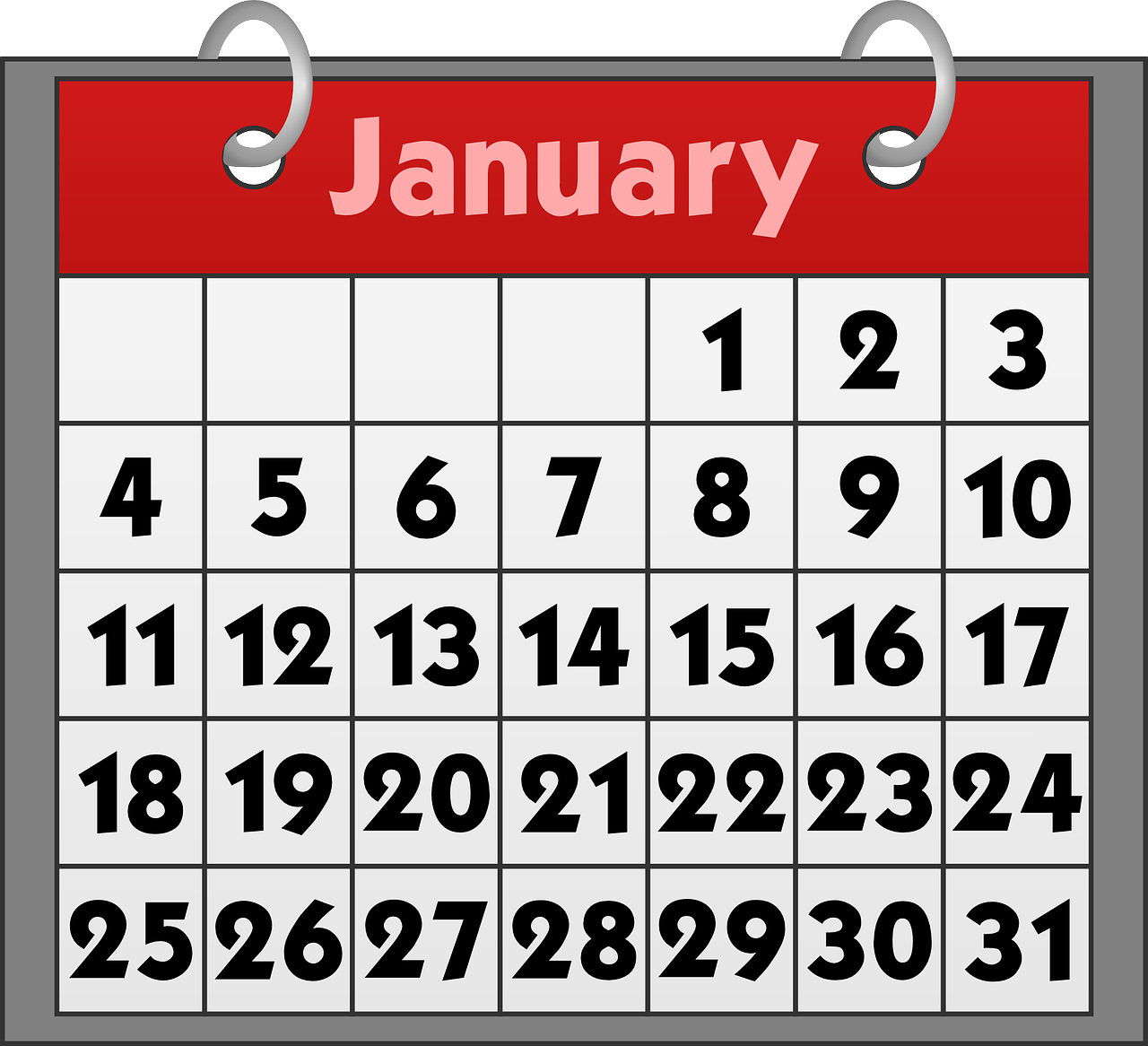 Janvier
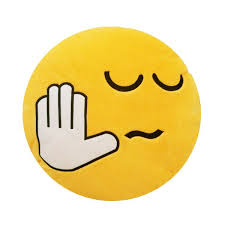 mais[but]
mois[month]
[Speaker Notes: 2/6

Transcript:
mois
mais]
Follow up 1: [3/6]
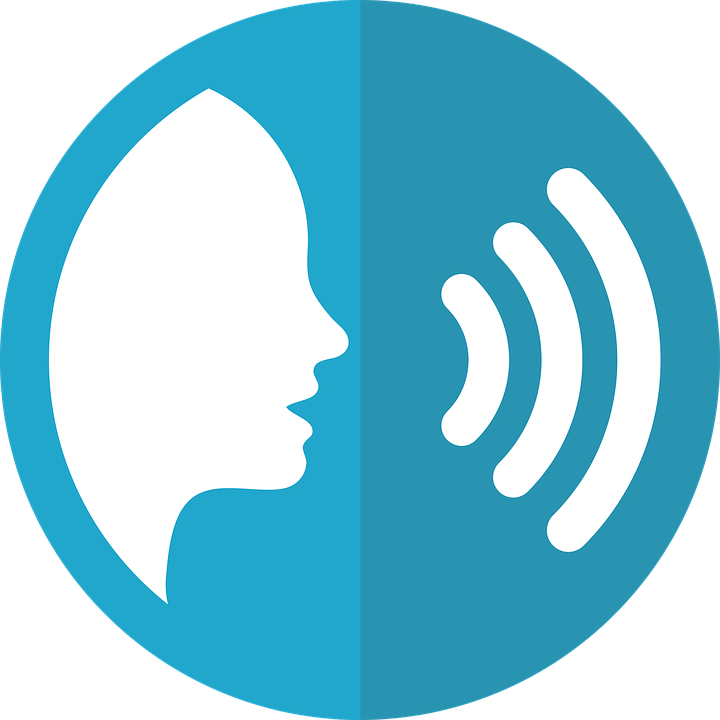 Écoute. Le mot avec le son [oi], c’est A ou B ?
B
A
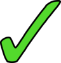 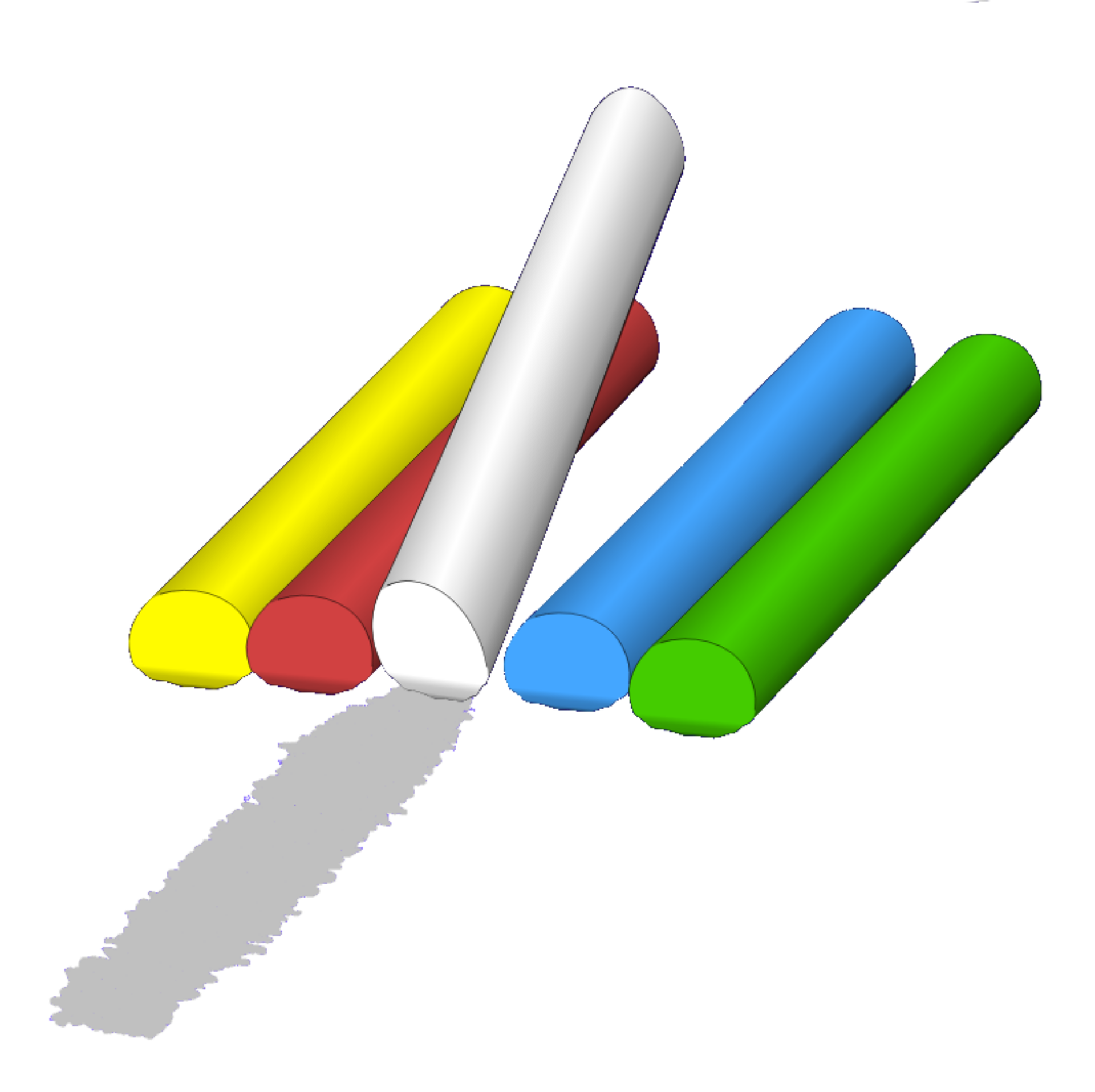 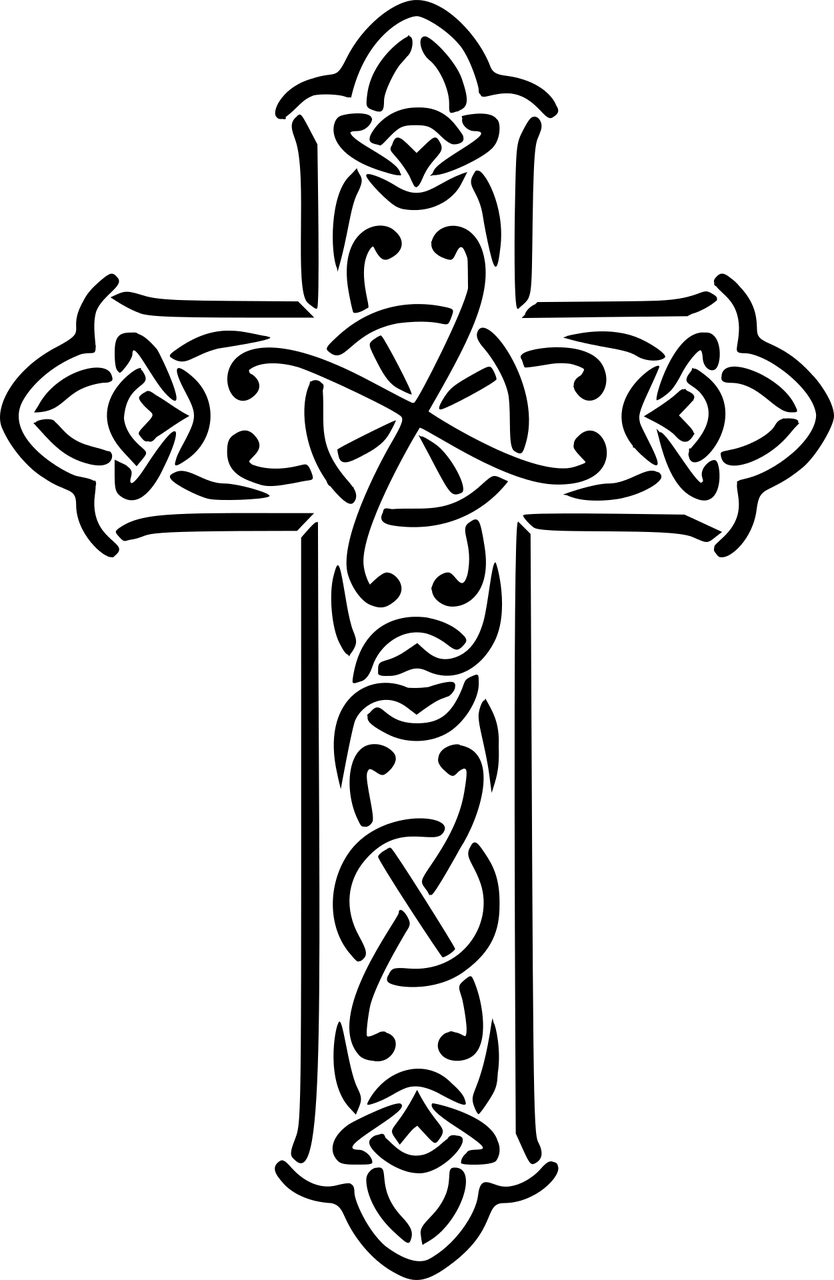 croix[cross]
craie[chalk]
[Speaker Notes: 3/6

Transcript:
craie
croix]
Follow up 1: [4/6]
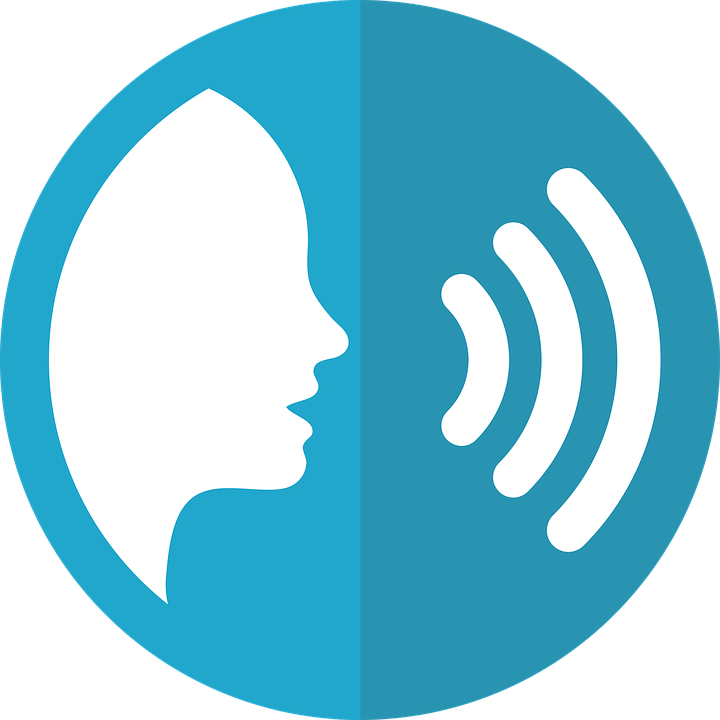 Écoute. Le mot avec le son [oi], c’est A ou B ?
B
A
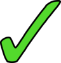 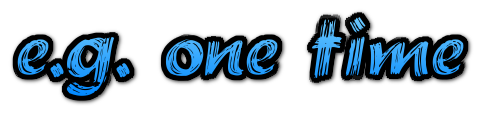 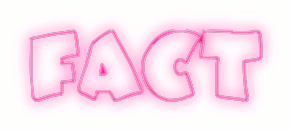 fois[time]
fait[fact]
[Speaker Notes: 4/6

Transcript:
foisfait]
Follow up 1: [5/6]
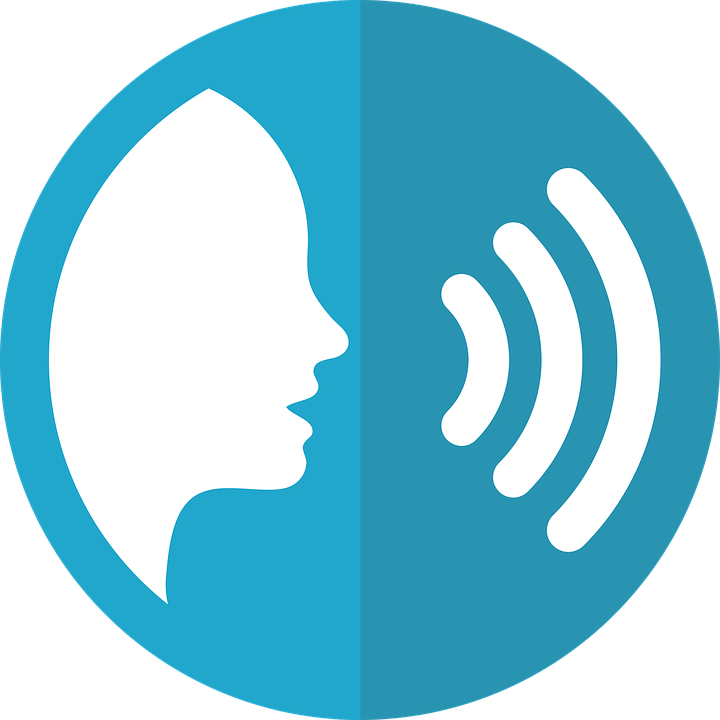 Écoute. Le mot avec le son [oi], c’est A ou B ?
B
A
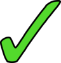 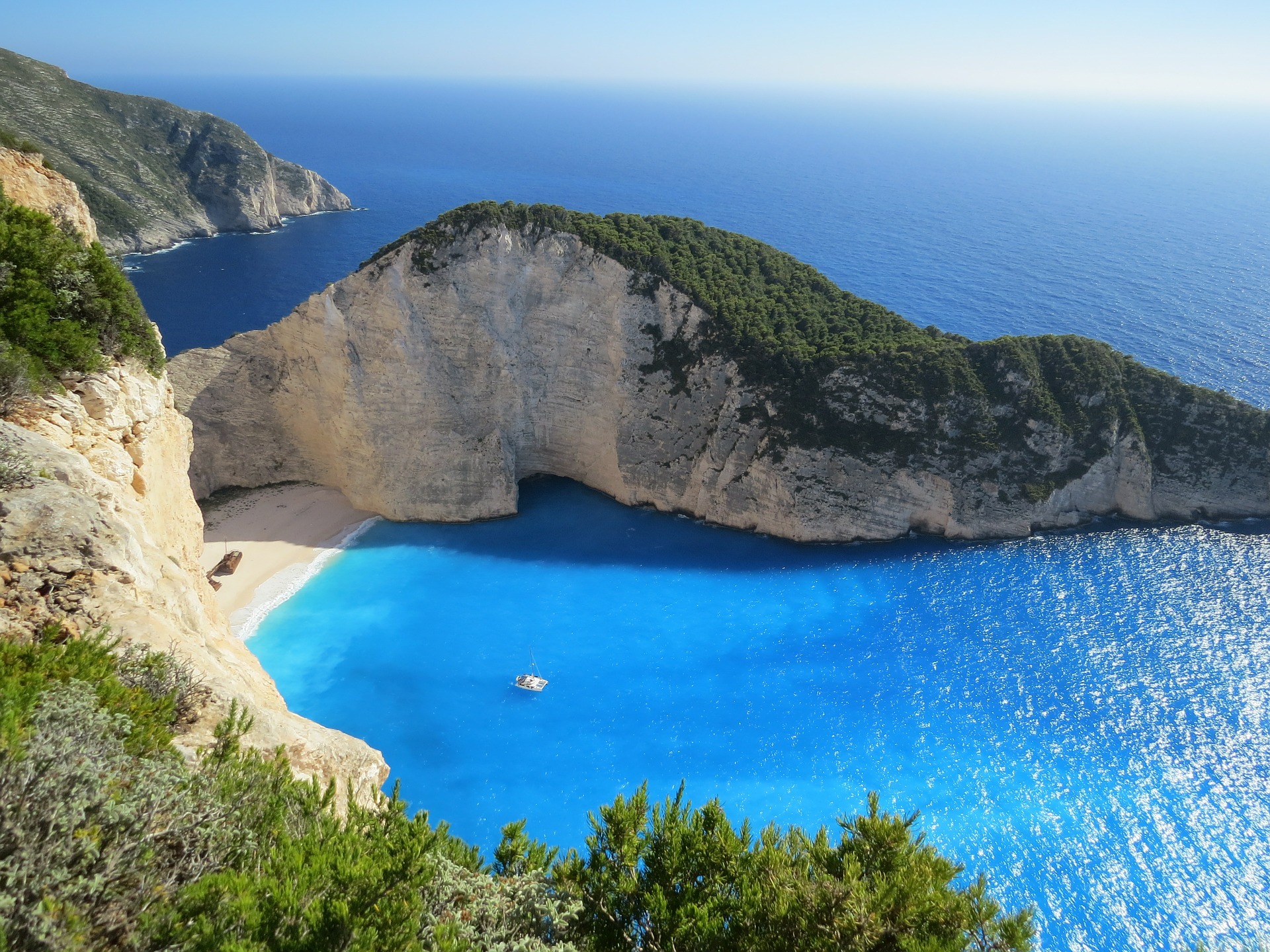 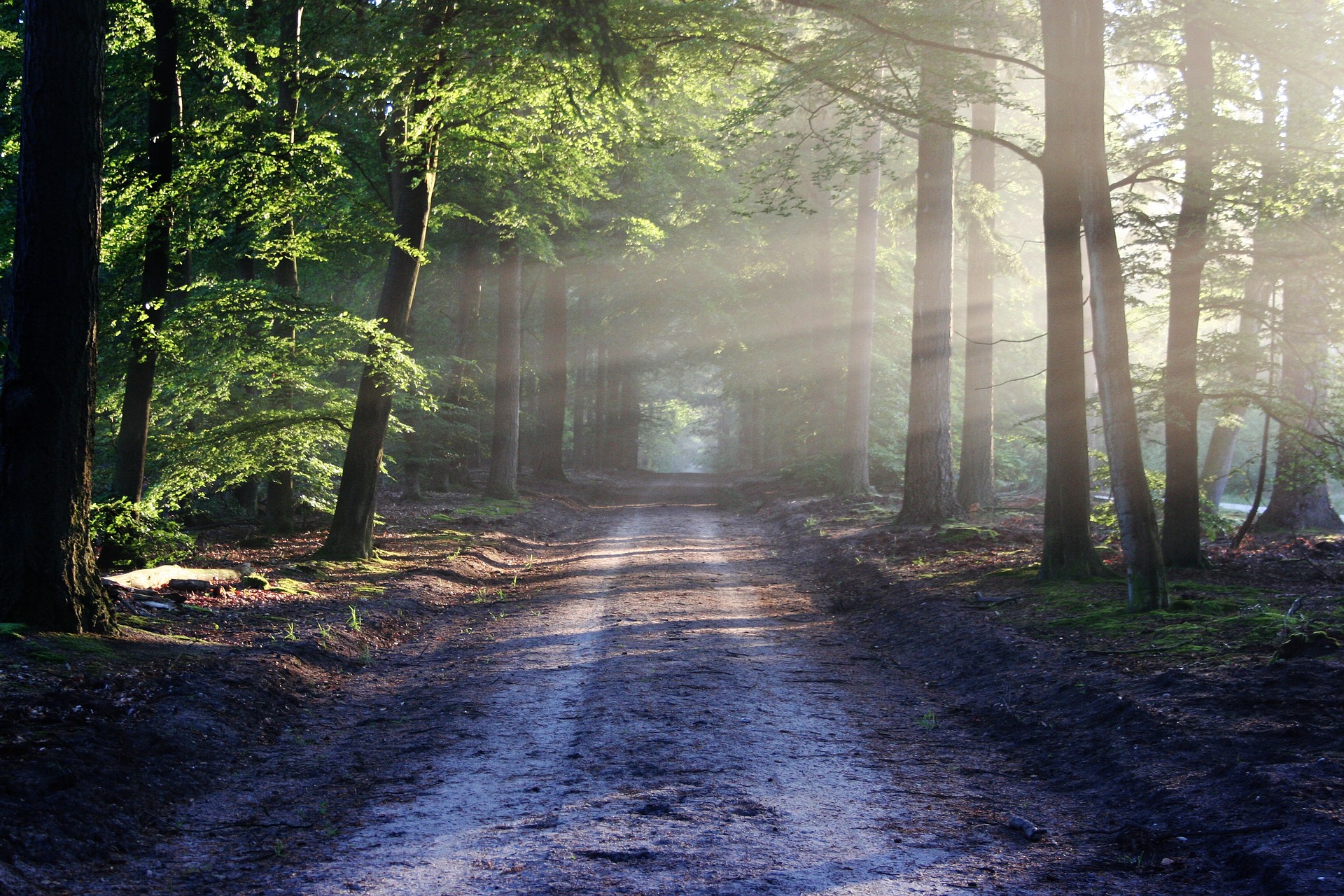 baie[bay]
bois[wood]
[Speaker Notes: 5/6

Transcript:
baie
bois]
Follow up 1: [6/6]
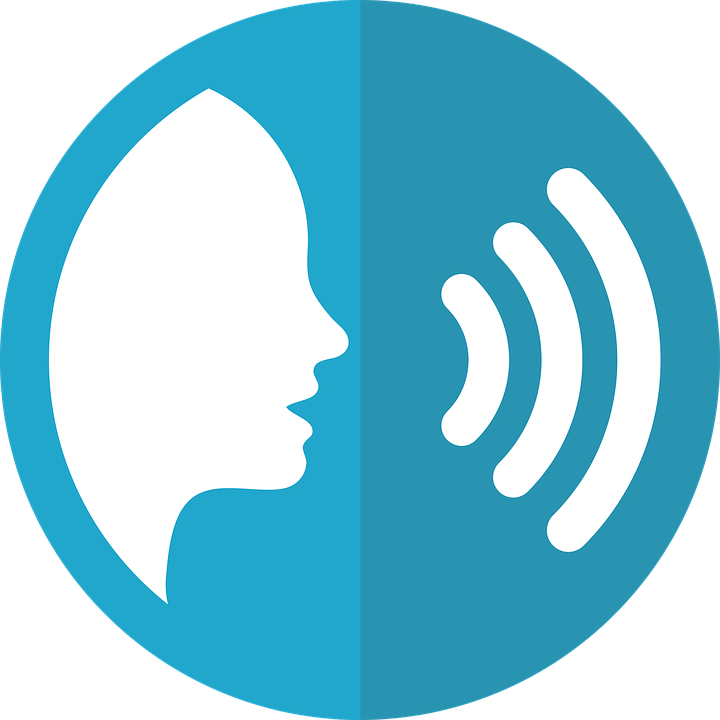 Écoute. Le mot avec le son [oi], c’est A ou B ?
B
A
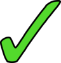 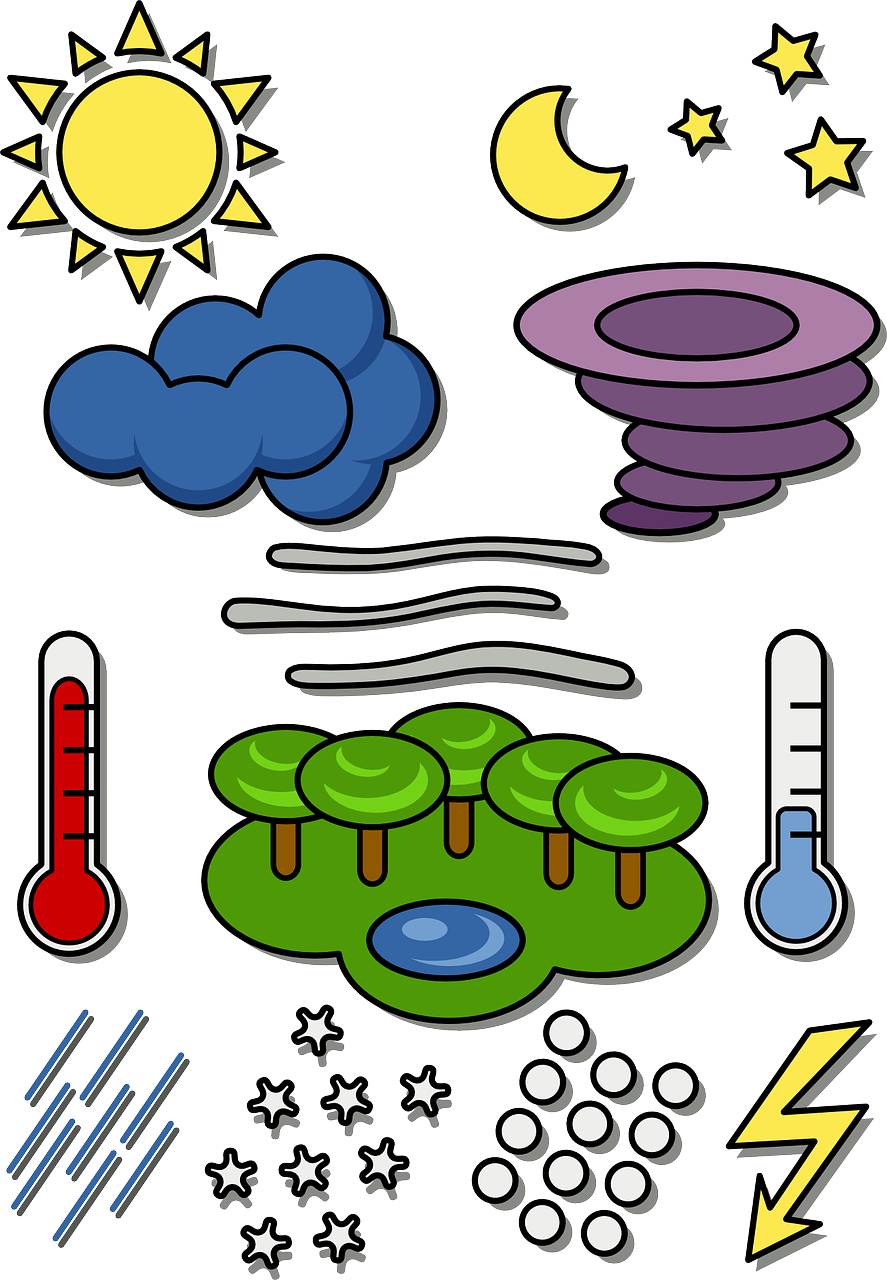 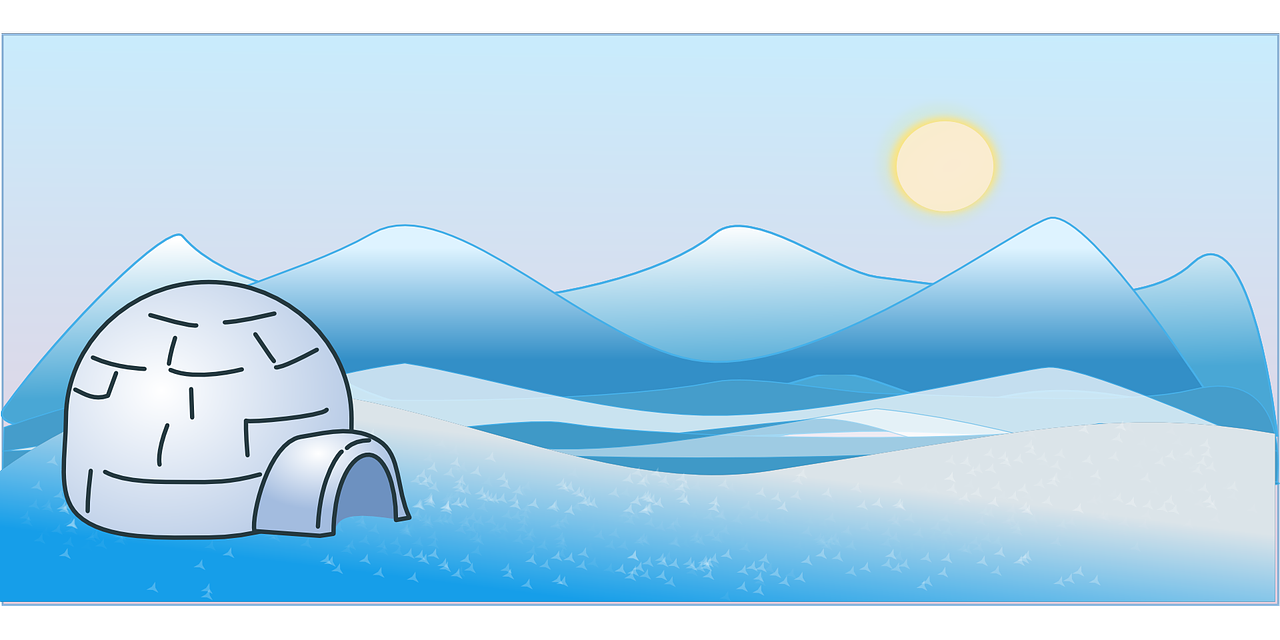 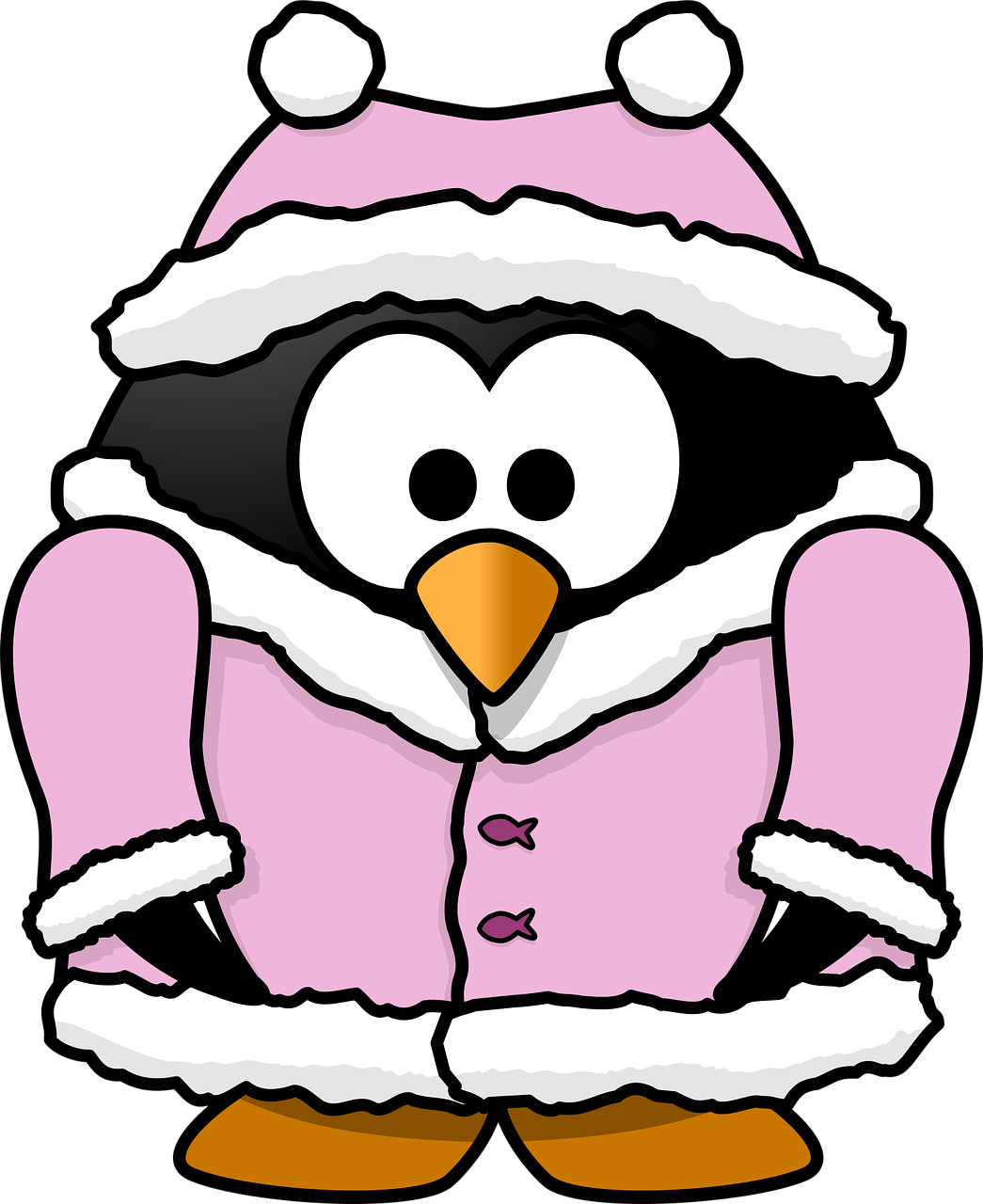 froid[cold]
frais[cool]
[Speaker Notes: 6/6

Transcript:
froidfrais]
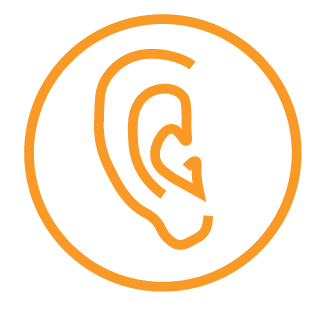 Follow up 2
A Écoute et écris l’article et le mot.
B Écris le mot correct.
écouter
C’est ‘my’, ‘your’, ‘a’ ou ‘the’ ?
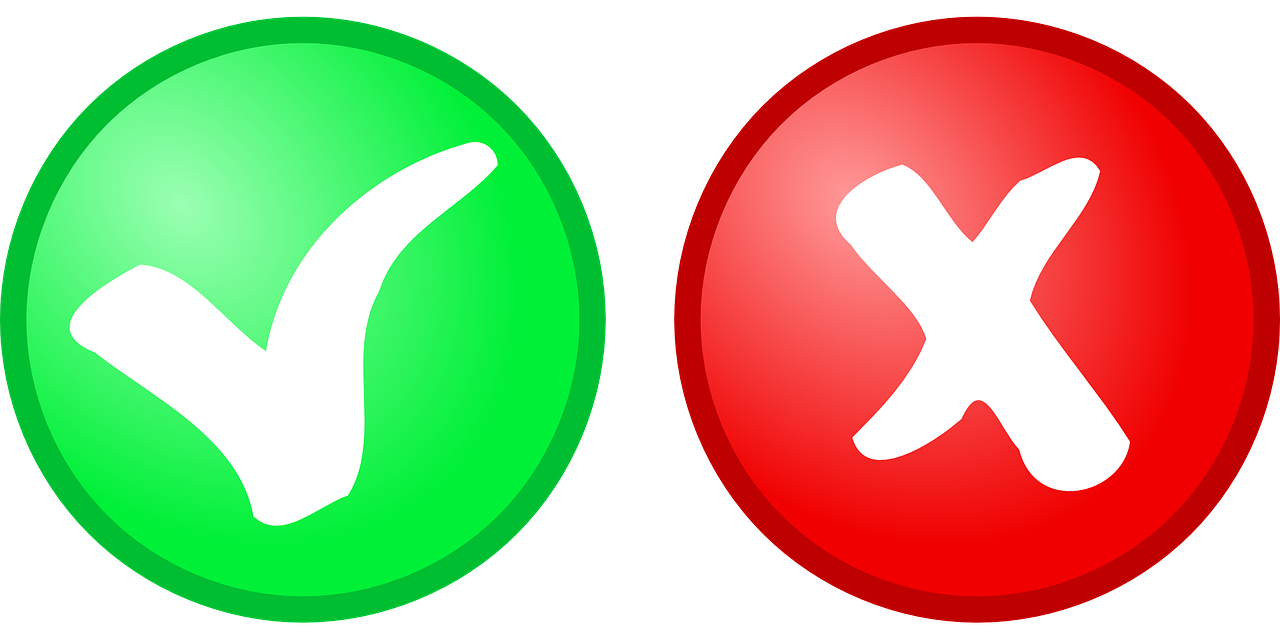 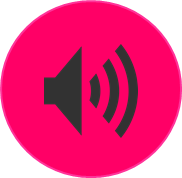 E
la   mère
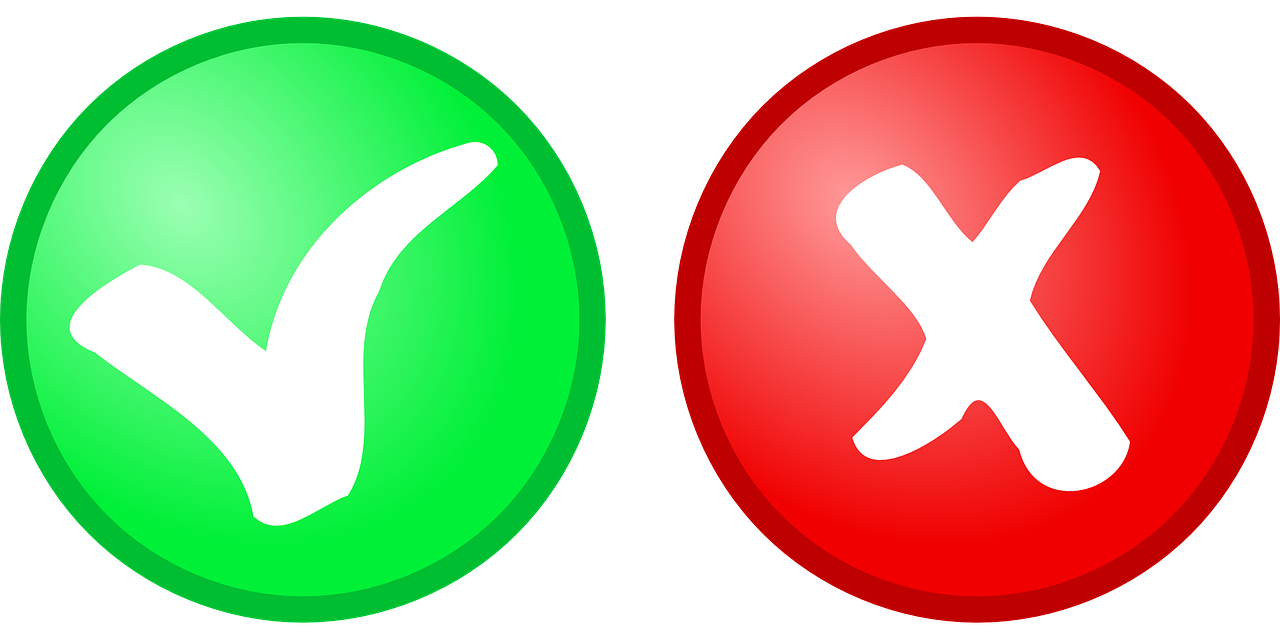 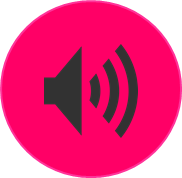 1
mon  village
2
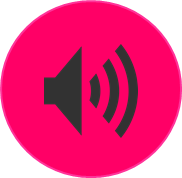 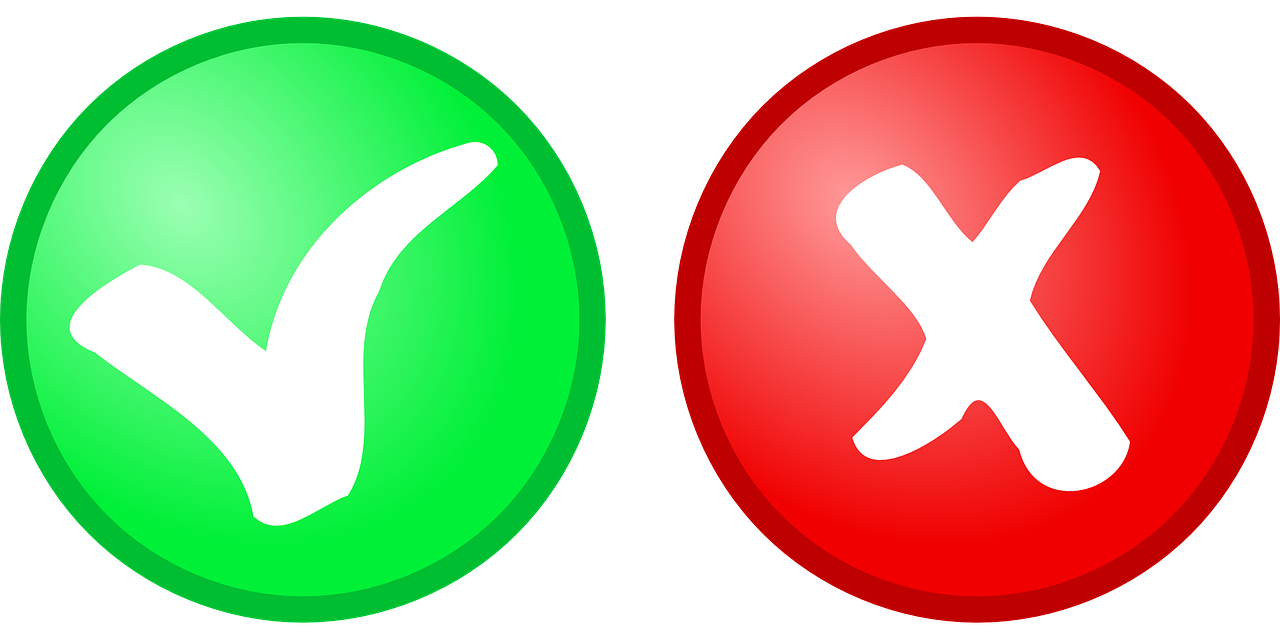 le déjeuner
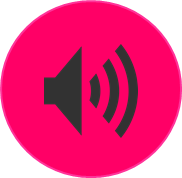 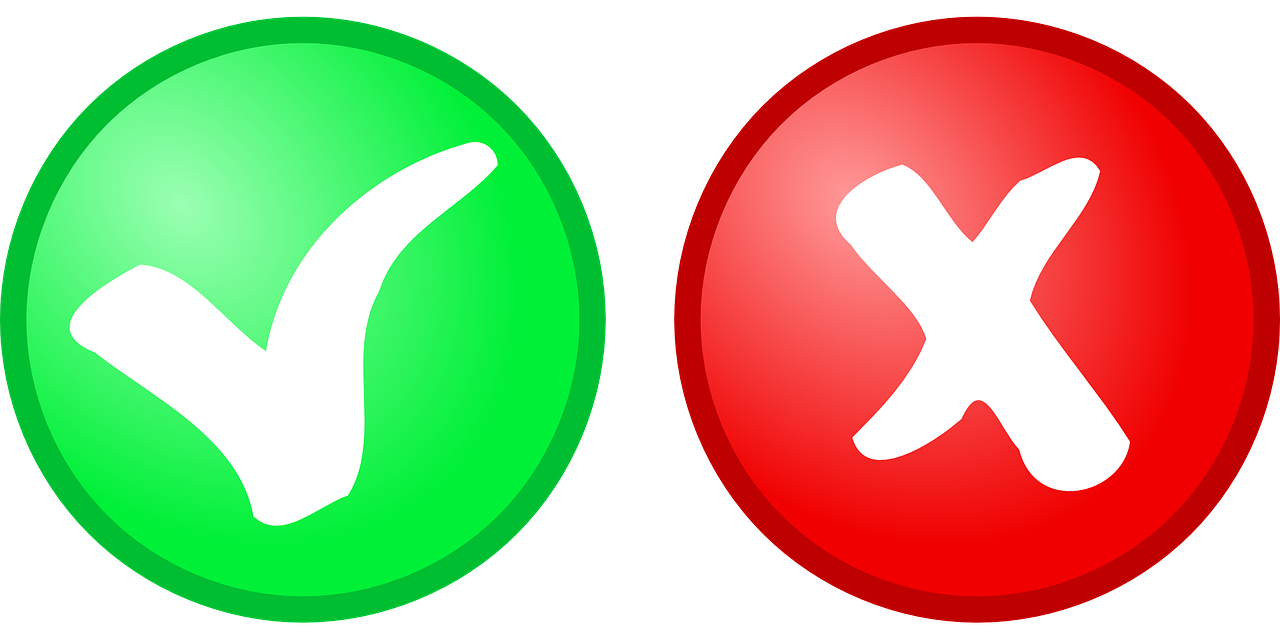 3
la famille
mon weekend
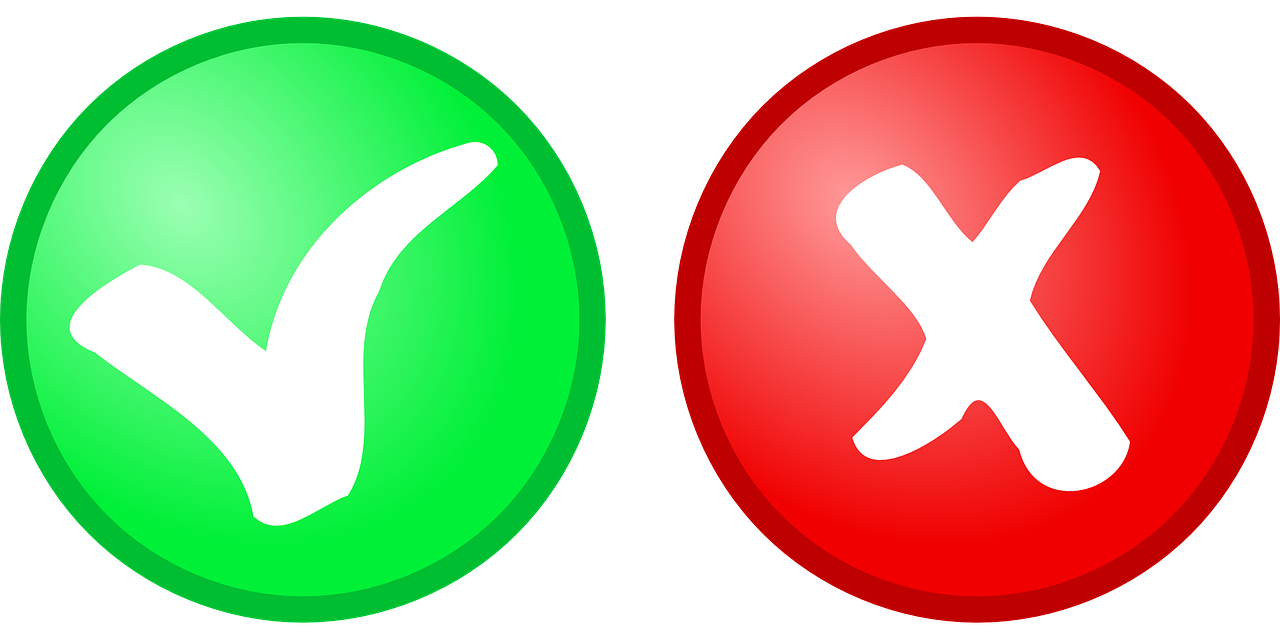 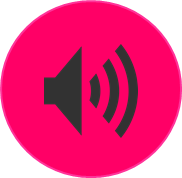 4
ma   ville
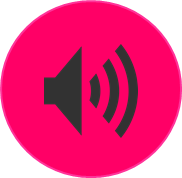 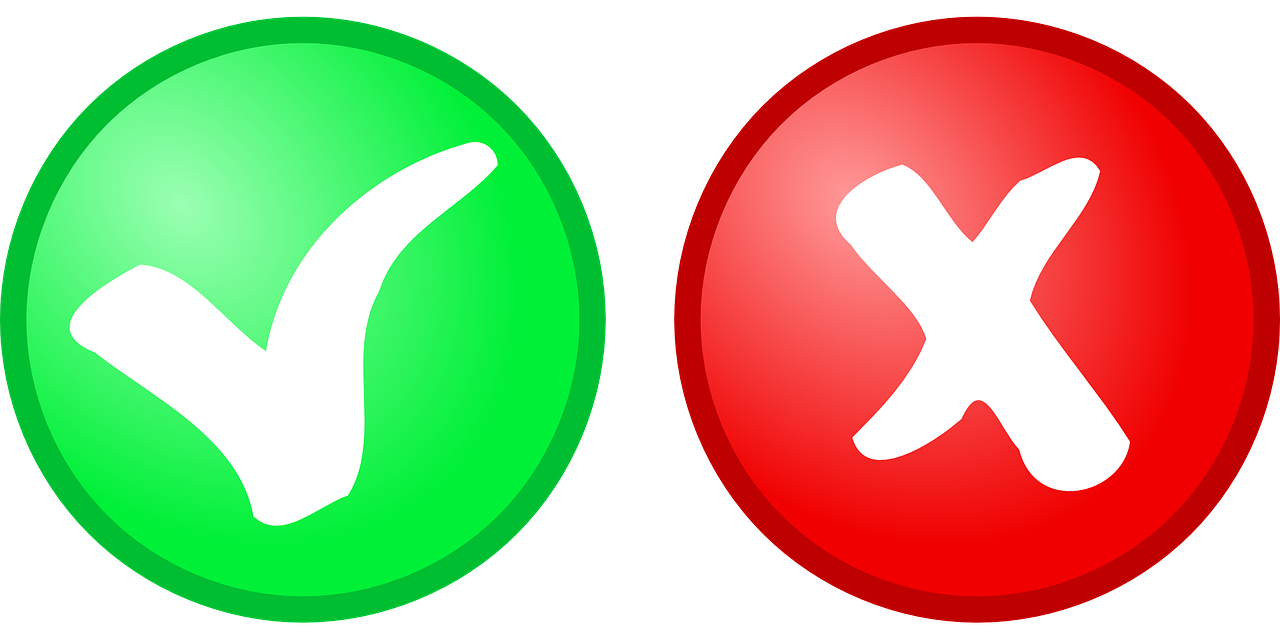 5
[Speaker Notes: Timing: 10 minutes
Aim: to practise aural comprehension of revisited vocabulary and articles.

Procedure:
(Part A)

Read the instruction in French.
Do [E] with the pupils. Click to listen. Pupils circle the correct article and the corresponding noun.
Click for answer.
Complete items 1-5 and click to correct with the class.

(Part B)
1. Write the word with the correct article.
2. Click to correct.

Transcript 1:
mon [livre]
une [banane]un [garçon]
ta [fête]
ma [maison]
le [père]

Transcript 2:
la mèremon villagele déjeunerla famillemon weekendma famille]
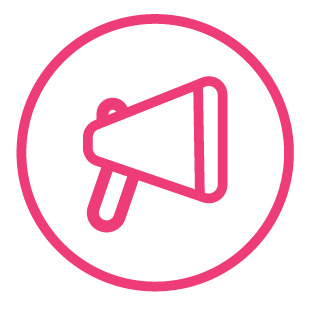 Follow up 3:
Pierre est où exactement ? [1/4]
Mont St. Michel is an island that you can read on foot at low tide!  It is on the border of Brittany (the region where Adèle and Pierre live) and Normandy.
parler
to like (the party)
to help (your brother)
to watch (a film)
to live (in a town)
to prefer (Paris)
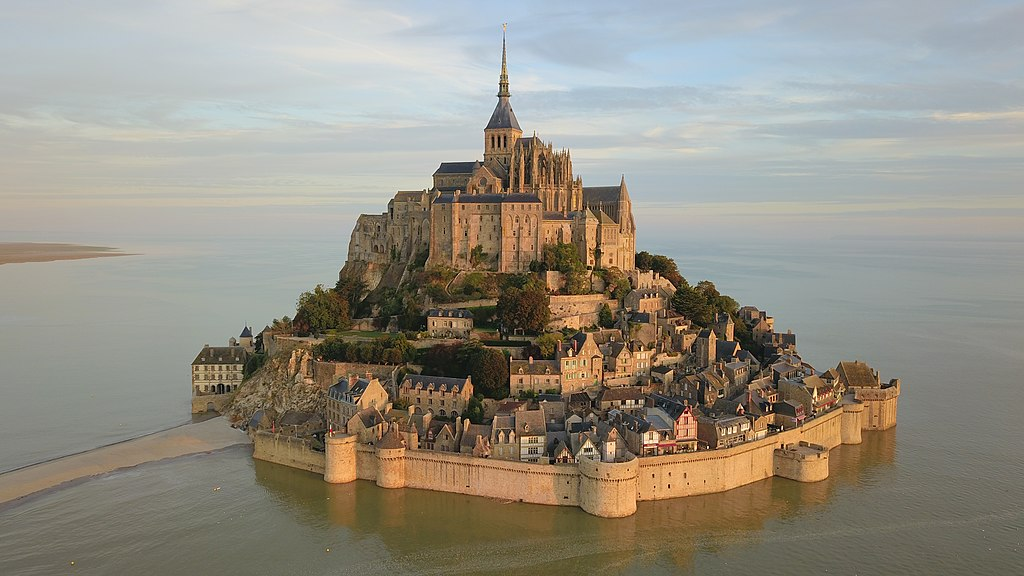 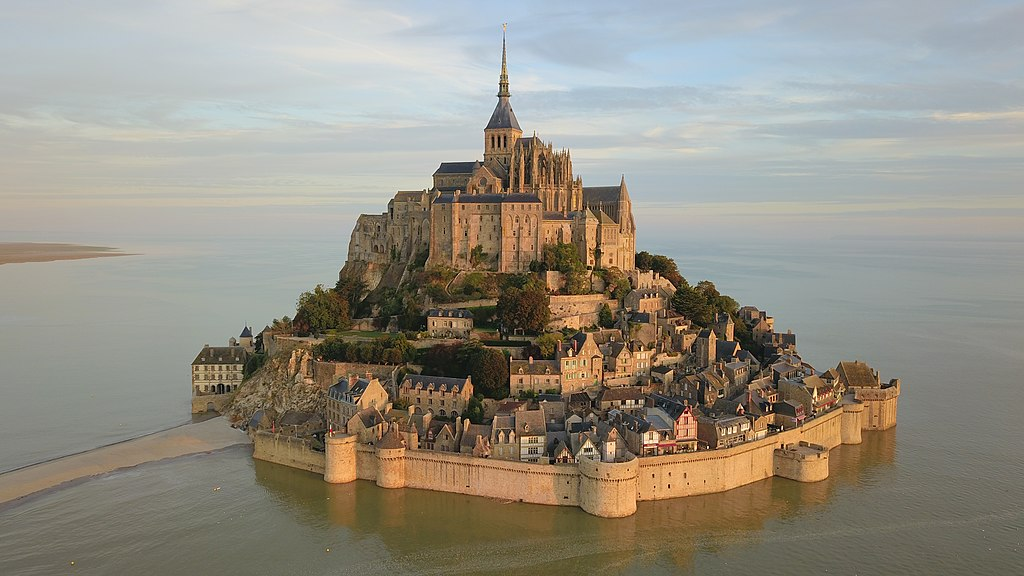 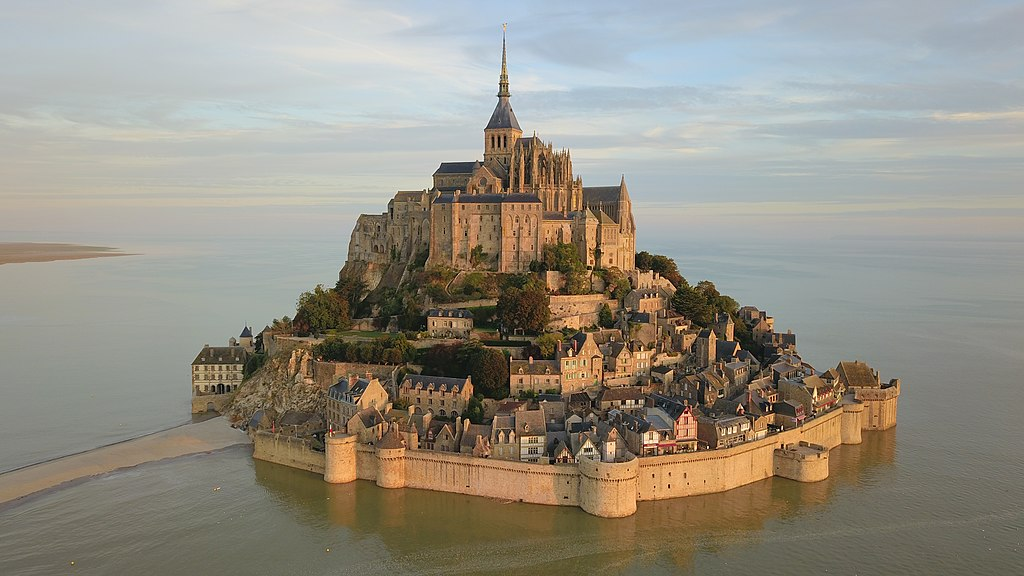 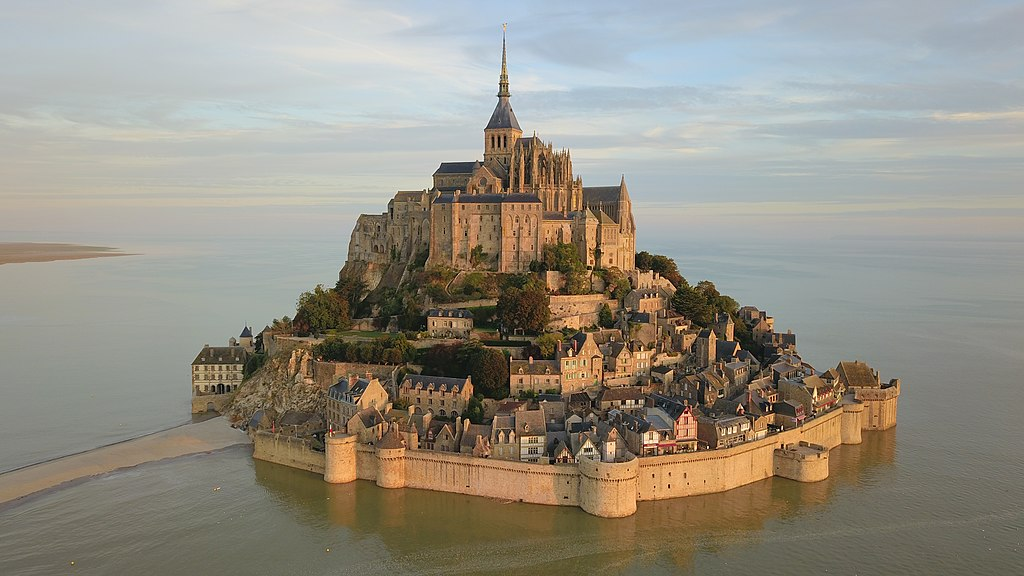 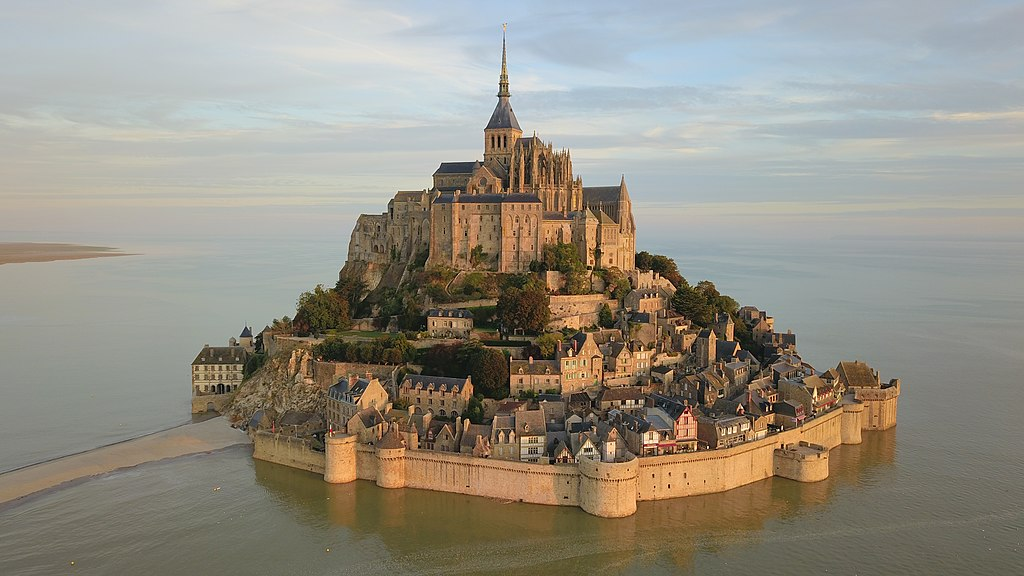 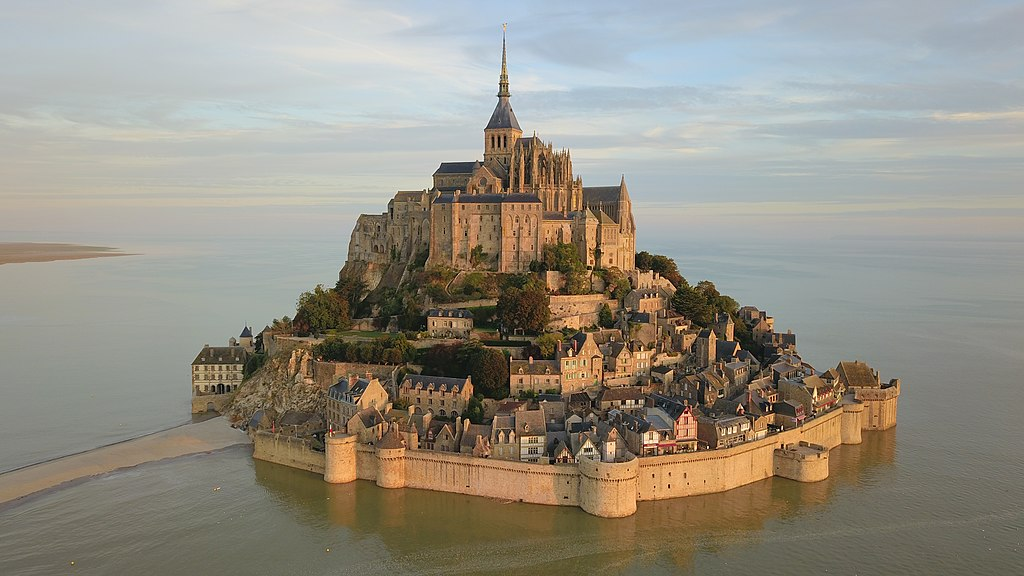 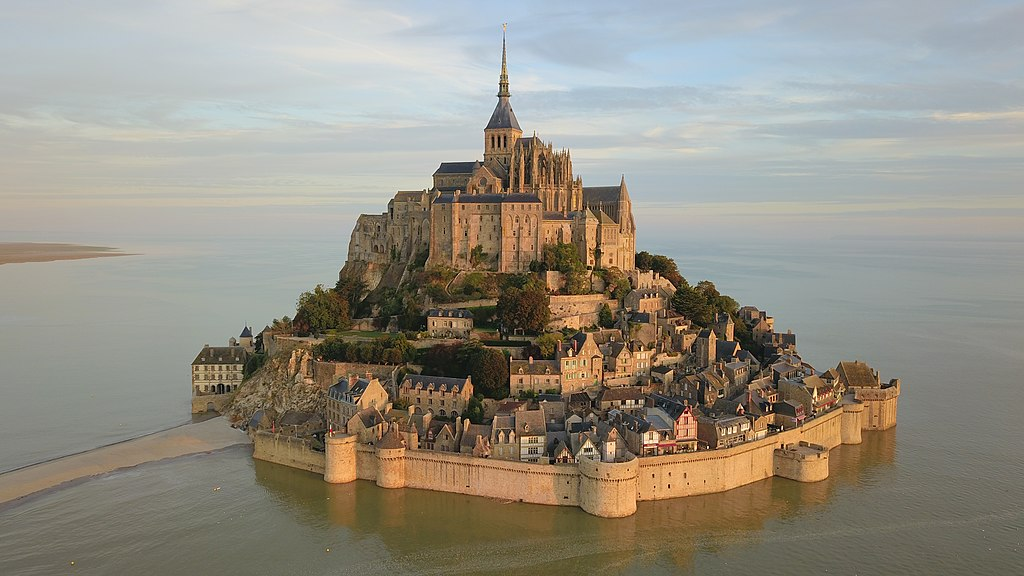 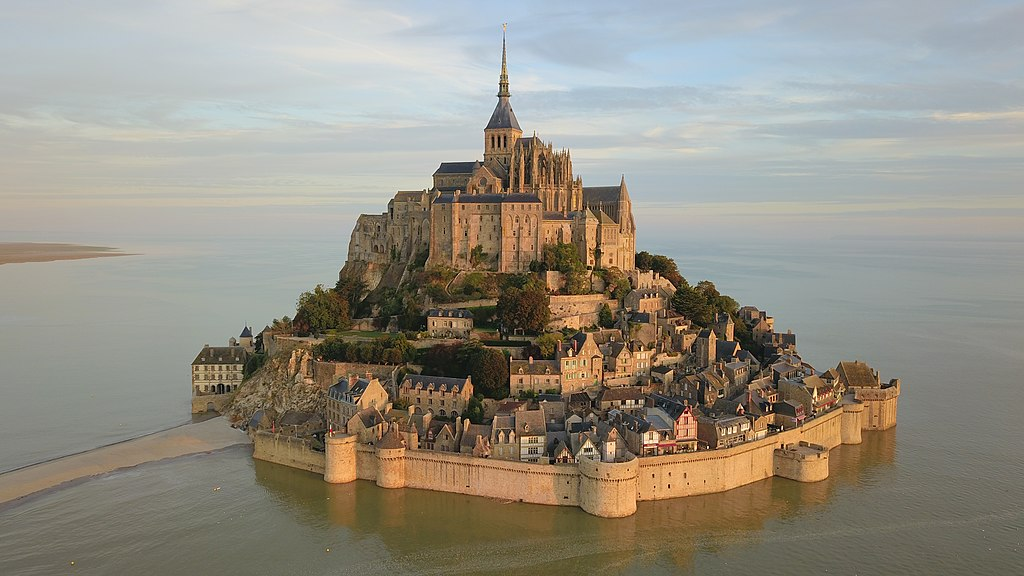 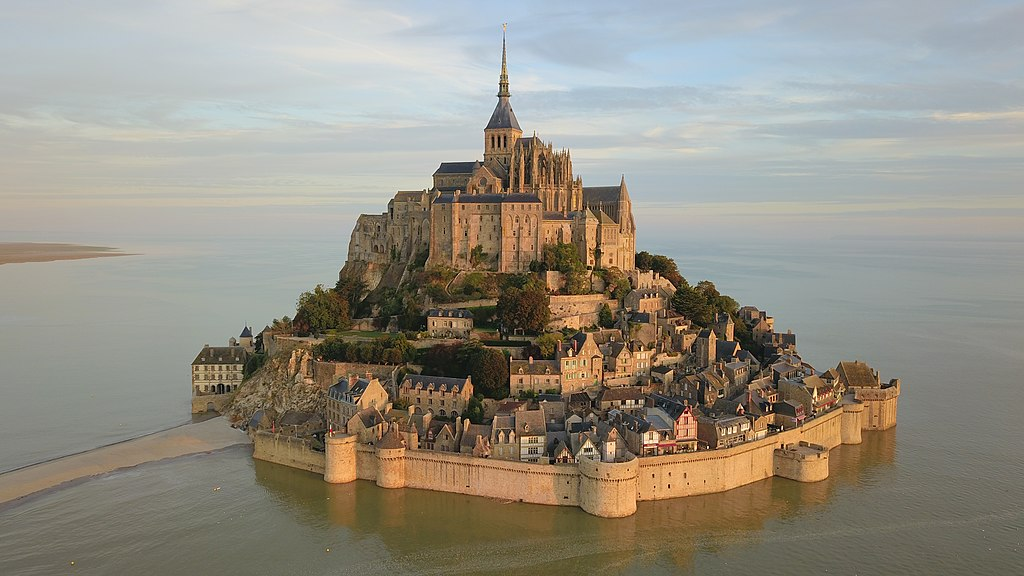 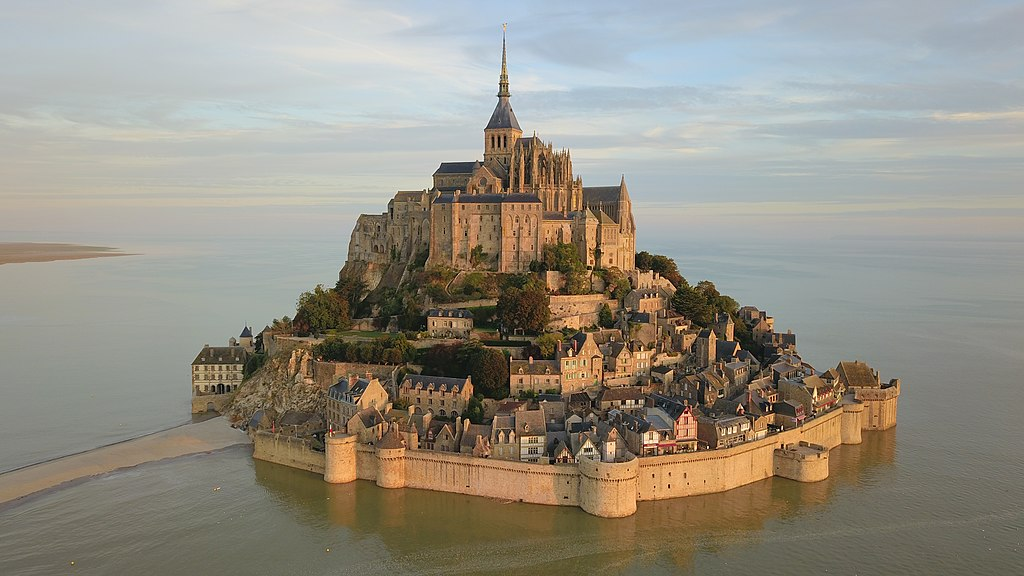 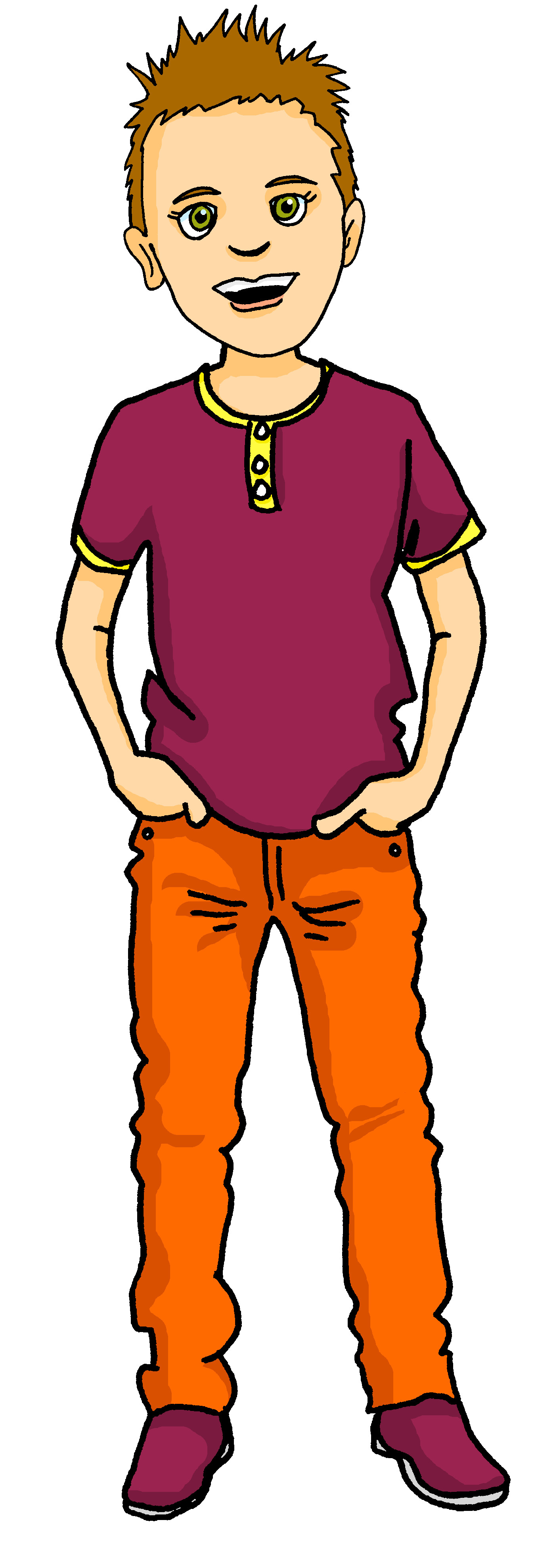 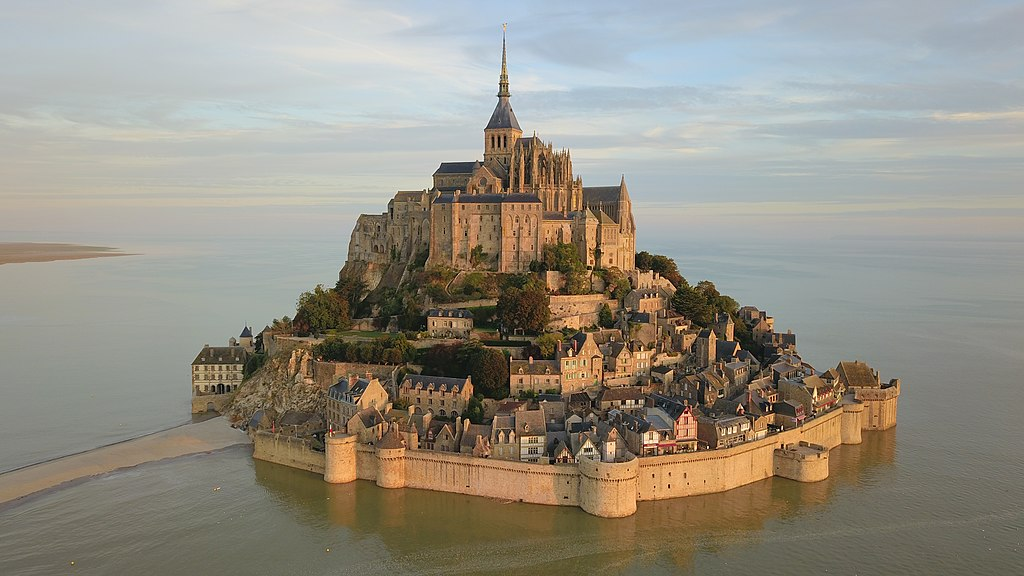 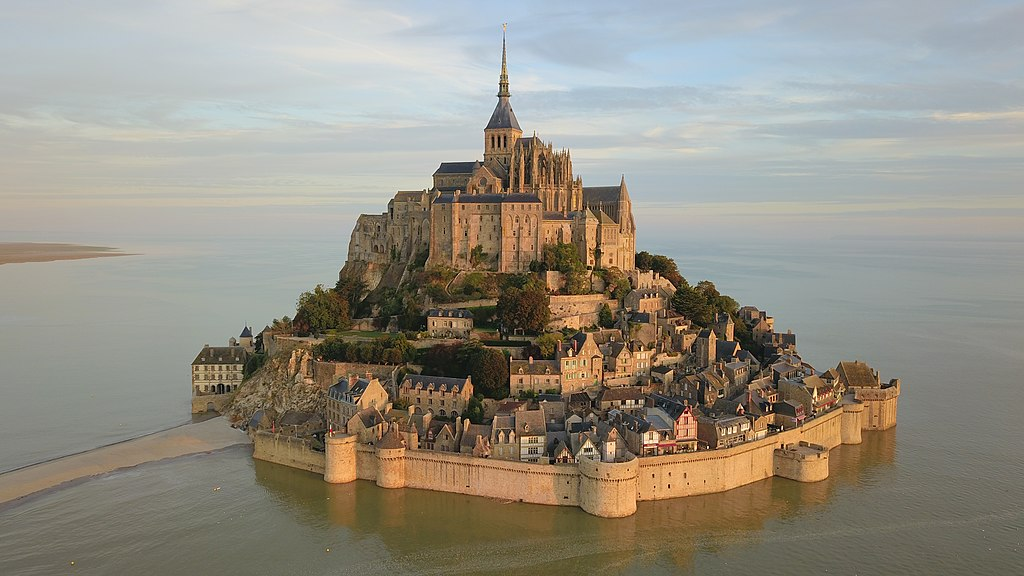 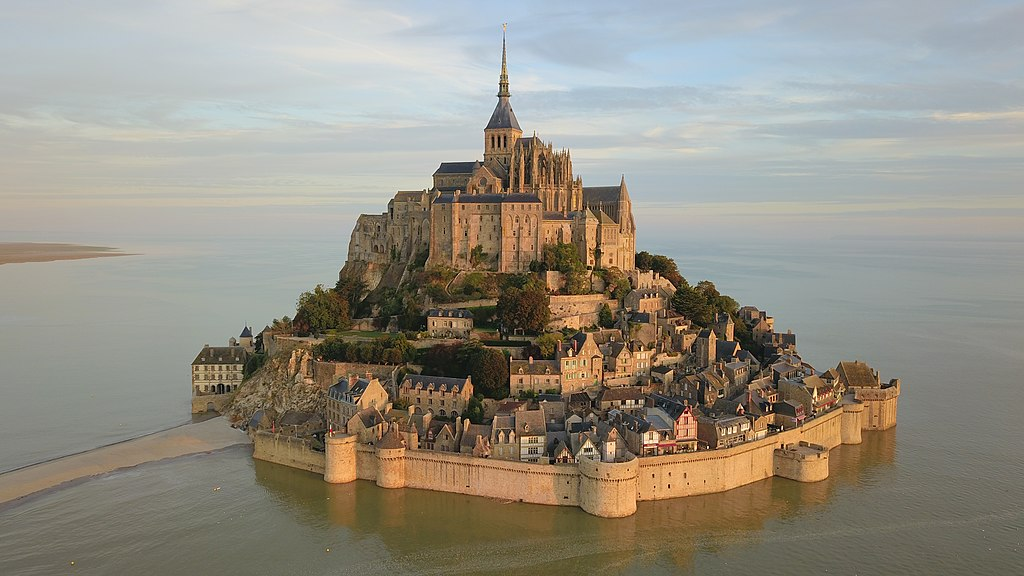 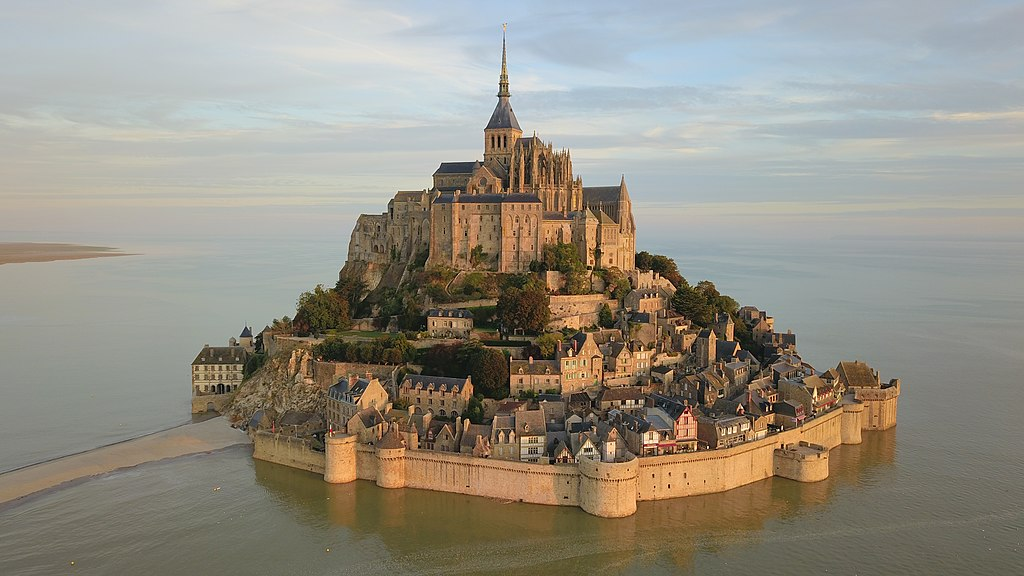 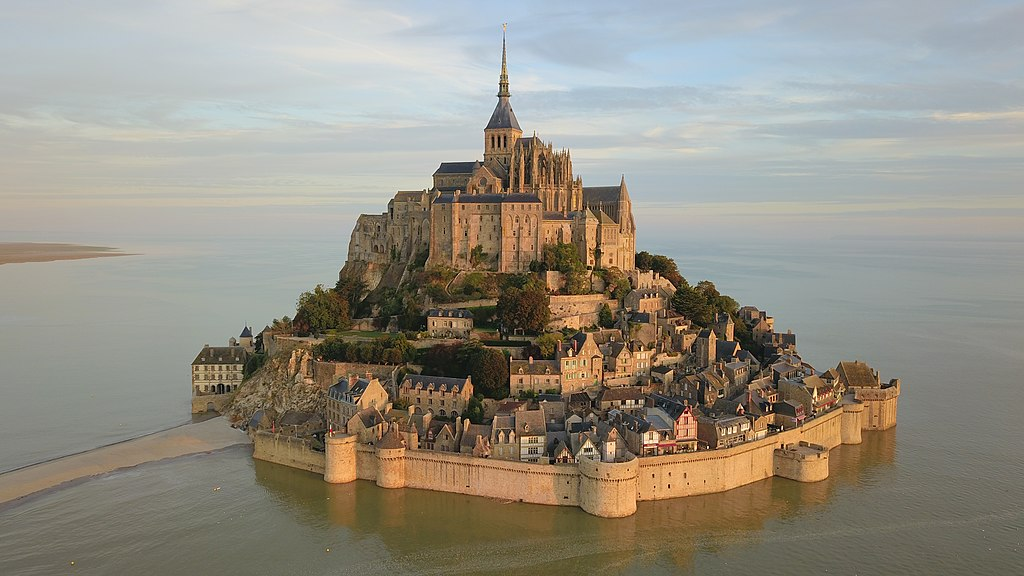 [Speaker Notes: Timing: 5 minutes

Aim: to correctly use 1st, 2nd and 3rd person singular verbs in oral production.

Procedure:
Pupils select a pronoun on the vertical axis with verb along the horizontal axis. 
They translate the short verb phrase (e.g. I – to watch = je regarde) to identify the square where they think Pierre is. 
Click on the square to reveal what is beneath.
Note: pupils might benefit from revisiting the infinitive verbs again before starting the activity. (i.e., regarder, aimer, aider, préférer, habiter).

(!) Pierre is hidden behind….
Tu regardes

Photo attribution:Amaustan, CC BY-SA 4.0 via Wikimedia Commons]
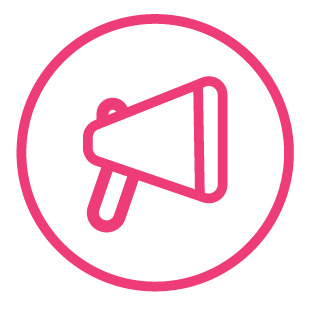 Follow up 3:
Pierre est où exactement ? [2/4]
parler
to like (the party)
to help (your brother)
to watch (a film)
to live (in a town)
to prefer (Paris)
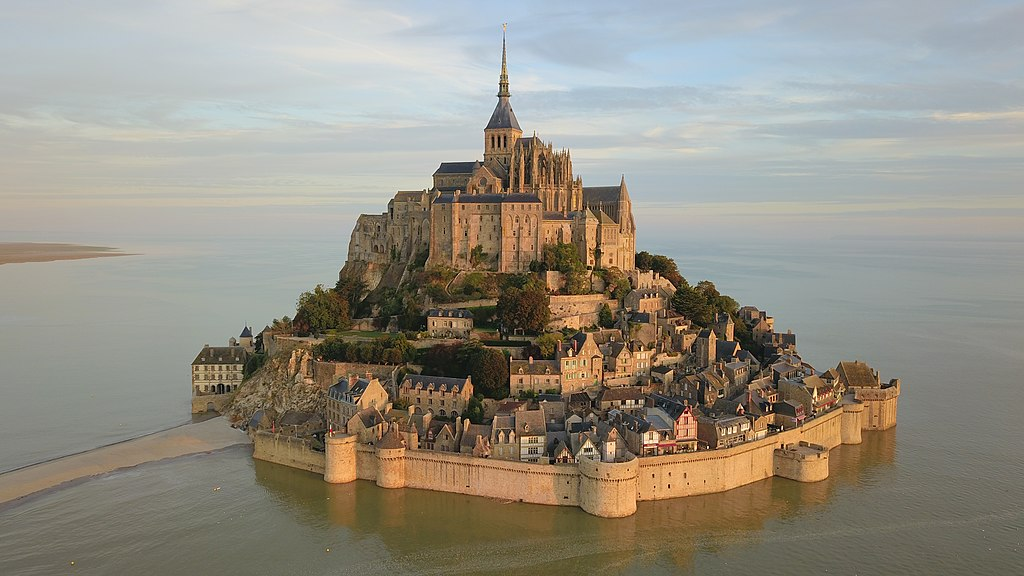 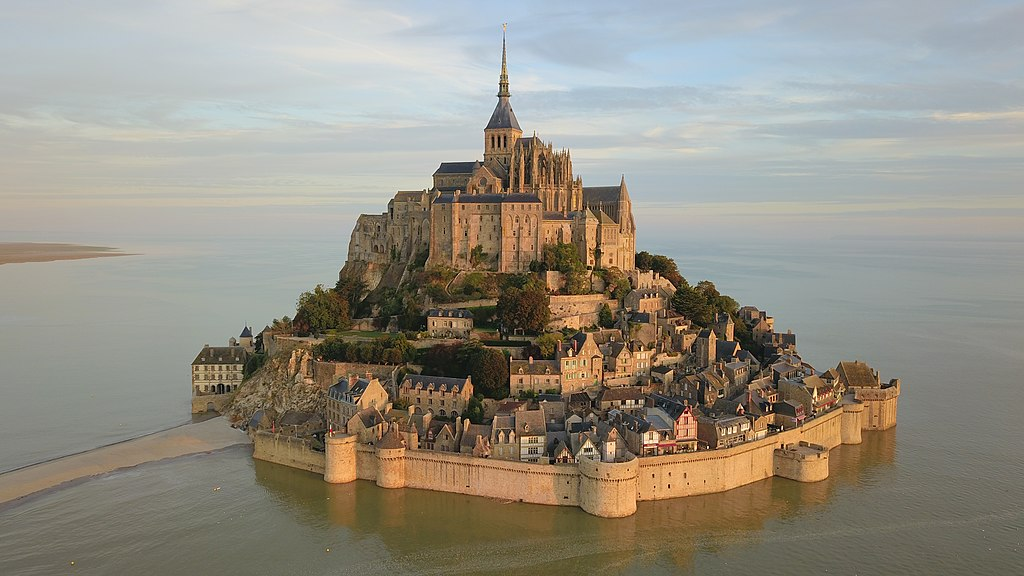 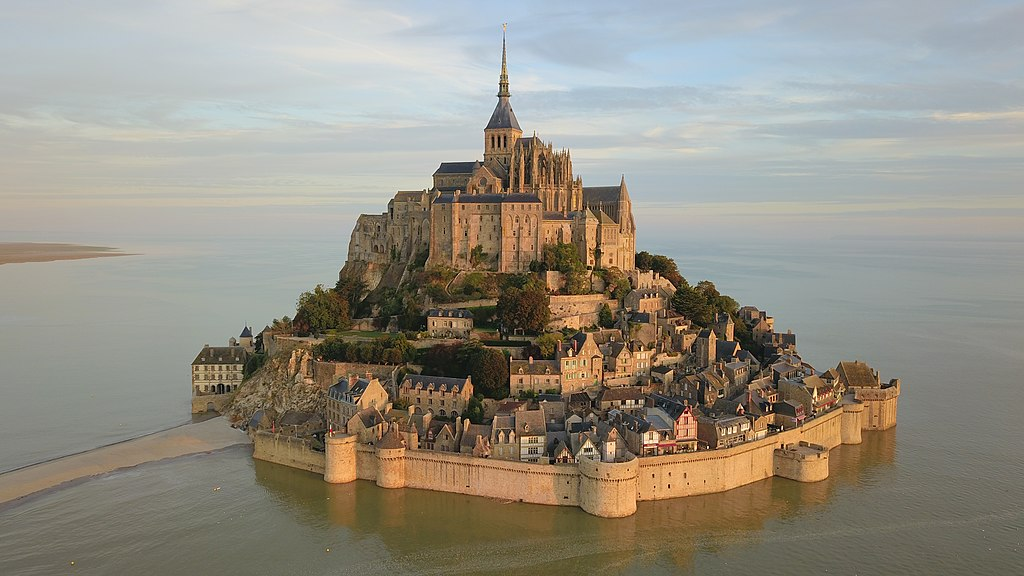 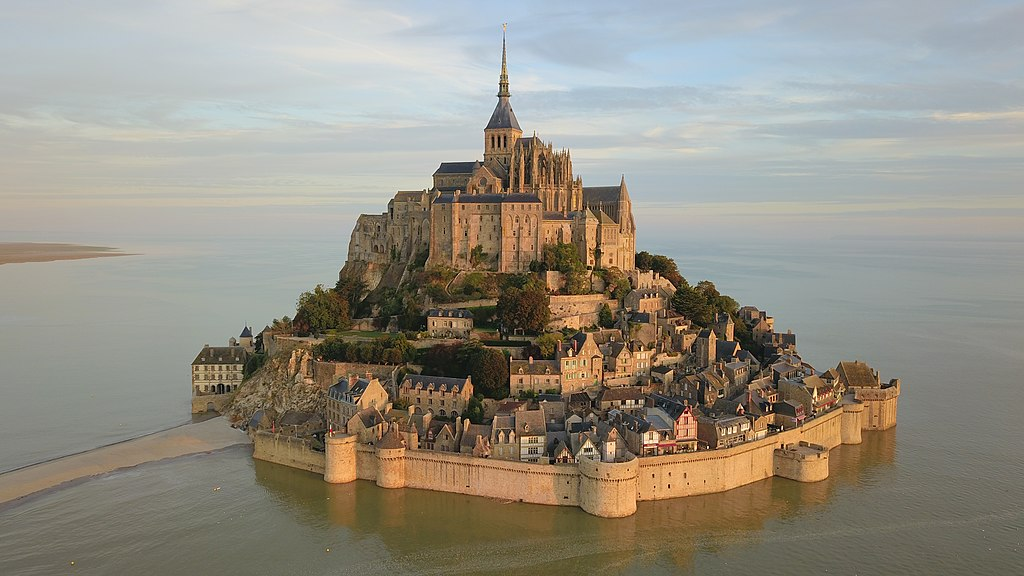 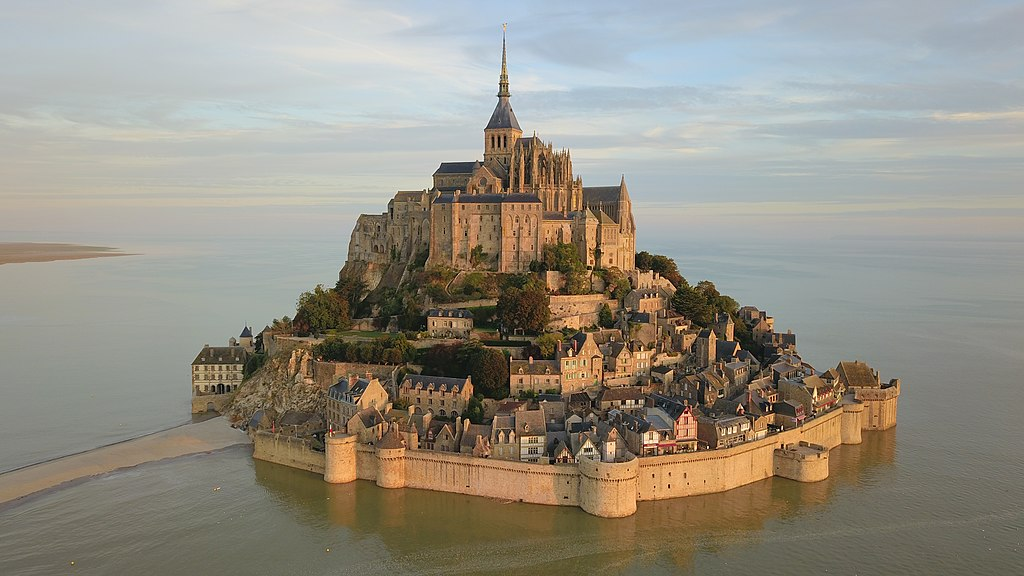 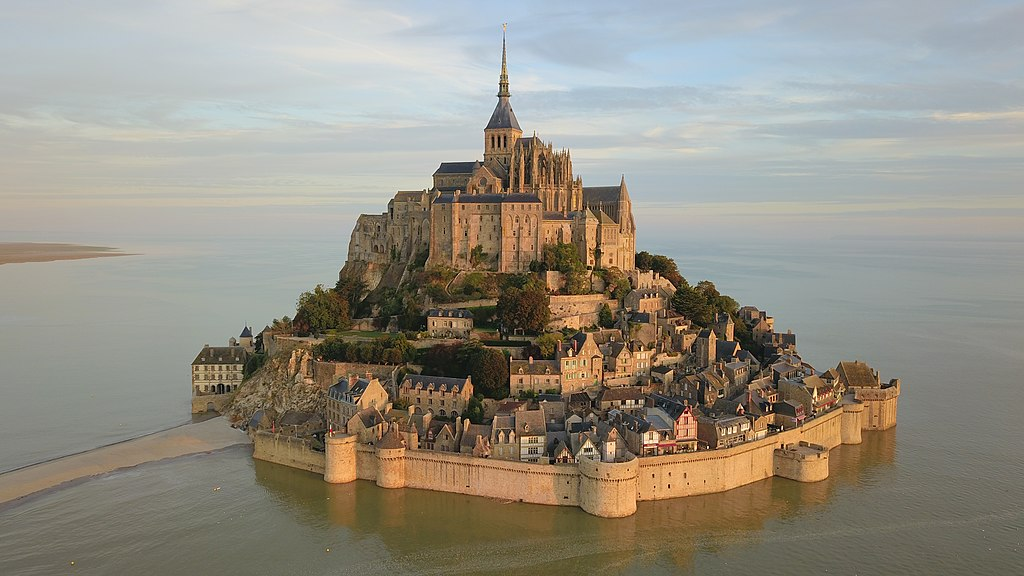 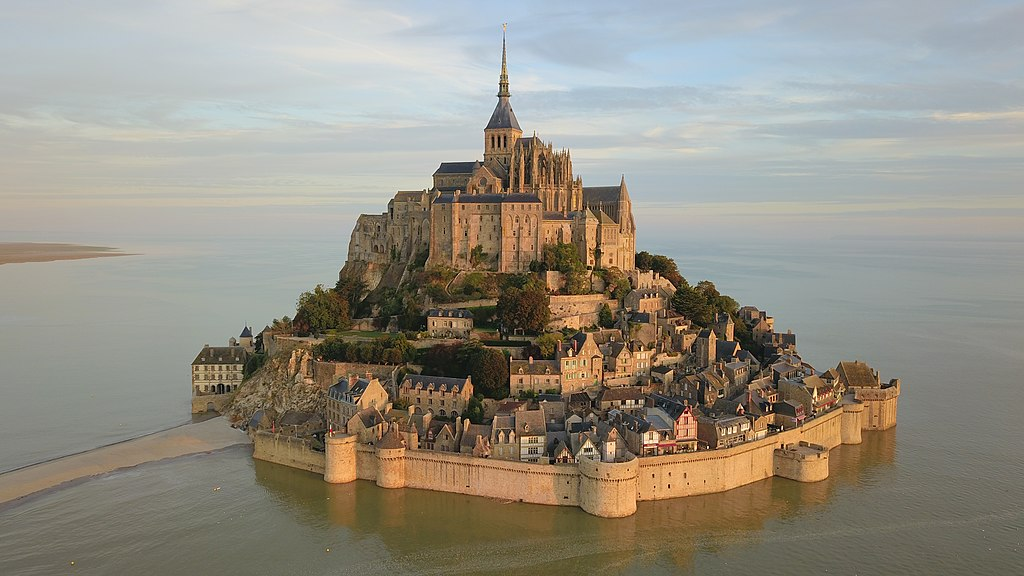 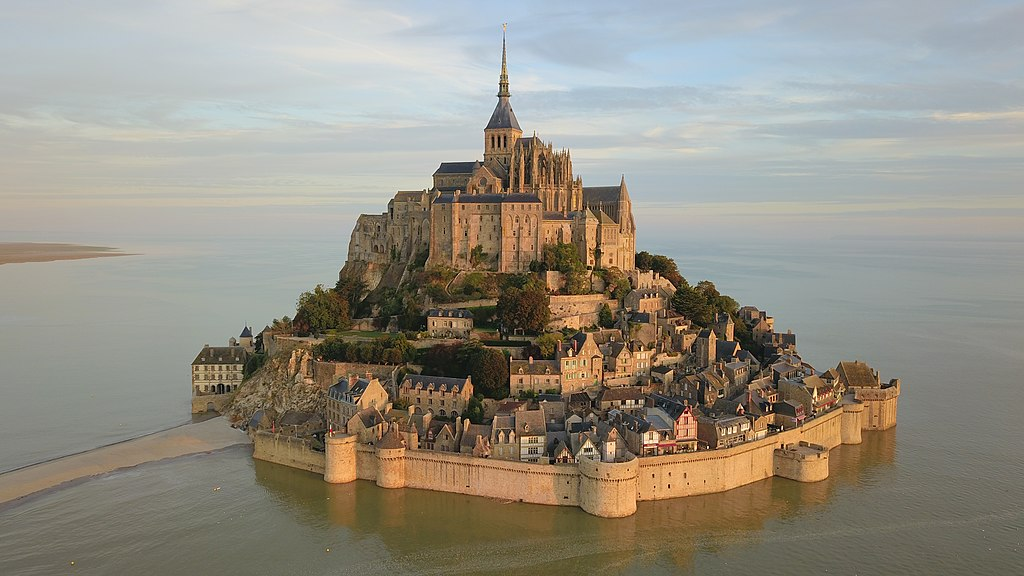 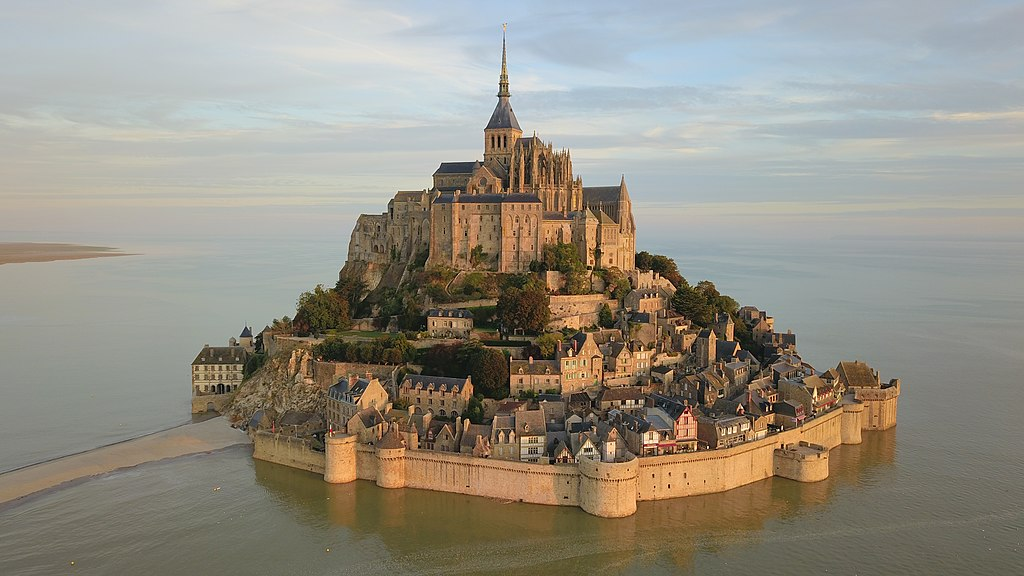 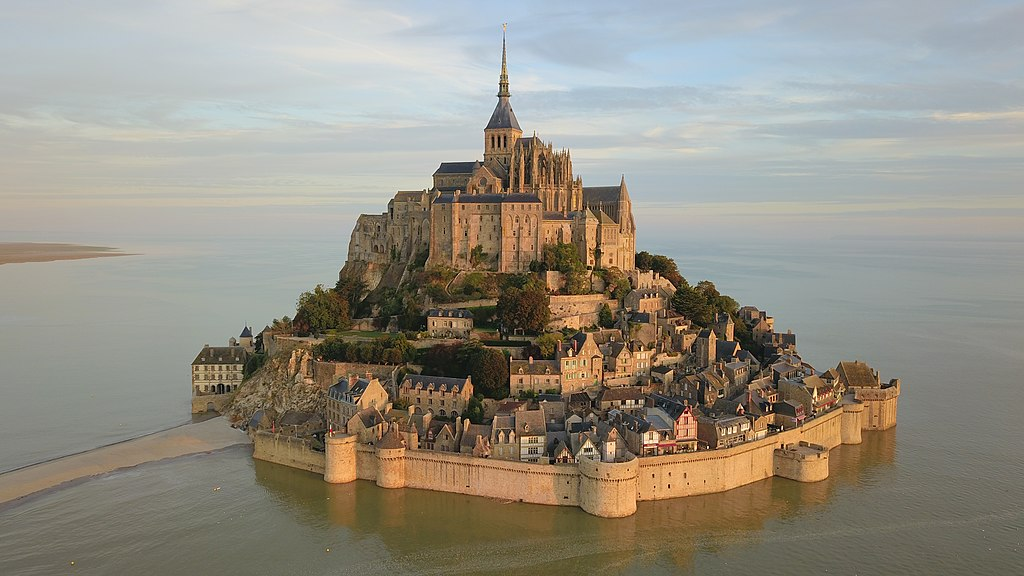 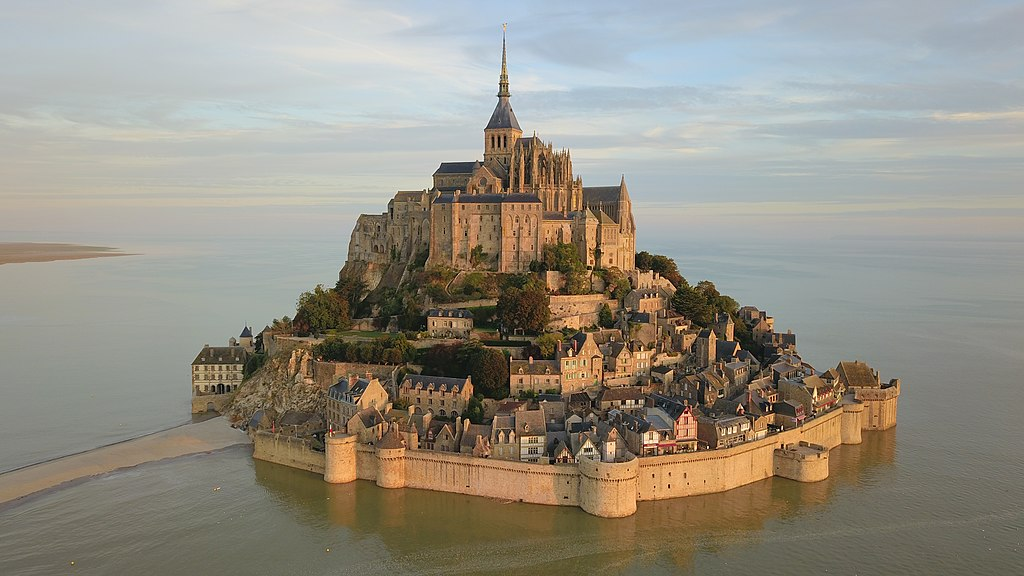 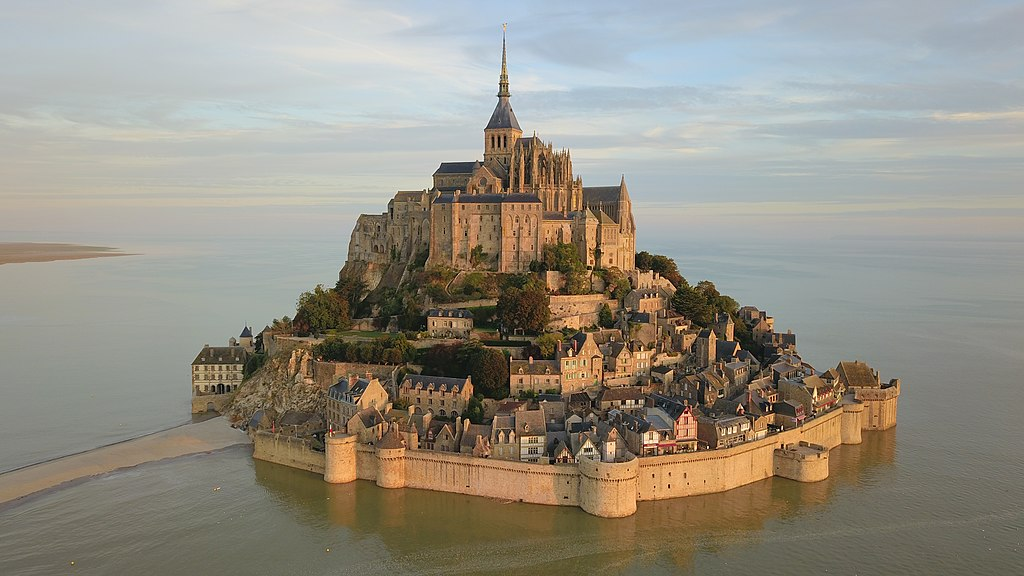 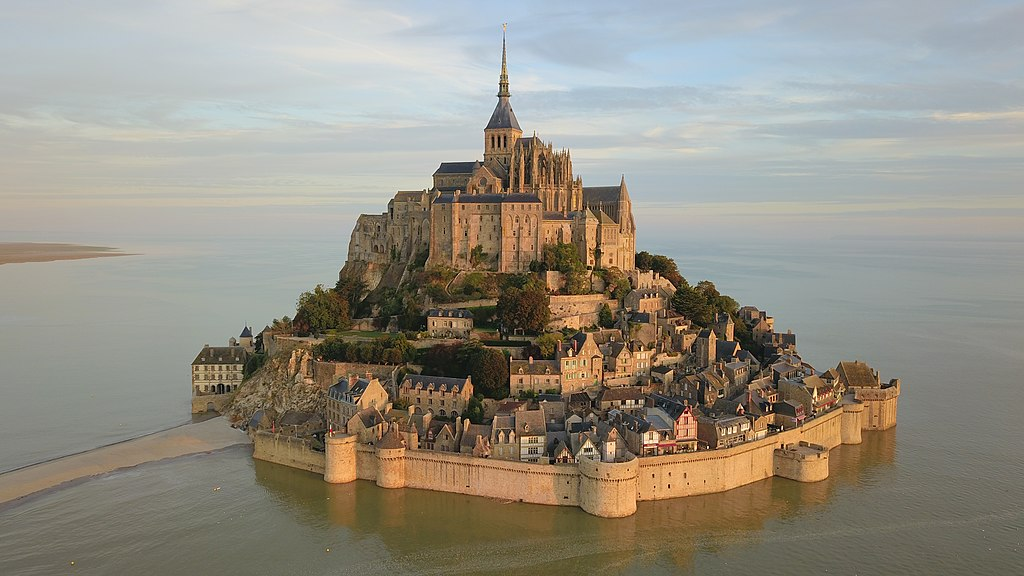 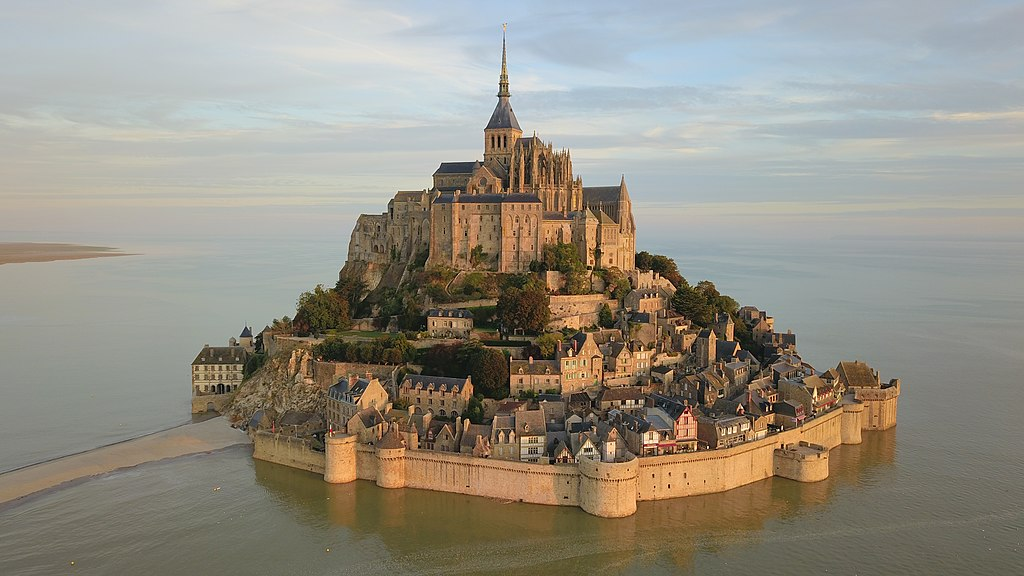 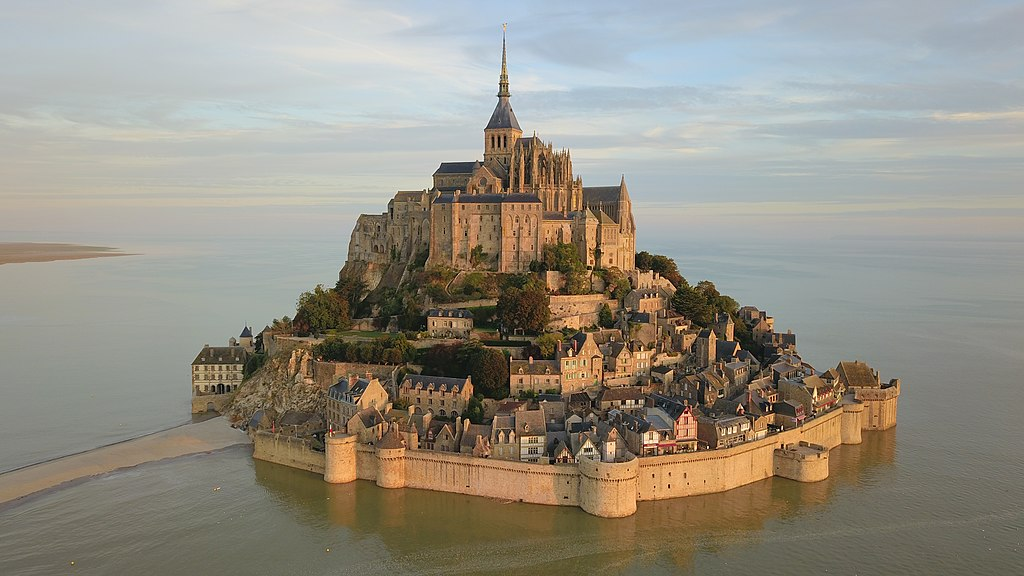 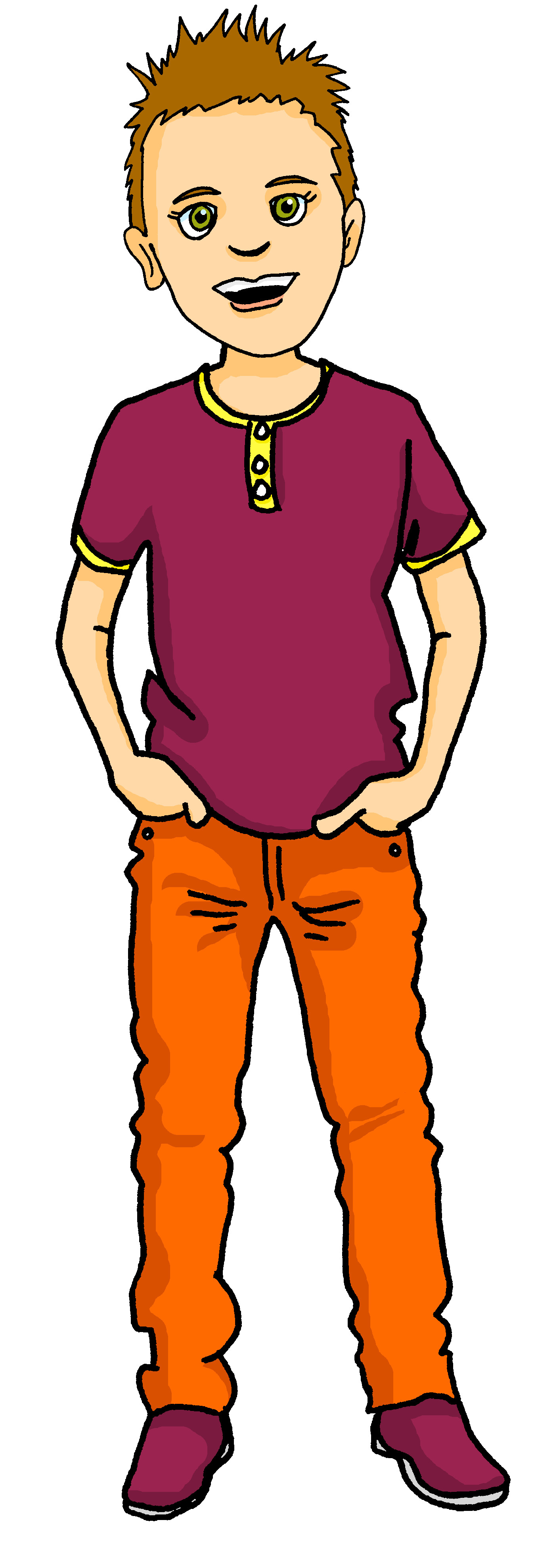 [Speaker Notes: 2/4
(!) Pierre is hidden behind….
Il/elle préfère

Photo attribution:Amaustan, CC BY-SA 4.0 via Wikimedia Commons]
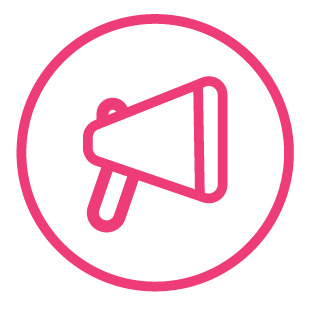 Follow up 3:
Pierre est où exactement ? [3/4]
parler
to like (the party)
to help (your brother)
to watch (a film)
to live (in a town)
to prefer (Paris)
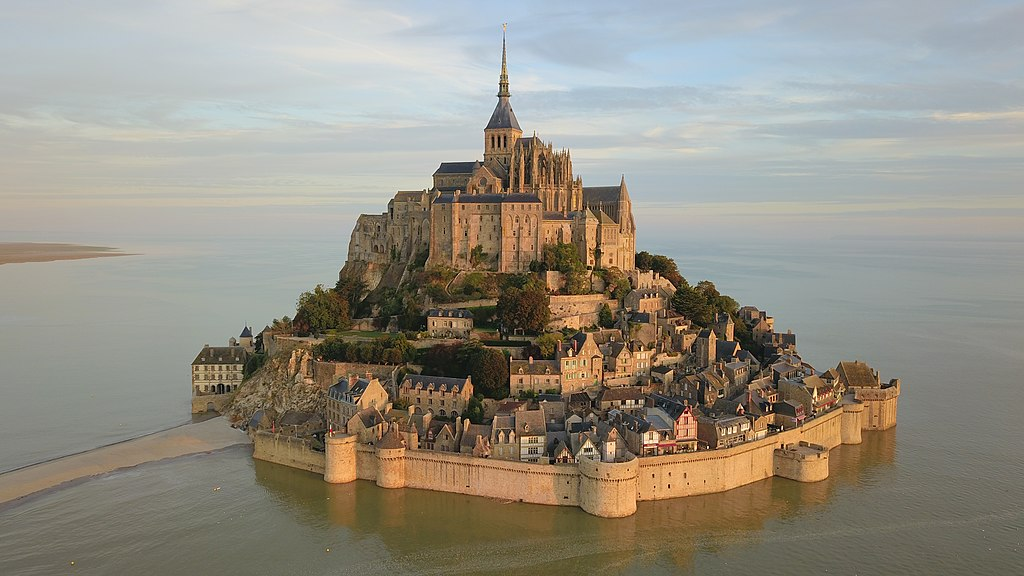 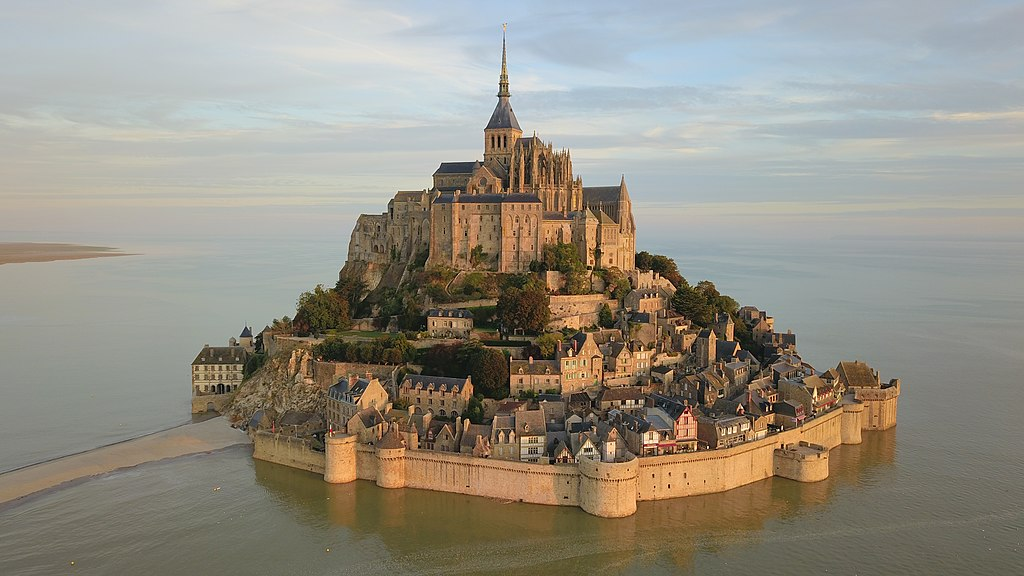 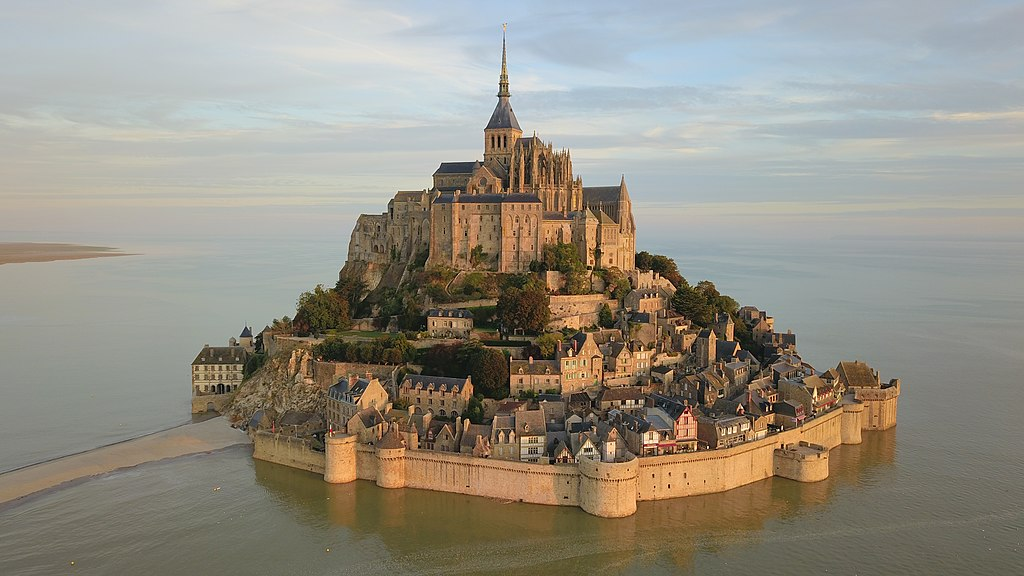 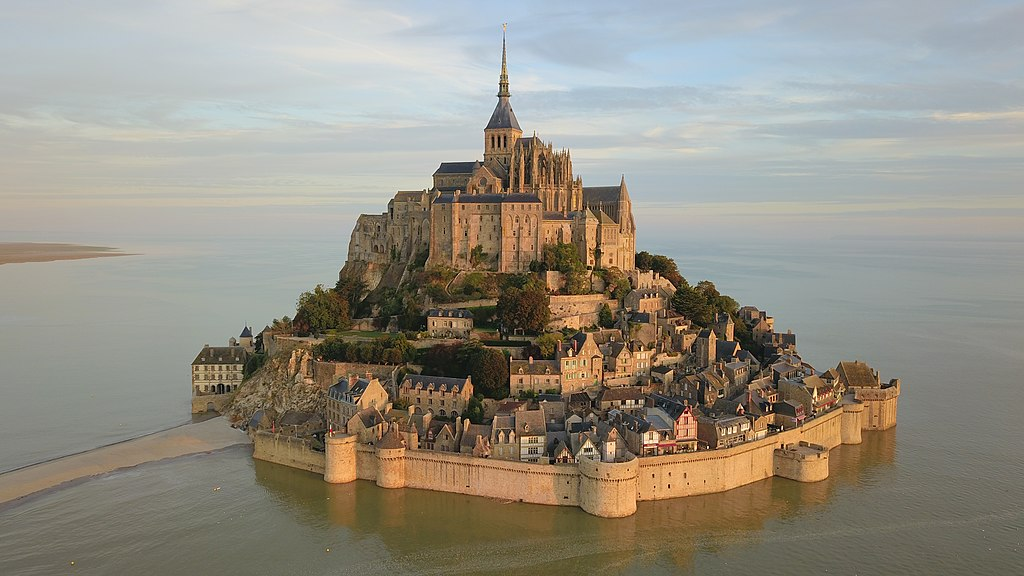 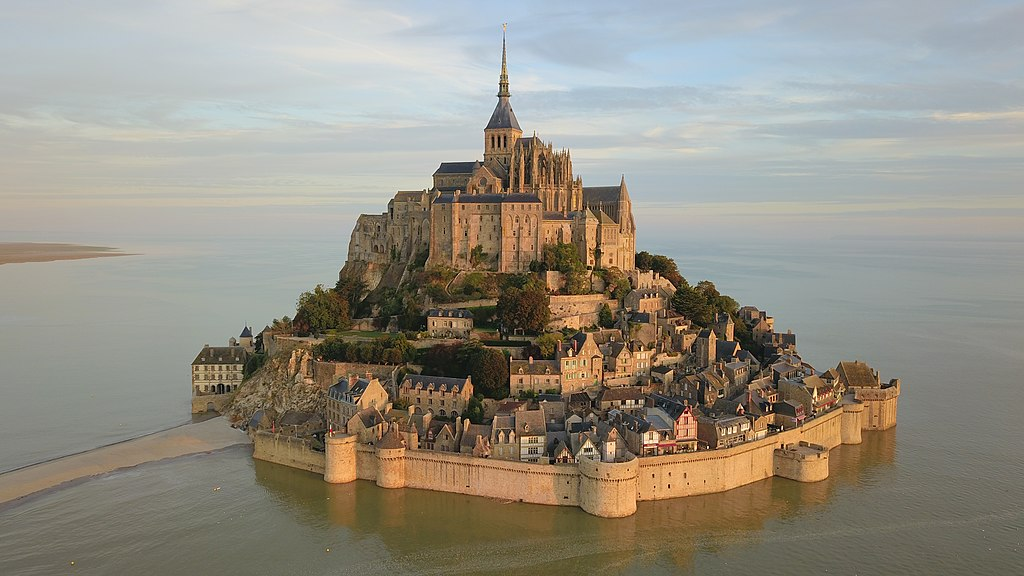 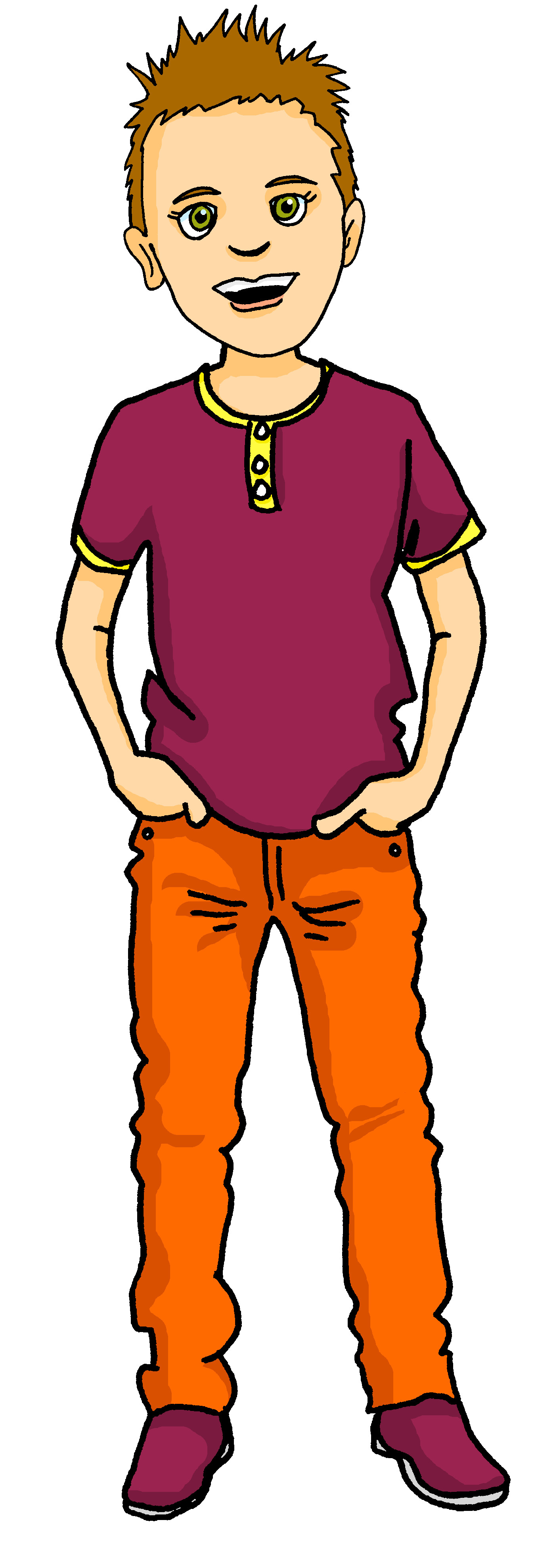 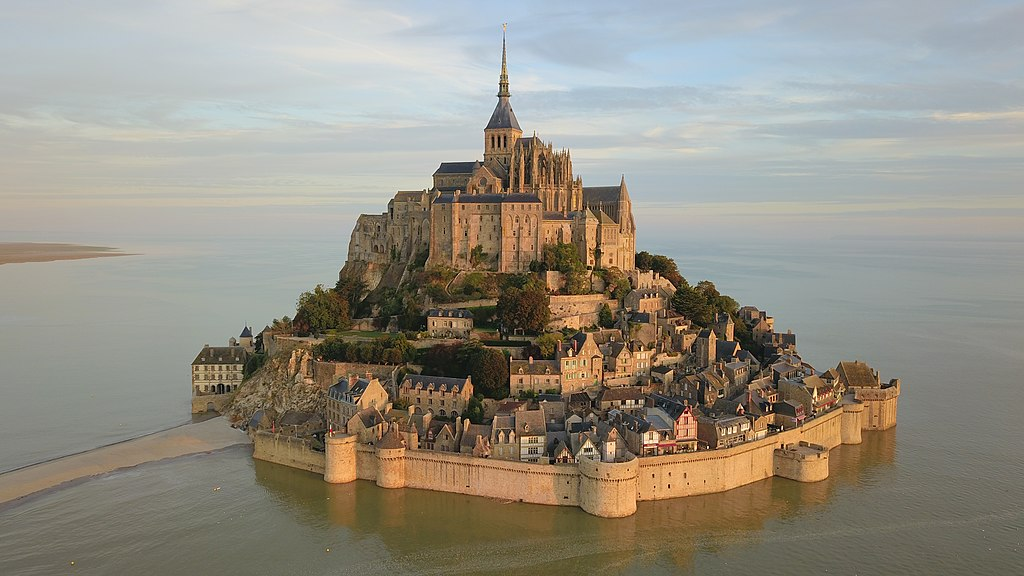 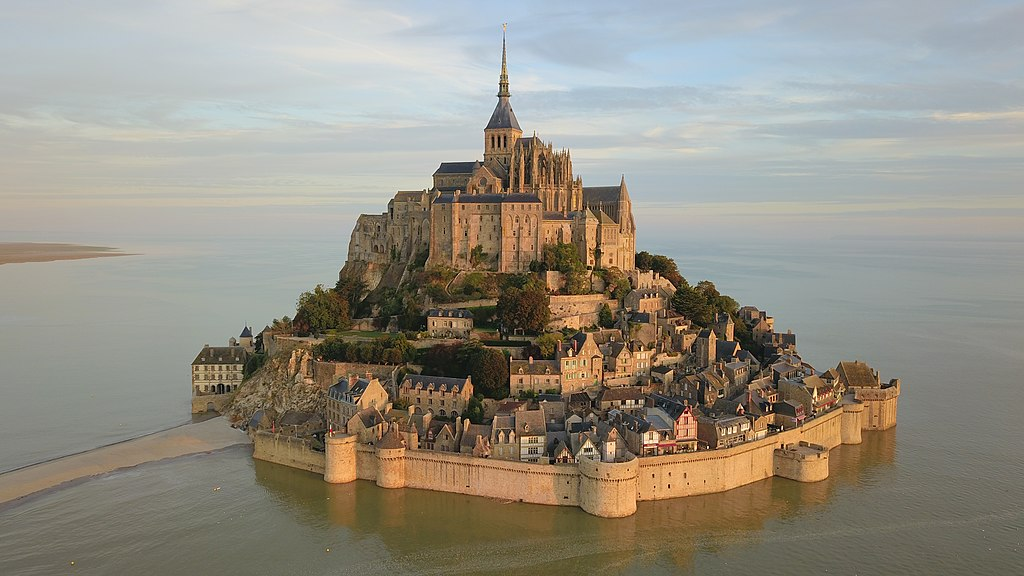 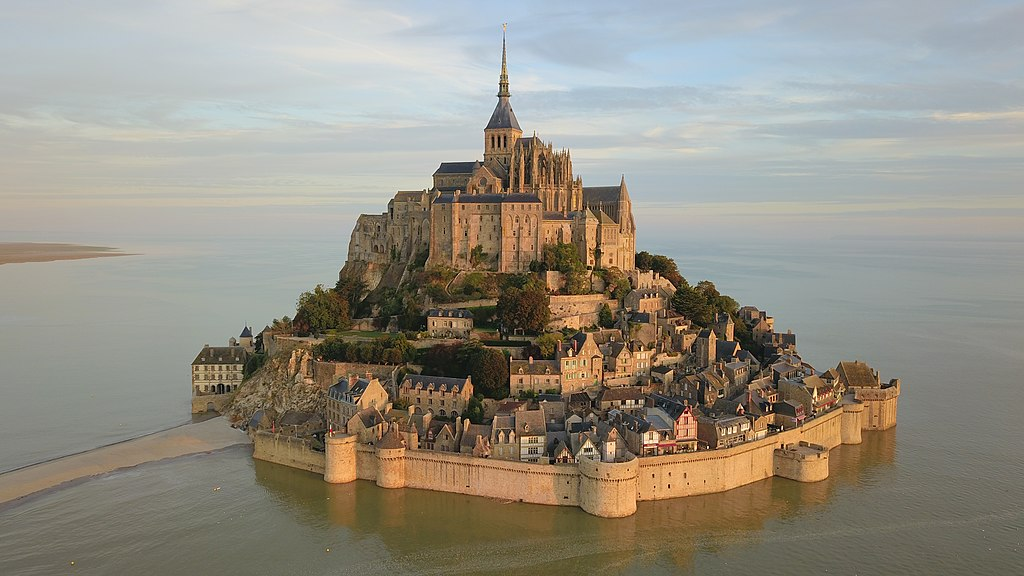 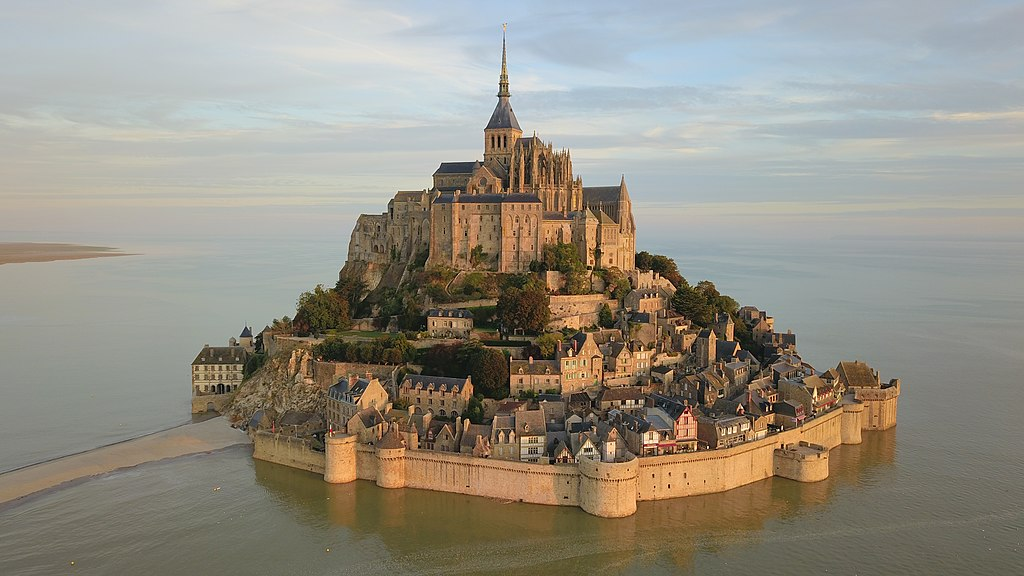 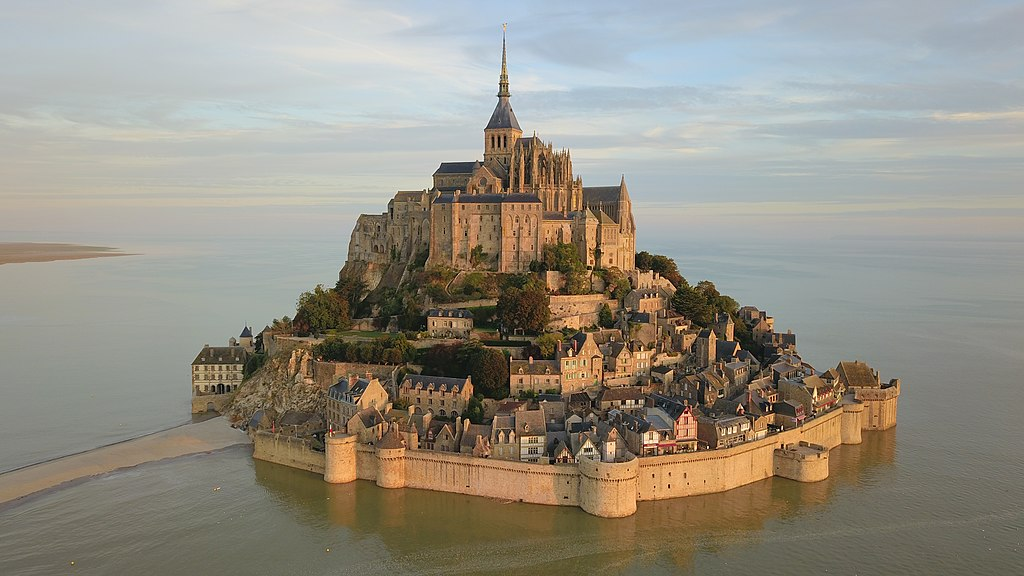 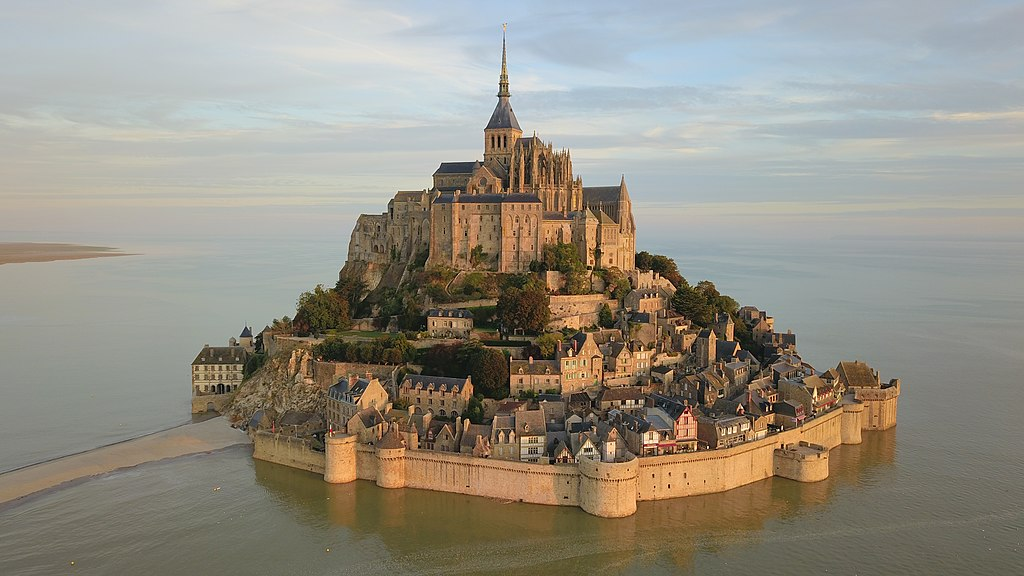 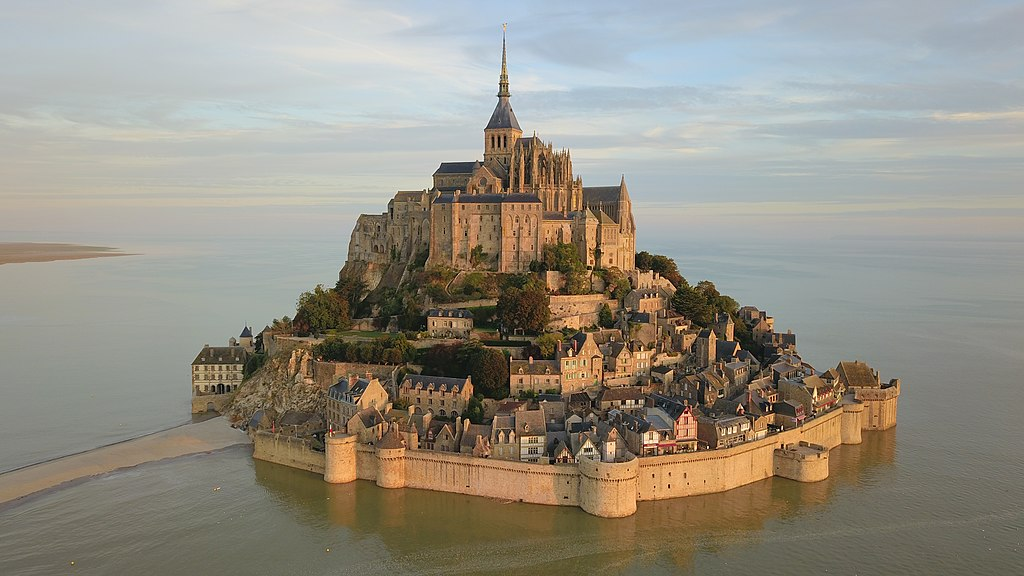 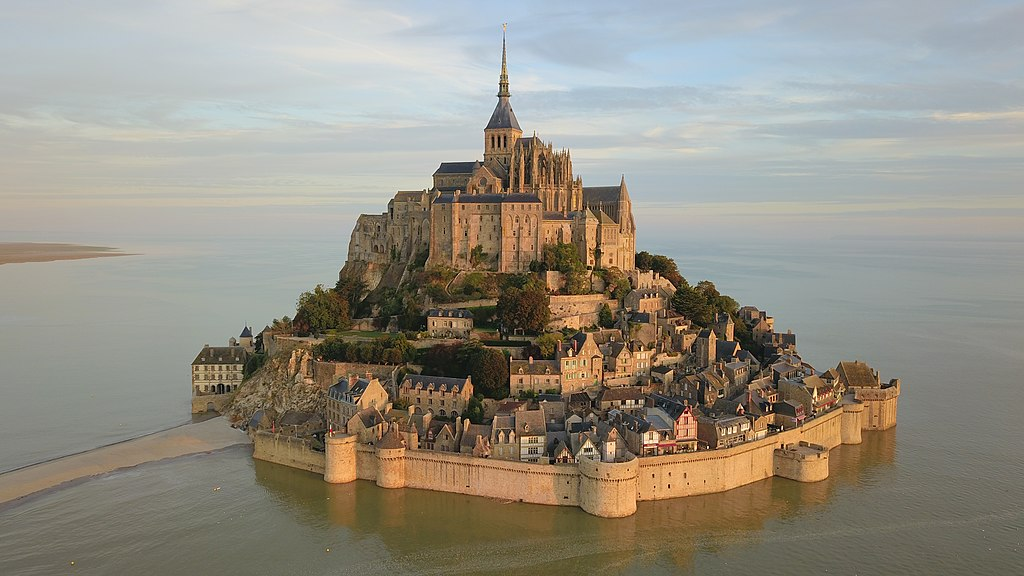 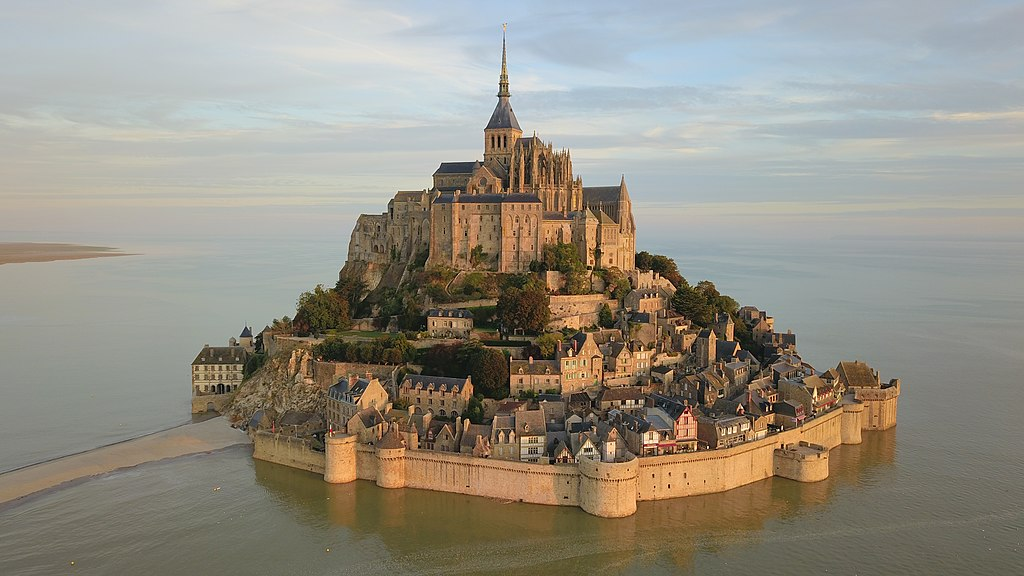 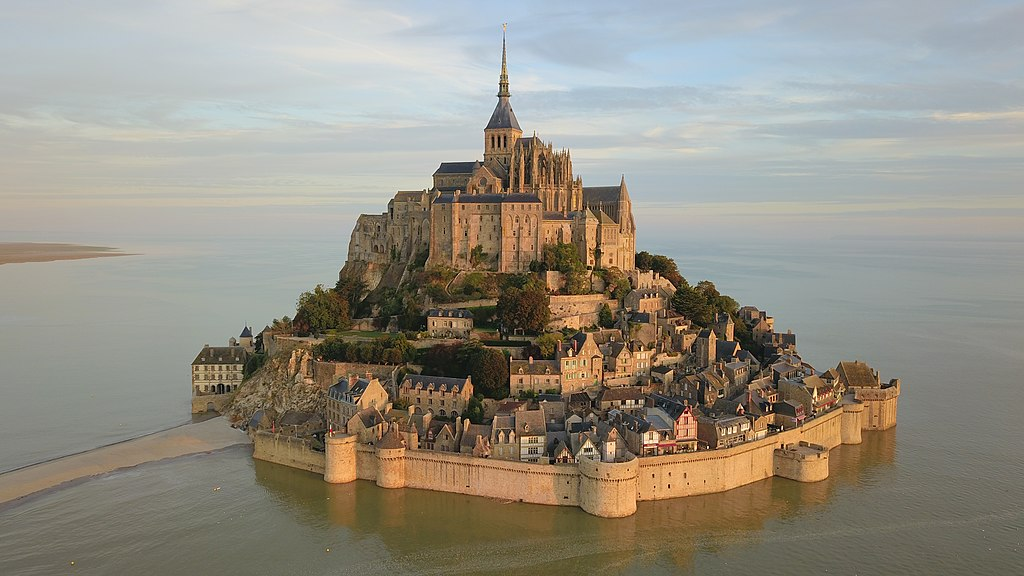 [Speaker Notes: 3/4
(!) Pierre is hidden behind….
j’habite

Photo attribution:Amaustan, CC BY-SA 4.0 via Wikimedia Commons]
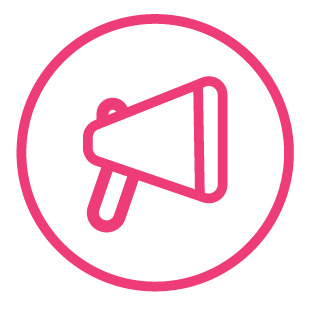 Follow up 3:
Pierre est où exactement ? [4/4]
parler
to like (the party)
to help (your brother)
to watch (a film)
to live (in a town)
to prefer (Paris)
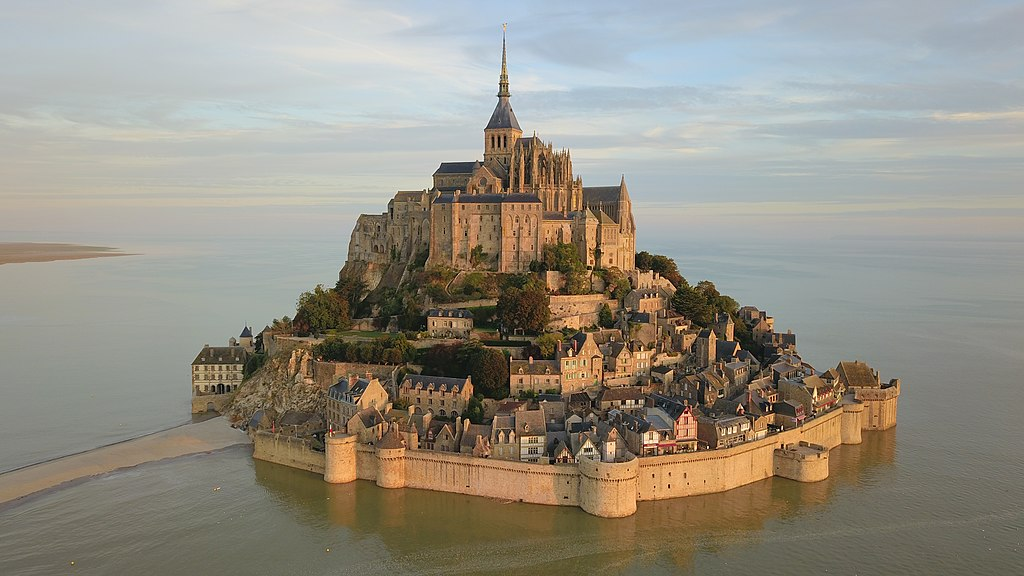 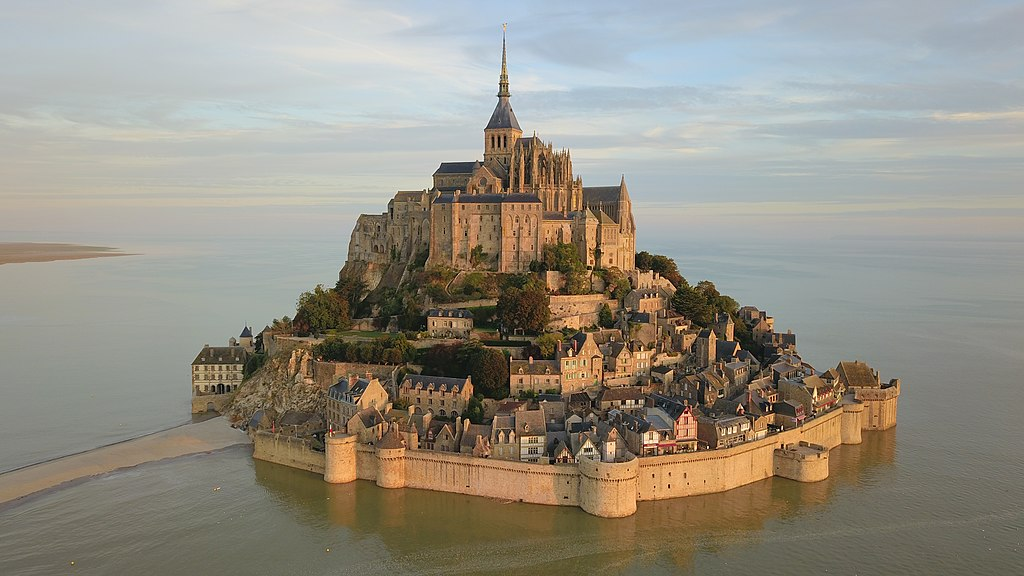 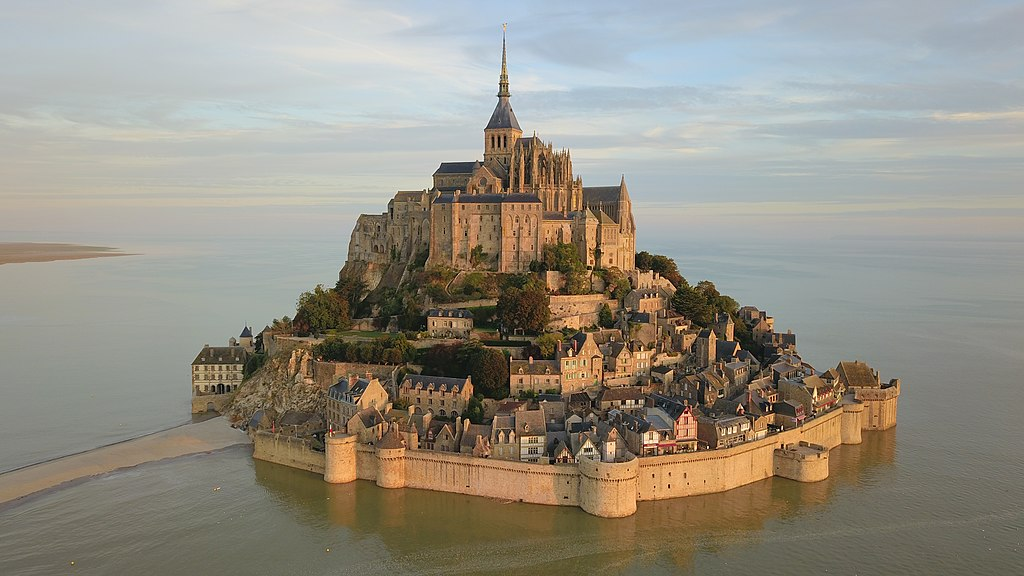 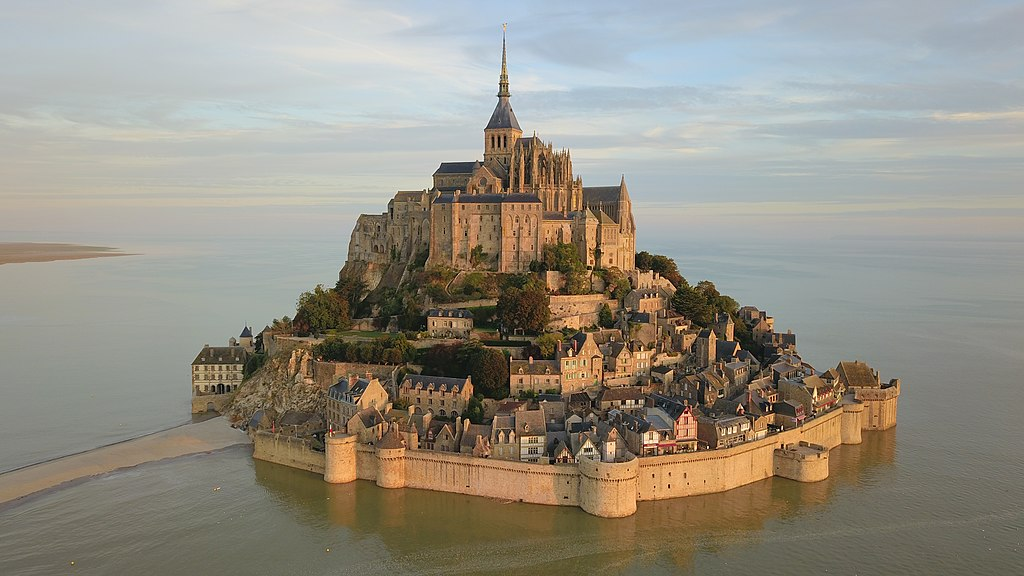 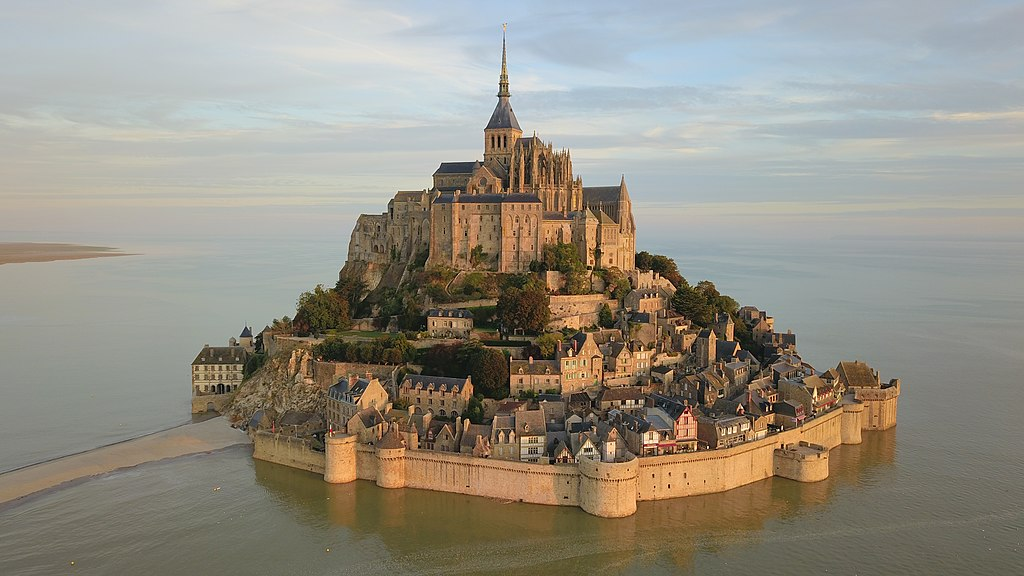 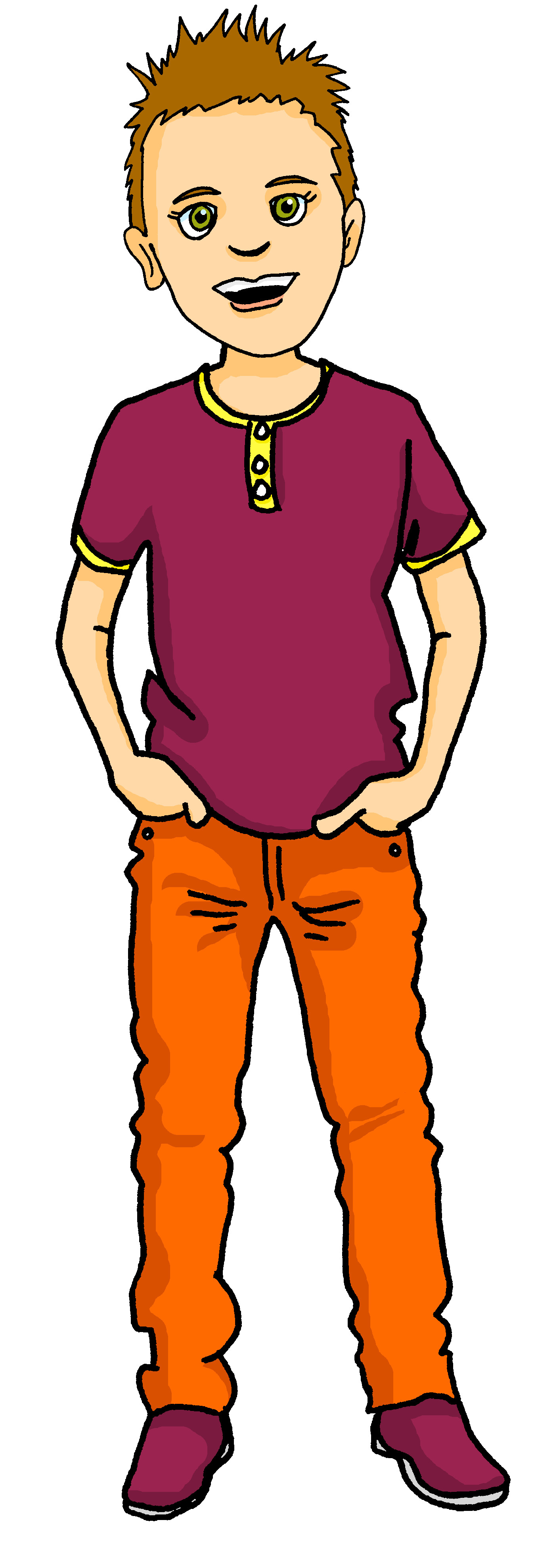 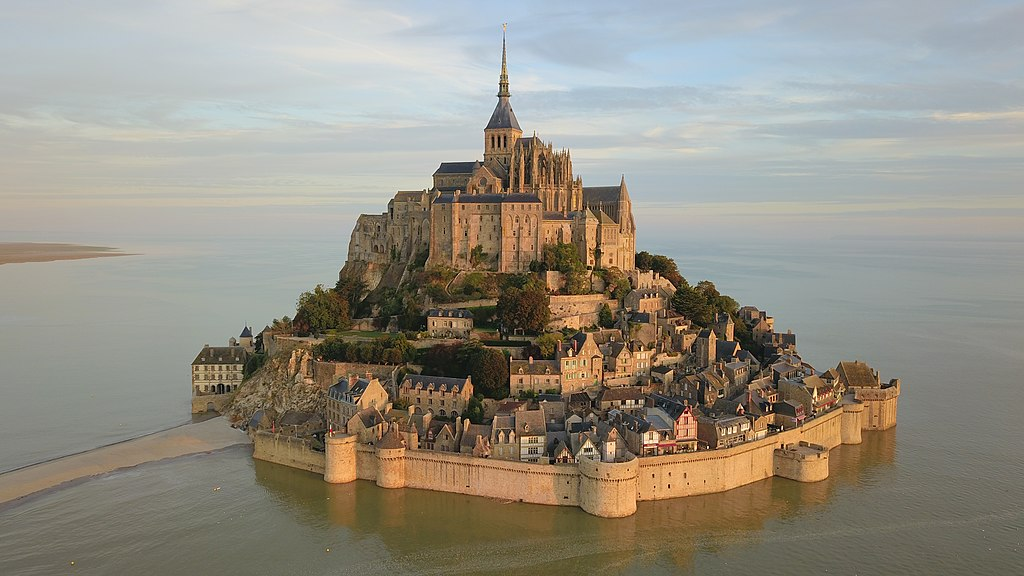 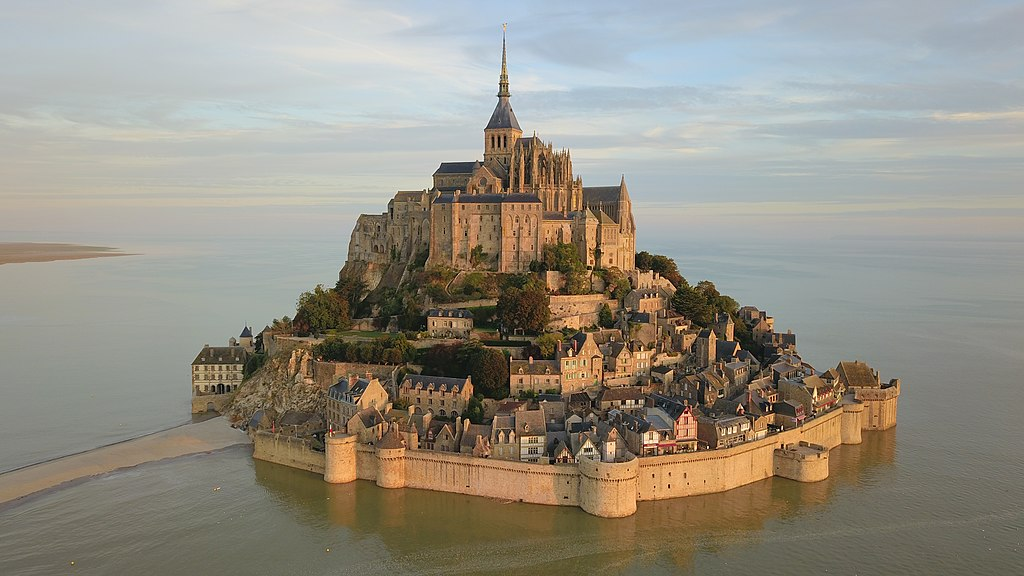 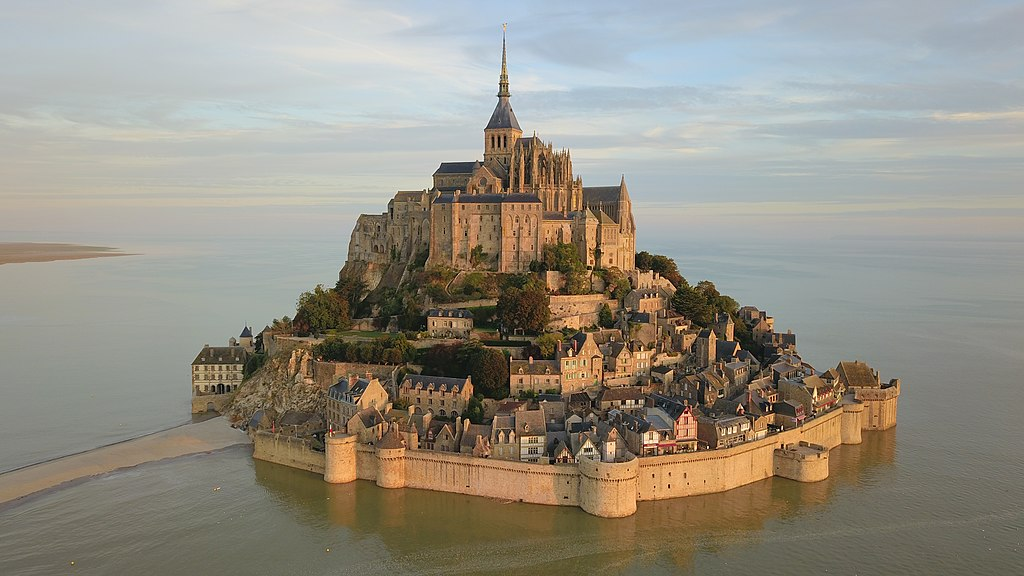 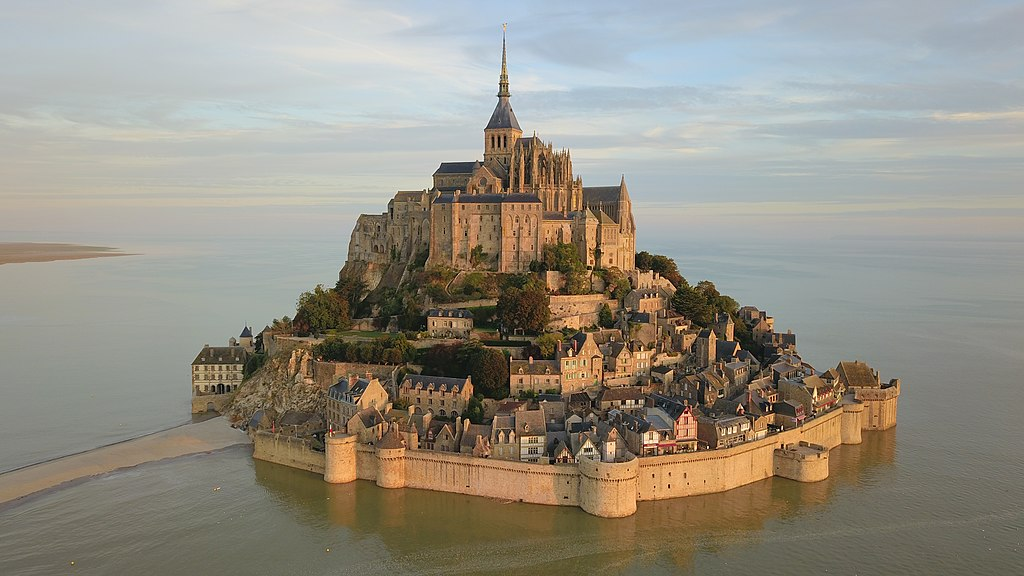 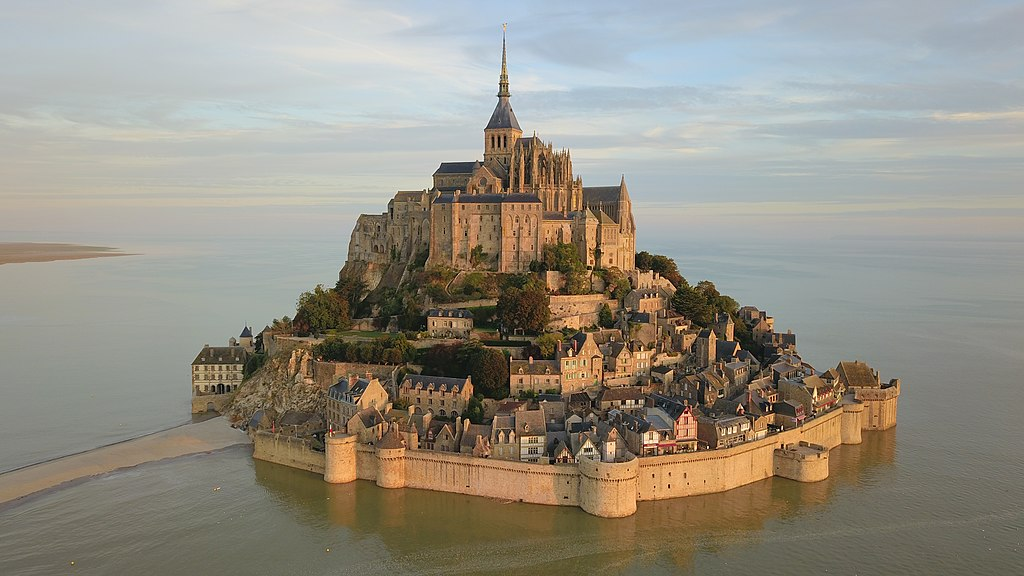 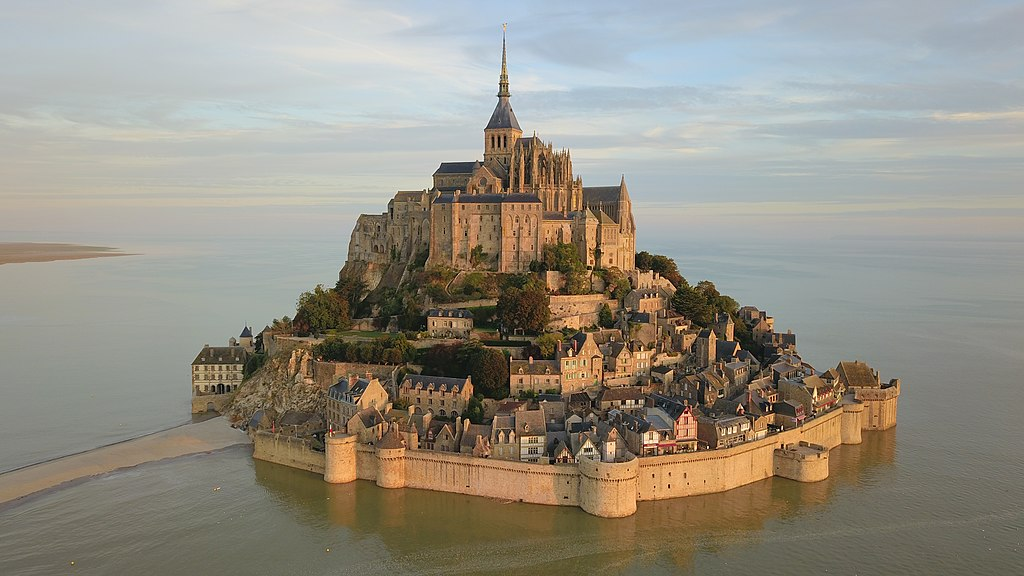 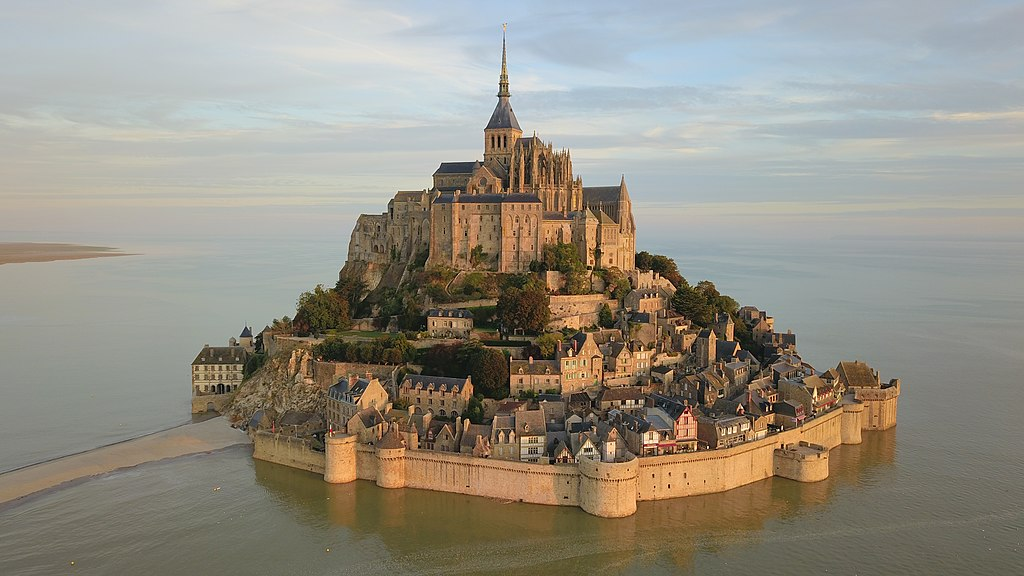 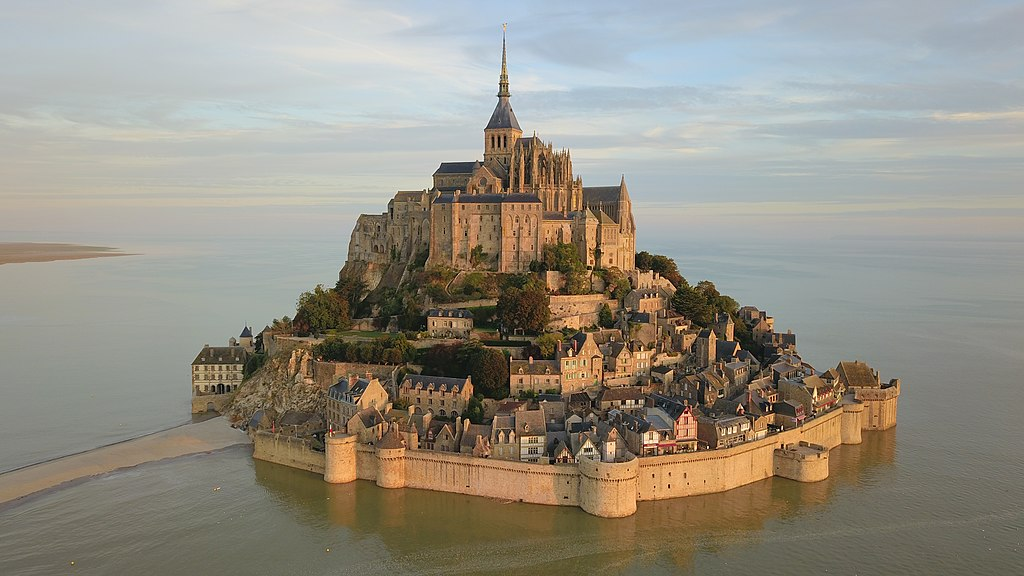 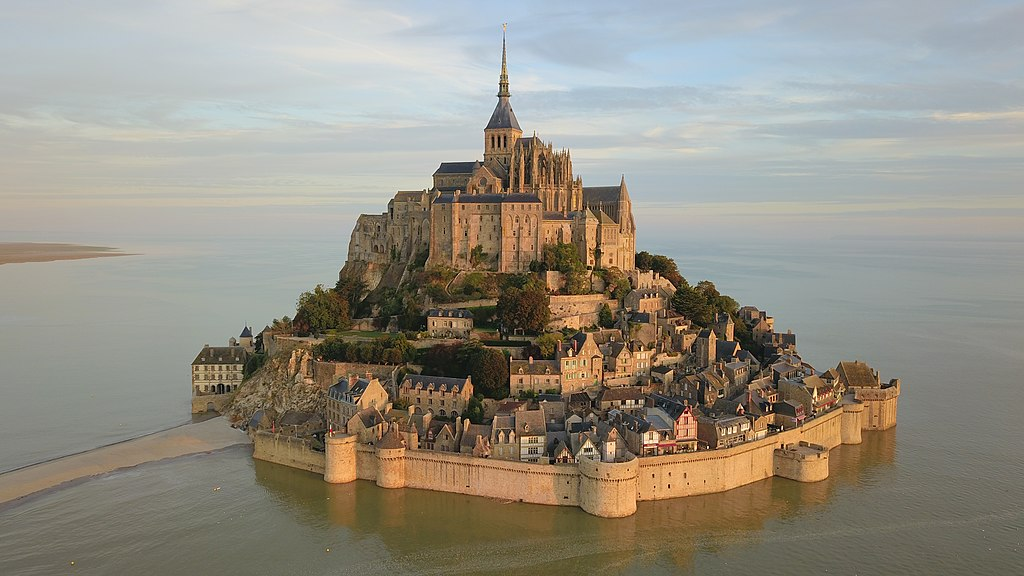 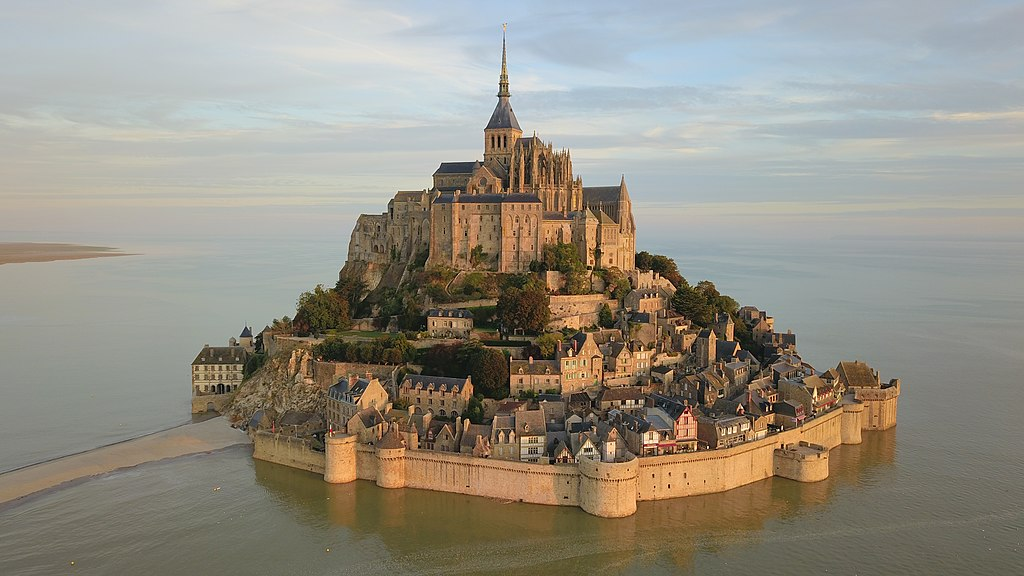 [Speaker Notes: 4/4
(!) Pierre is hidden behind….
j’aide


Photo attribution:Amaustan, CC BY-SA 4.0 via Wikimedia Commons]
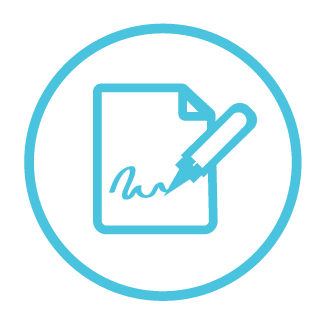 Follow up 4: Écris en français.
J’aide ma mère mais il aide le professeur.
_____________________________.
1
écrire
I help my mum but he helps the teacher.
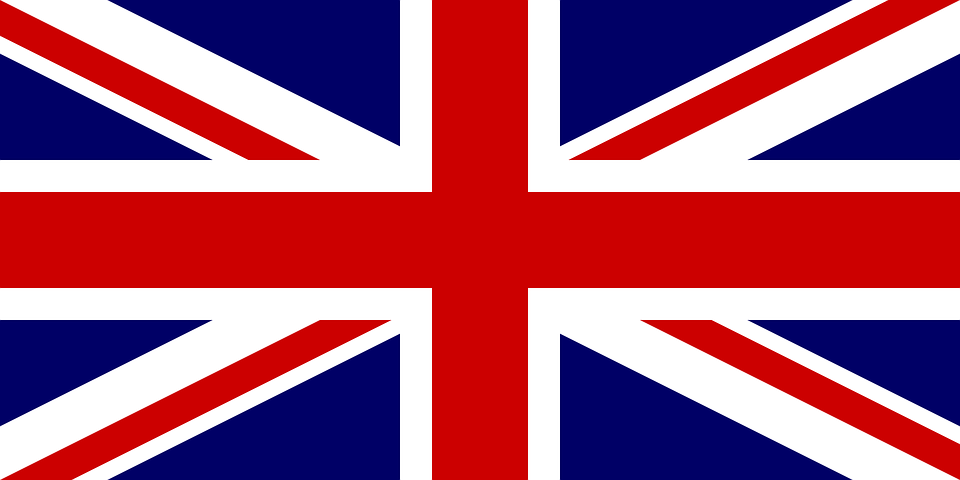 Je chante à l’école et je chante aussi à la maison.
_____________________________.
2
I sing at school and I also sing at the house/at home.
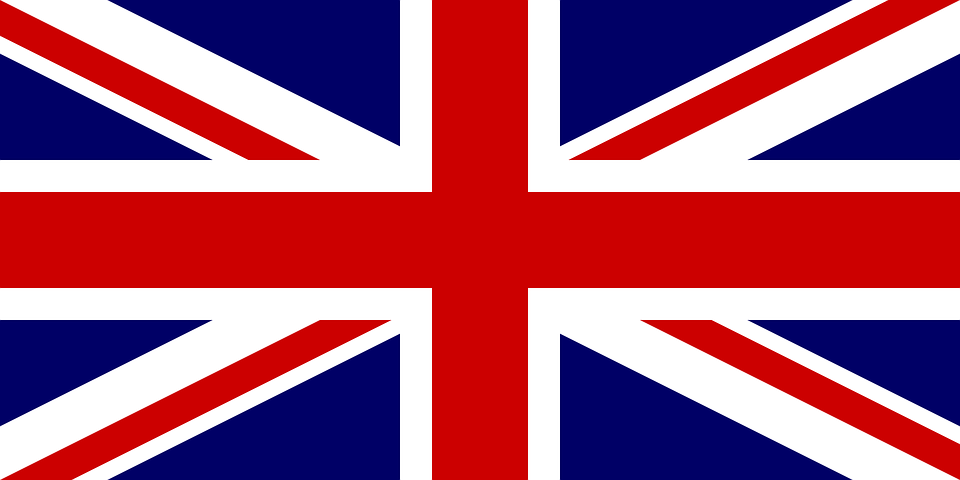 Il habite à Londres mais il préfère Paris.
3
_____________________________.
He lives in London but he prefers Paris.
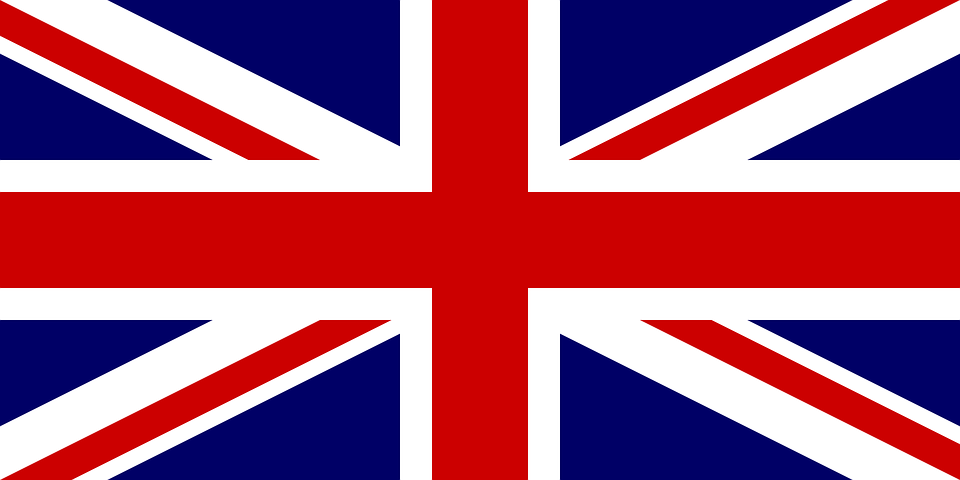 Tu aimes l’école mais je préfère le weekend.
_____________________________.
4
You like school but I prefer the weekend.
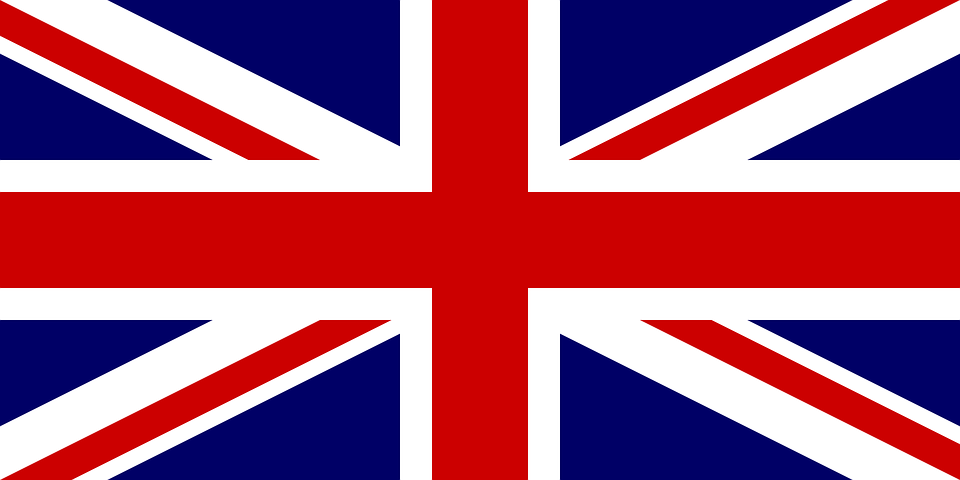 Elle prépare la fête et elle parle aussi à Maman.
____________________________________.
5
She is preparing the party and she is also talking to mum.
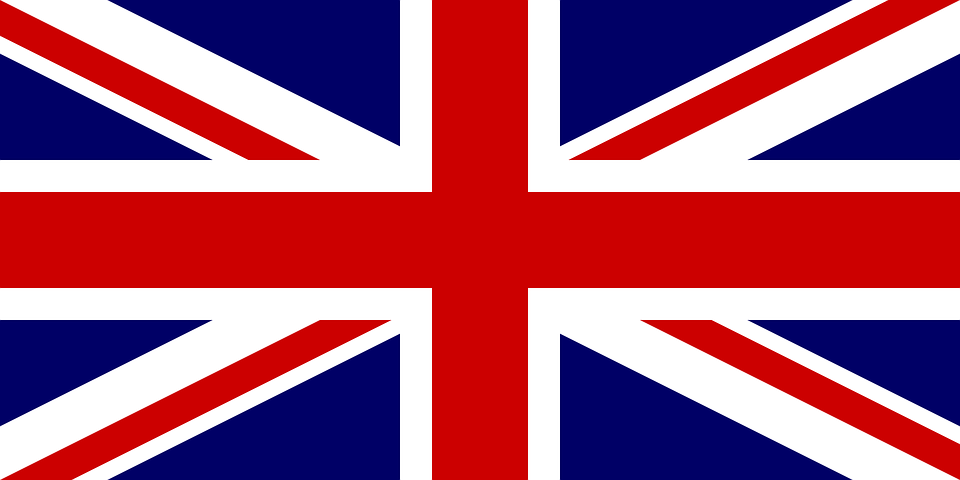 [Speaker Notes: Timing: 8 minutes
Aim: to practise written production of vocabulary and structures from this and previous weeks in compound sentences.

Procedure:
Pupils complete the sentences, filling in the missing words from memory.
Click to reveal the written answers.
Click on each number to listen and check answers, as required.

Transcript:J’aide ma mère mais il aide le professeur.Je chante à l’école et je chante aussi à la maison.
Il habite à Londres mais il préfère Paris.Tu aimes l’école mais je préfère le weekend.Elle prépare la fête et elle parle aussi à Maman.

Differentiation:
For less support, remove all the French.For more support, add all French except the verb and aussi.  For even more support, provide the missing verb forms, jumbled, in a box on the slide.]
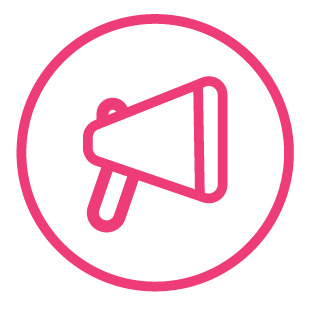 Follow up 5a - Écris en anglais : Can you get at least 15 points?
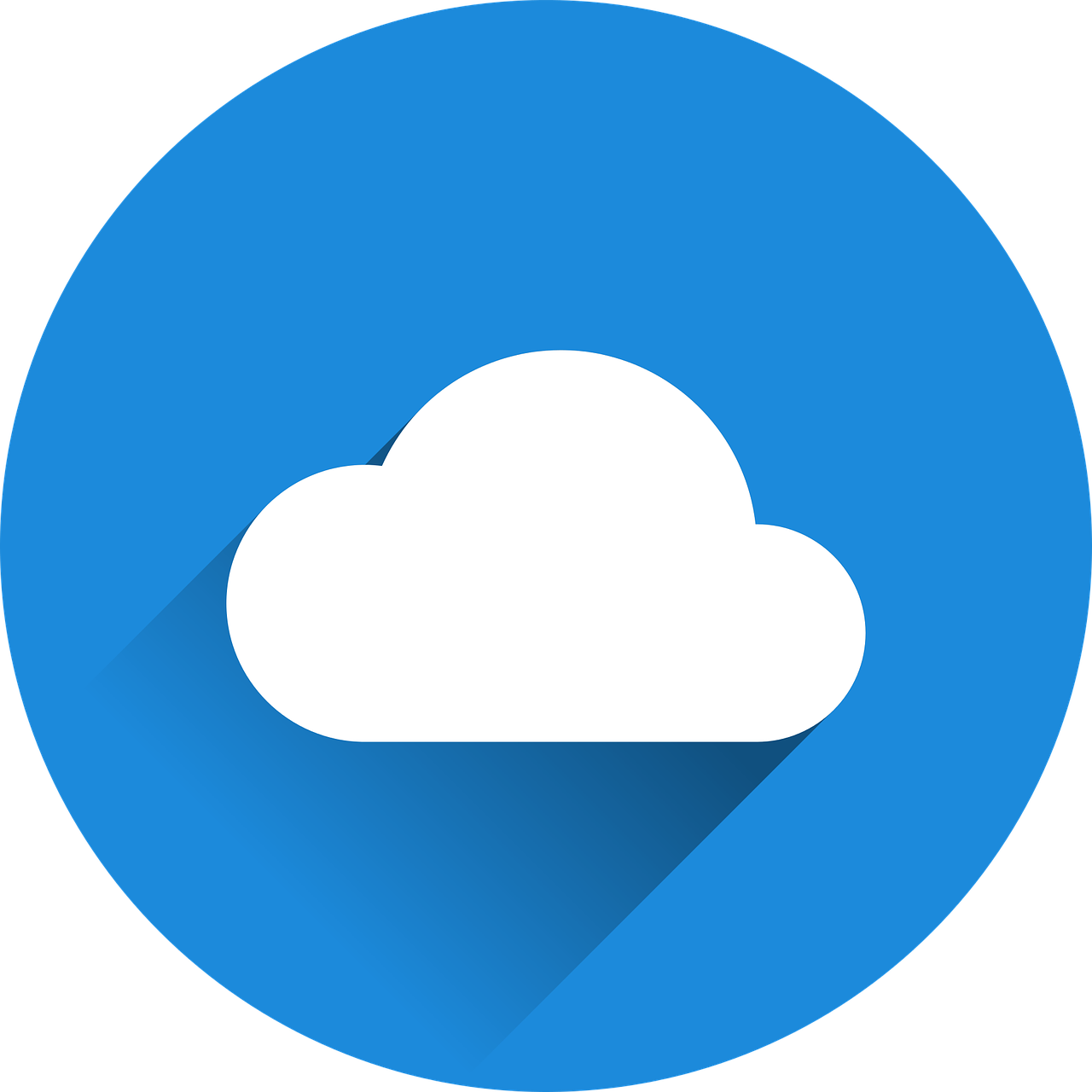 mots
vocabulaire
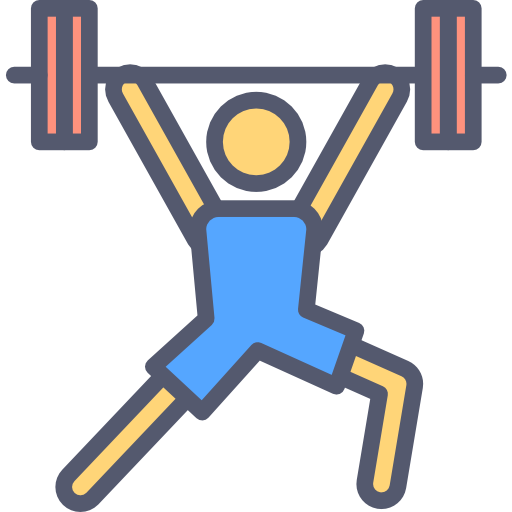 Sunday
Thursday
Tuesday
x3
Friday
Wednesday
Monday
each, every
(the) day
from, of
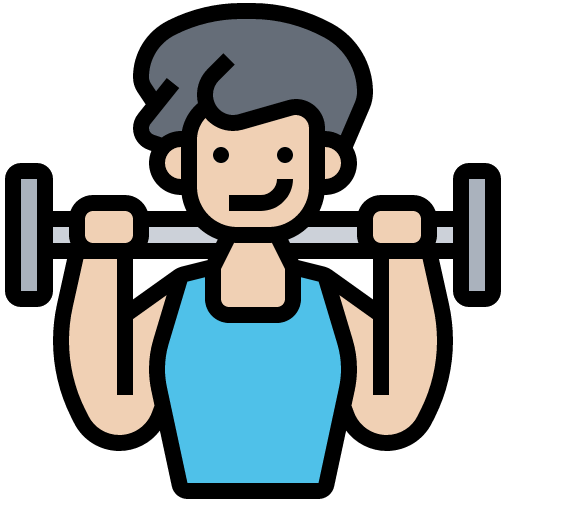 x2
(the) fruit
(the) boy
(the) party, celebration
at the moment
in
(the) girl
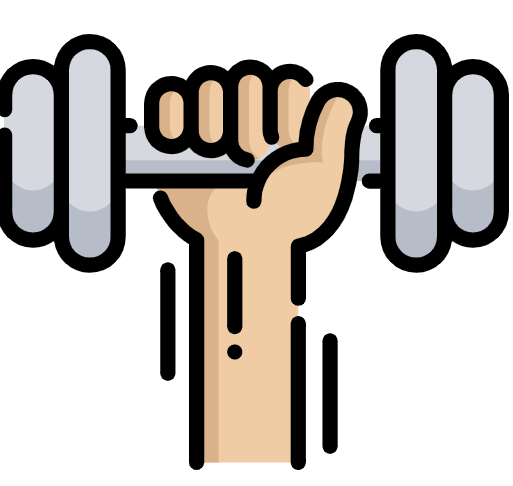 x1
(the) village
(the) town
to prefer, preferring
[Speaker Notes: Timing: 5-10 minutes

Aim: to practise written comprehension of vocabulary from this week and previous weeks.

Procedure:Give pupils a blank grid.  They fill in the English meanings of any of the words they know, trying to reach 15 points in total.
Note:The most recently learnt and practised words are pink, words from the previous week are green and those from earlier are blue, thus more points are awarded for them, to recognise that memories fade and more effort (heavy lifting!) is needed to retrieve them.]
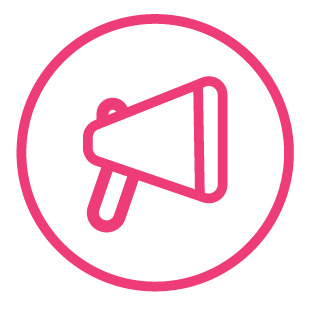 Follow up 5b - Écris en français : Can you get at least 15 points?
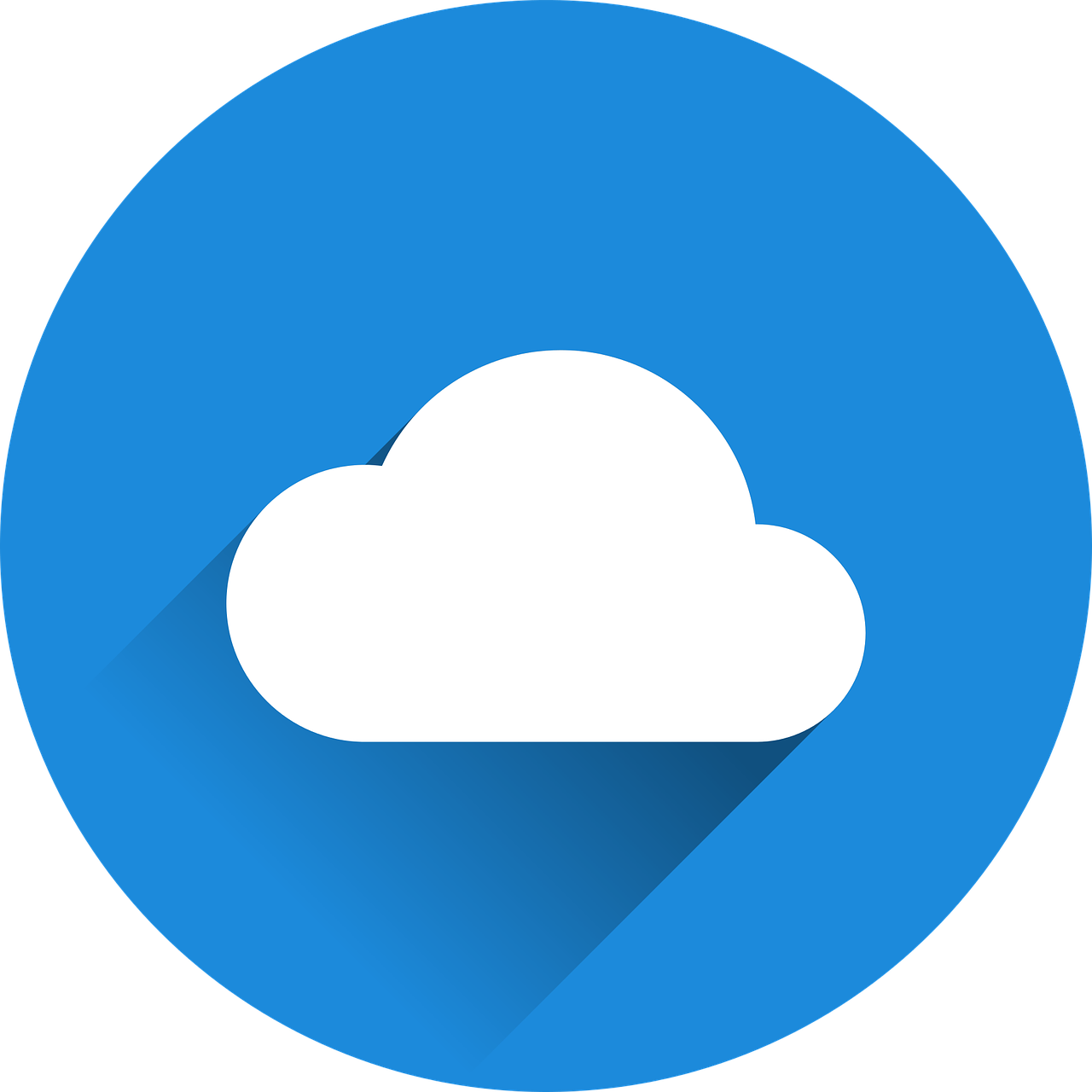 mots
vocabulaire
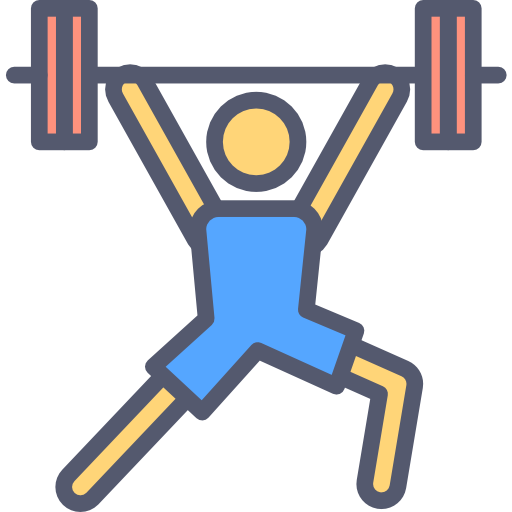 dimanche
jeudi
mardi
x3
vendredi
mercredi
lundi
le jour
de
chaque
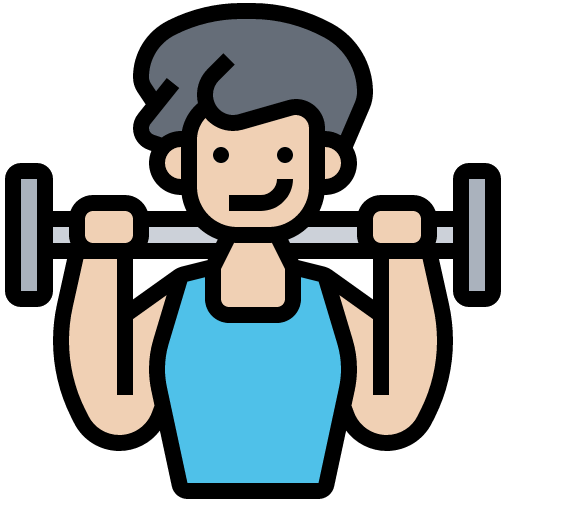 x2
la fête
le garçon
le fruit
en ce moment
dans
la fille
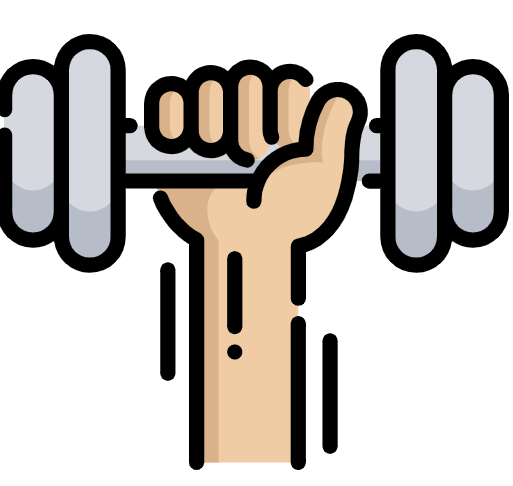 x1
la ville
le village
préférer
[Speaker Notes: Timing: 5-10 minutes

Aim: to practise written comprehension of vocabulary from this week and previous weeks.

Procedure:Give pupils a blank grid.  They fill in the French meanings of any of the words they know, trying to reach 15 points in total.
Note:The most recently learnt and practised words are pink, words from the previous week are green and those from earlier are blue, thus more points are awarded for them, to recognise that memories fade and more effort (heavy lifting!) is needed to retrieve them.]
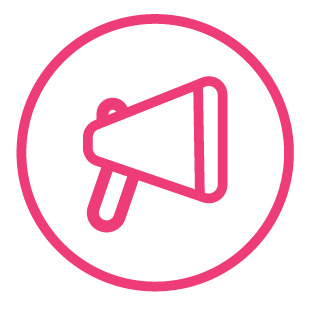 Écris en anglais : Can you get at least 15 points?
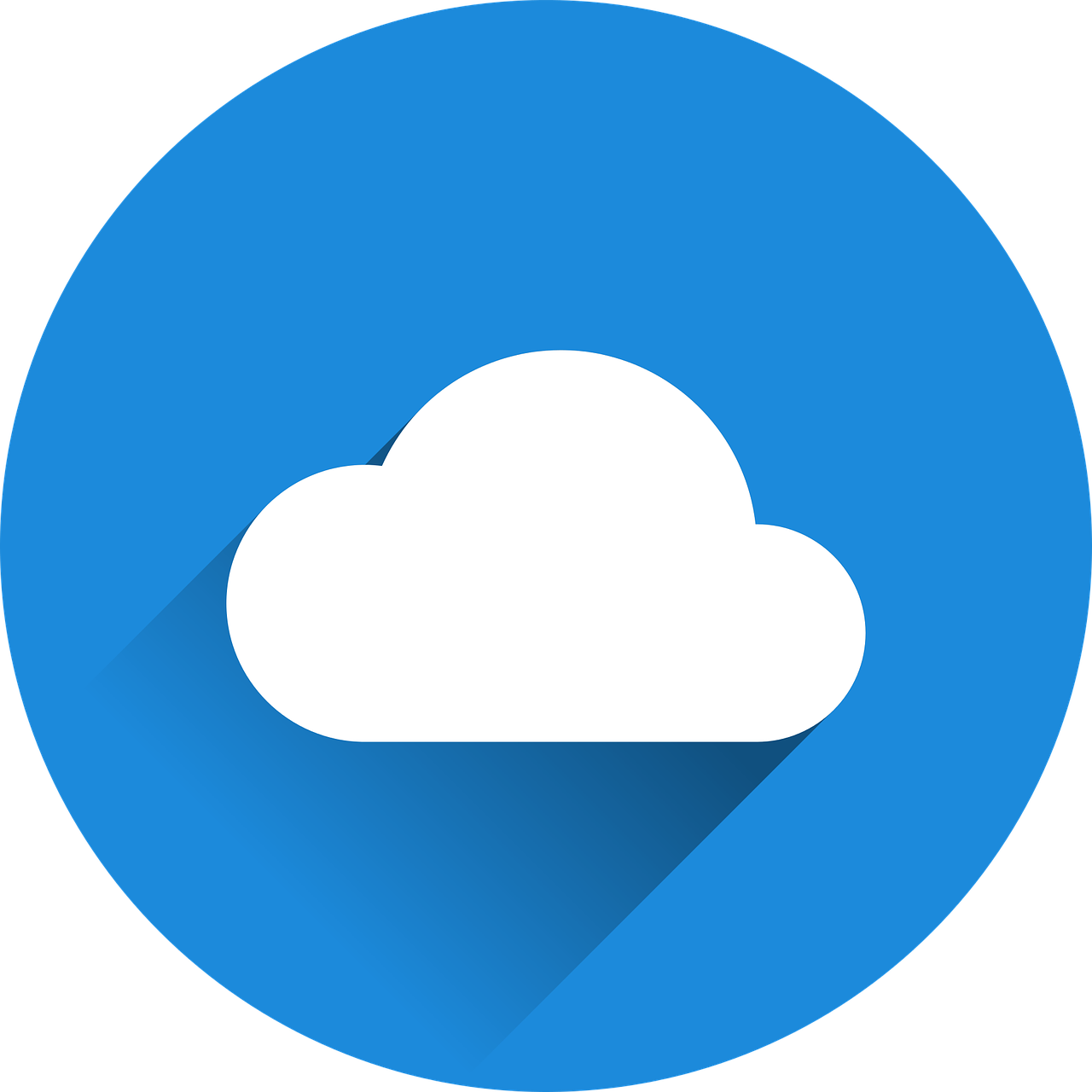 mots
vocabulaire
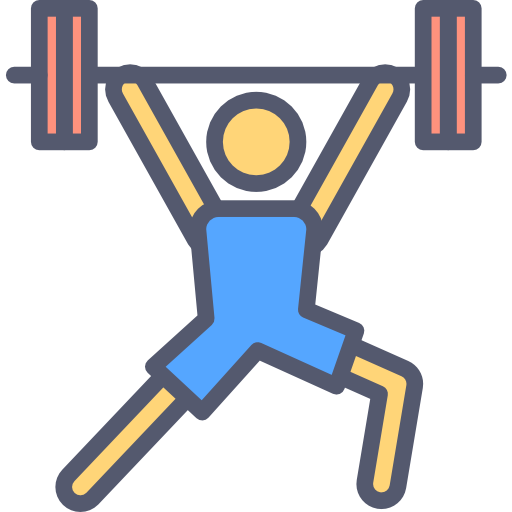 x3
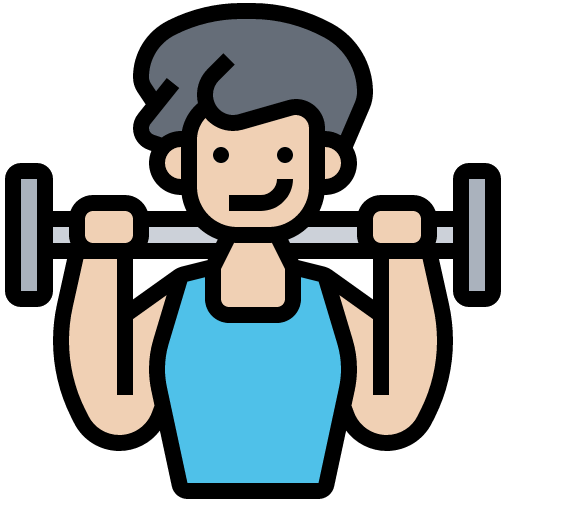 x2
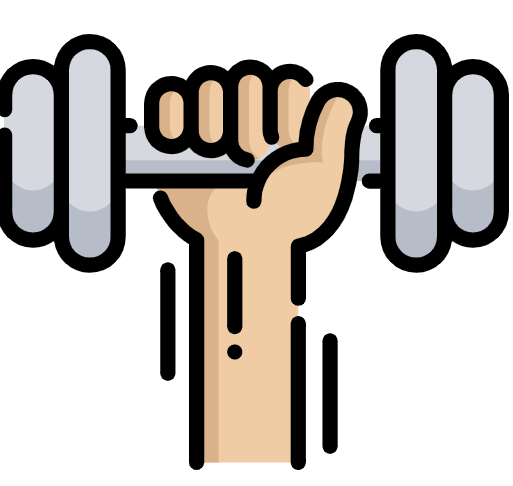 x1
[Speaker Notes: HANDOUT]
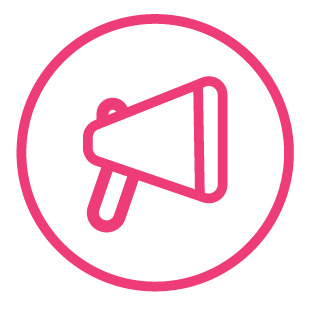 Écris en français : Can you get at least 15 points?
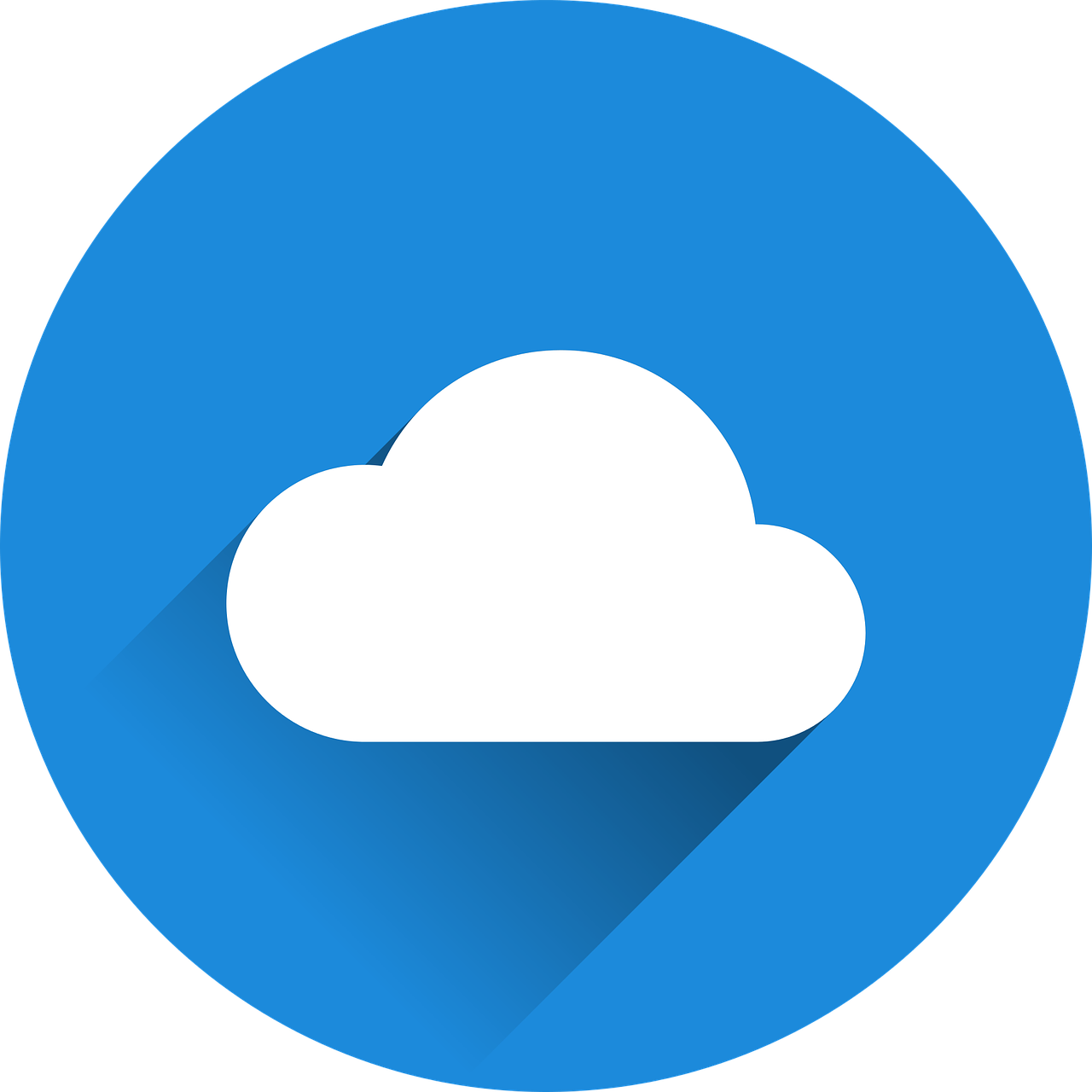 mots
vocabulaire
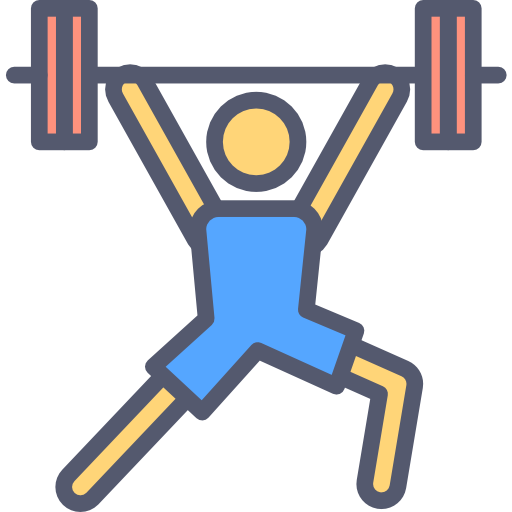 x3
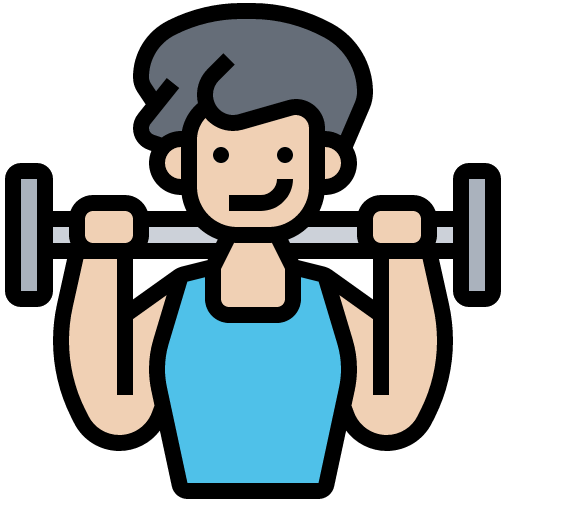 x2
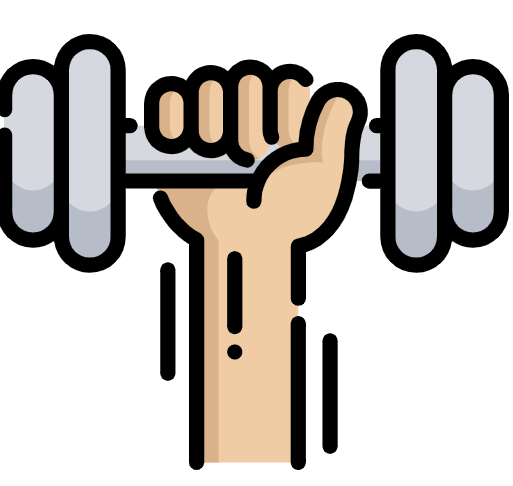 x1
[Speaker Notes: HANDOUT]